МИНИСТЕРСТВО ОБРАЗОВАНИЯ РЕСПУБЛИКИ МОРДОВИЯ
ПОРТФОЛИО
Уваровой Светланы Николаевны
воспитателя 
МАДОУ  «Центр развития ребёнка – детский сад №17»
Дата рождения: 26.04.1980 г.
 1. Профессиональное образование
Инженер по специальности «Городское строительство и хозяйство» 
МГУ им. Н.П. Огарёва                                                            
Диплом  ДВС 1655306Дата выдачи: 28.06.2002 г.
2. Профессиональная переподготовка
Присвоена квалификация  воспитатель
ГБОУ ДПО  «Мордовский республиканский институт образования»
Диплом 132404937868
дата выдачи: 01.02.2018г.
Стаж педагогической работы (по специальности  воспитатель):  2 годаОбщий трудовой стаж: 18  лет
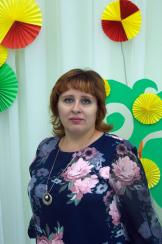 1. Участие в инновационной (экперементальной деятельности)
Инновационный педагогический опыт представлен на сайте https://ds17sar.schoolrm.ru/sveden/employees/30121/399232
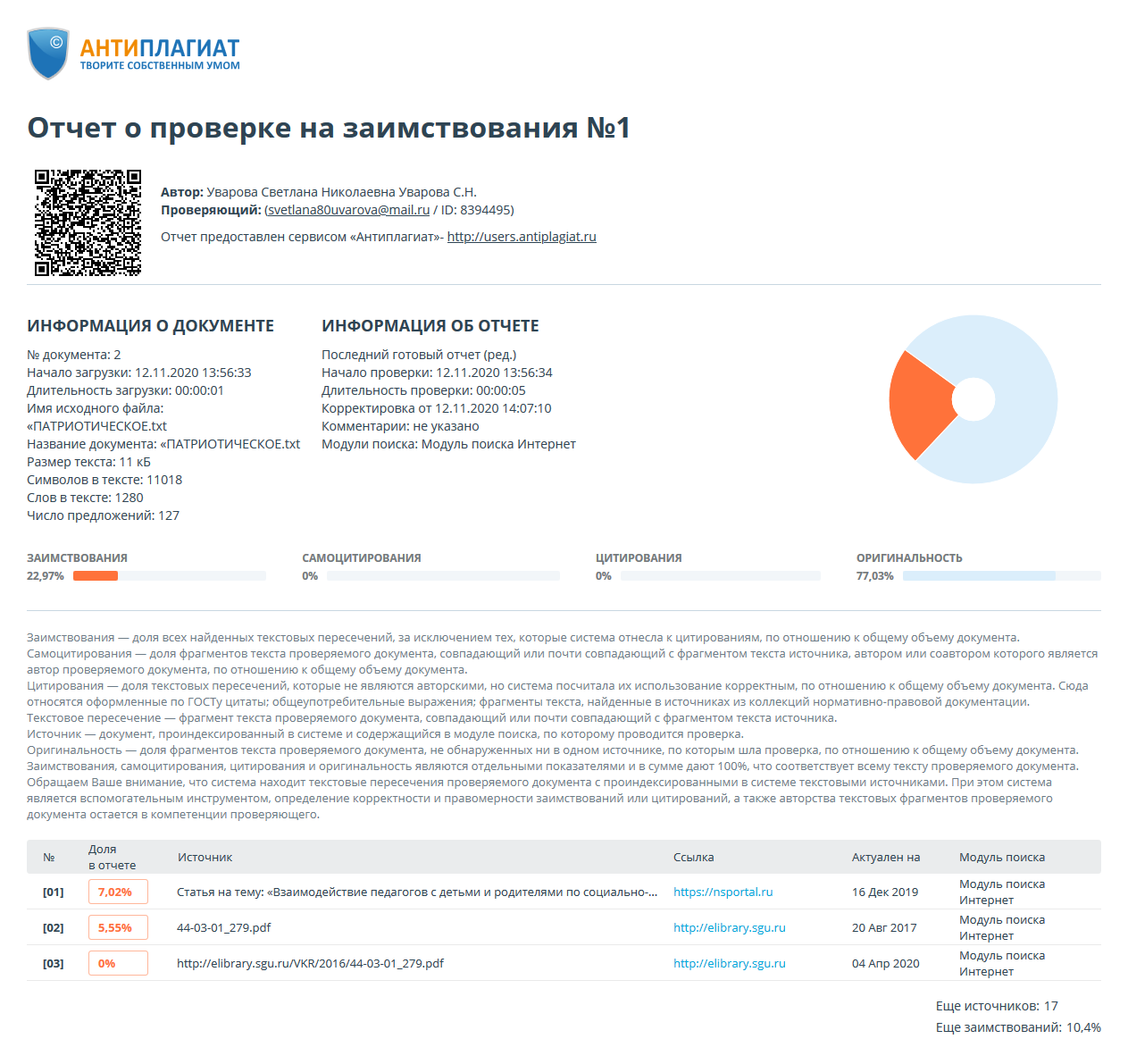 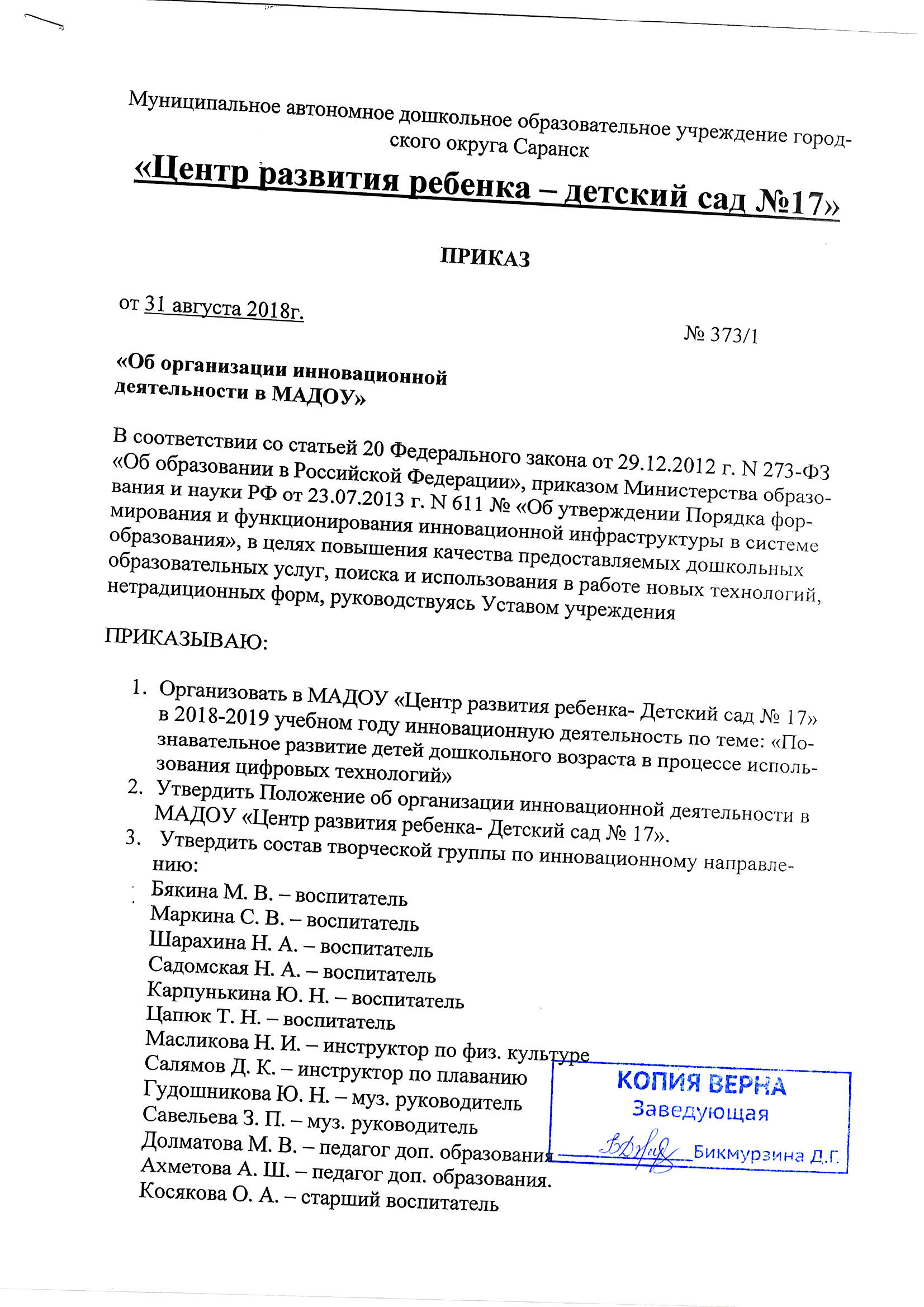 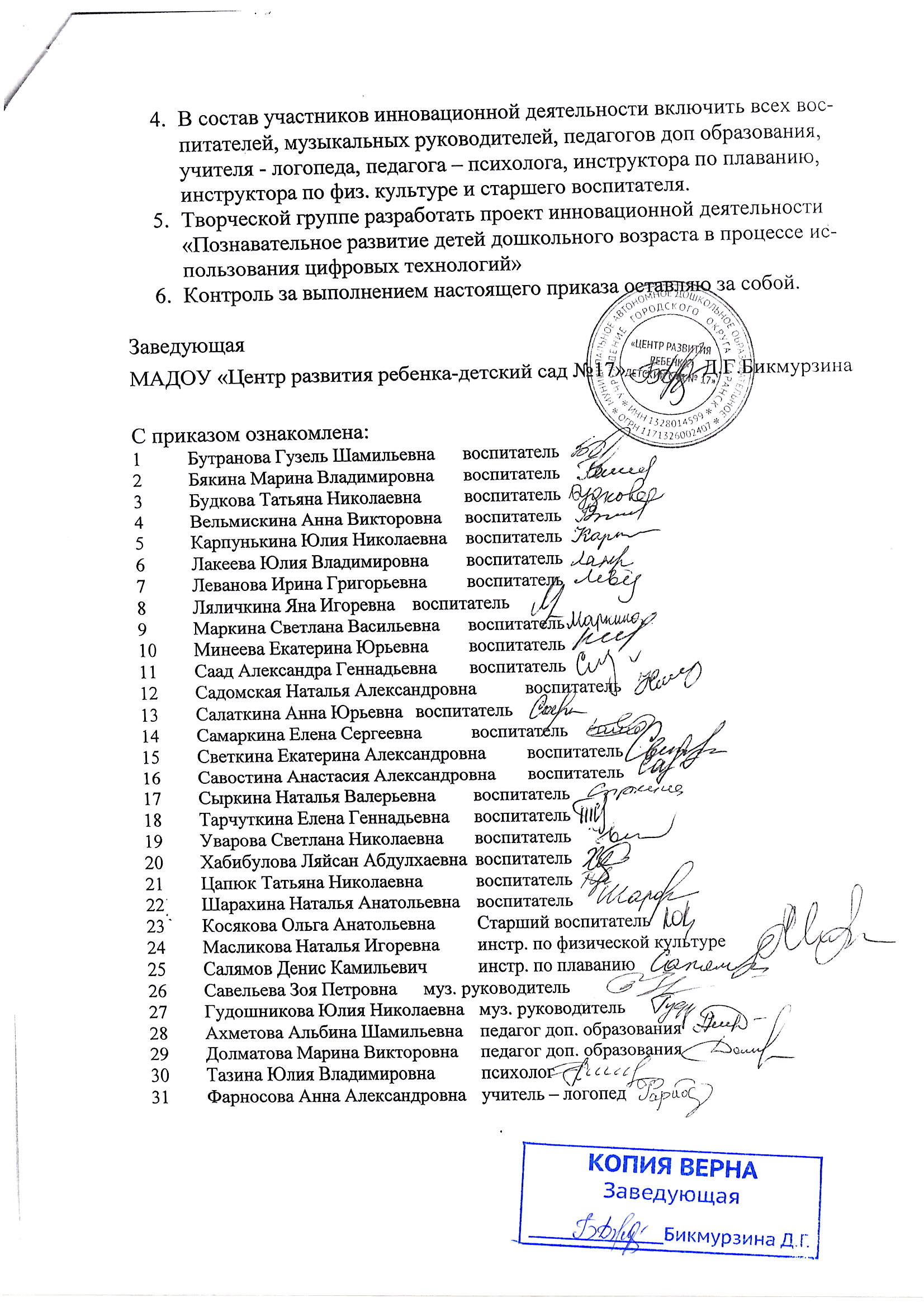 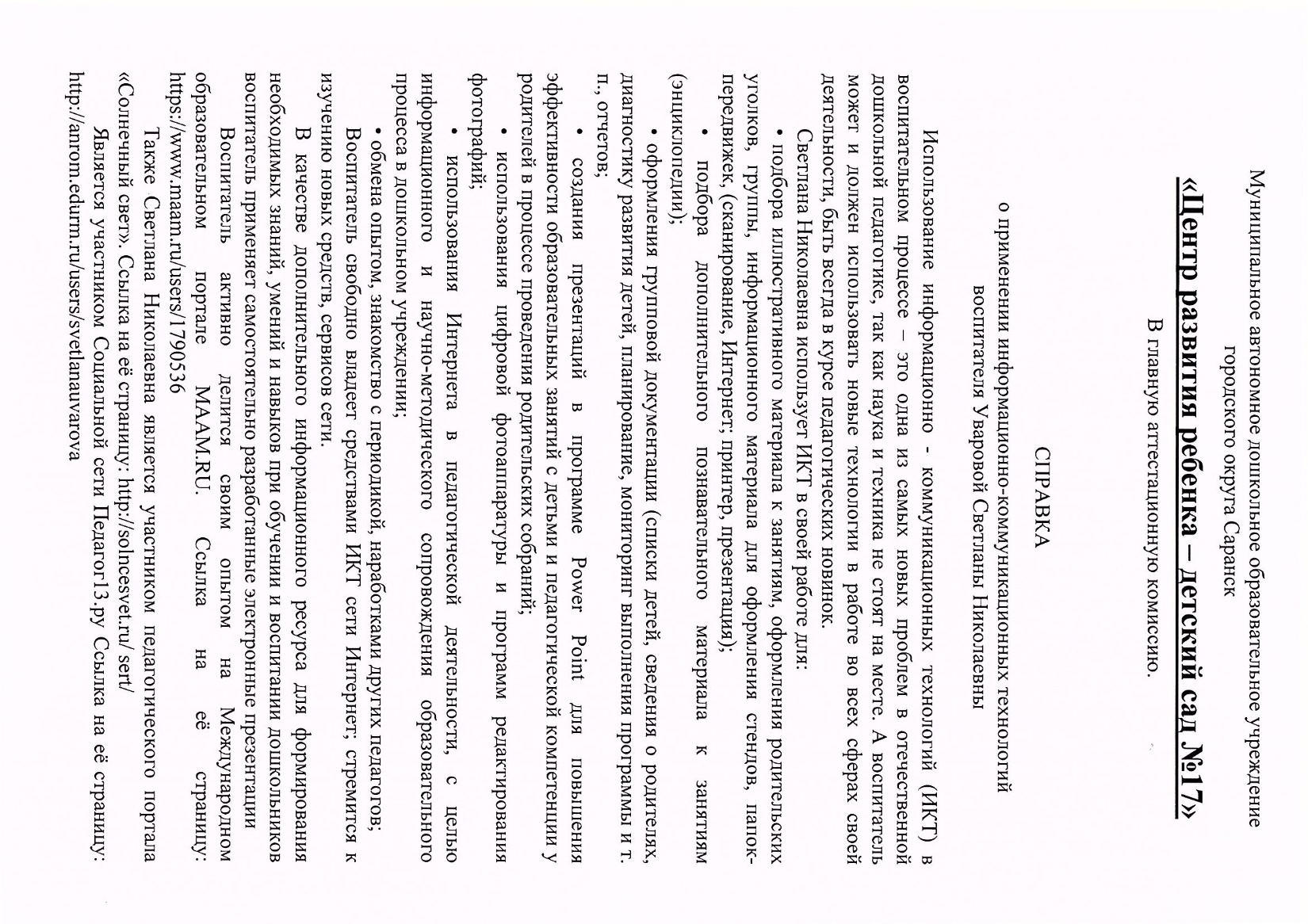 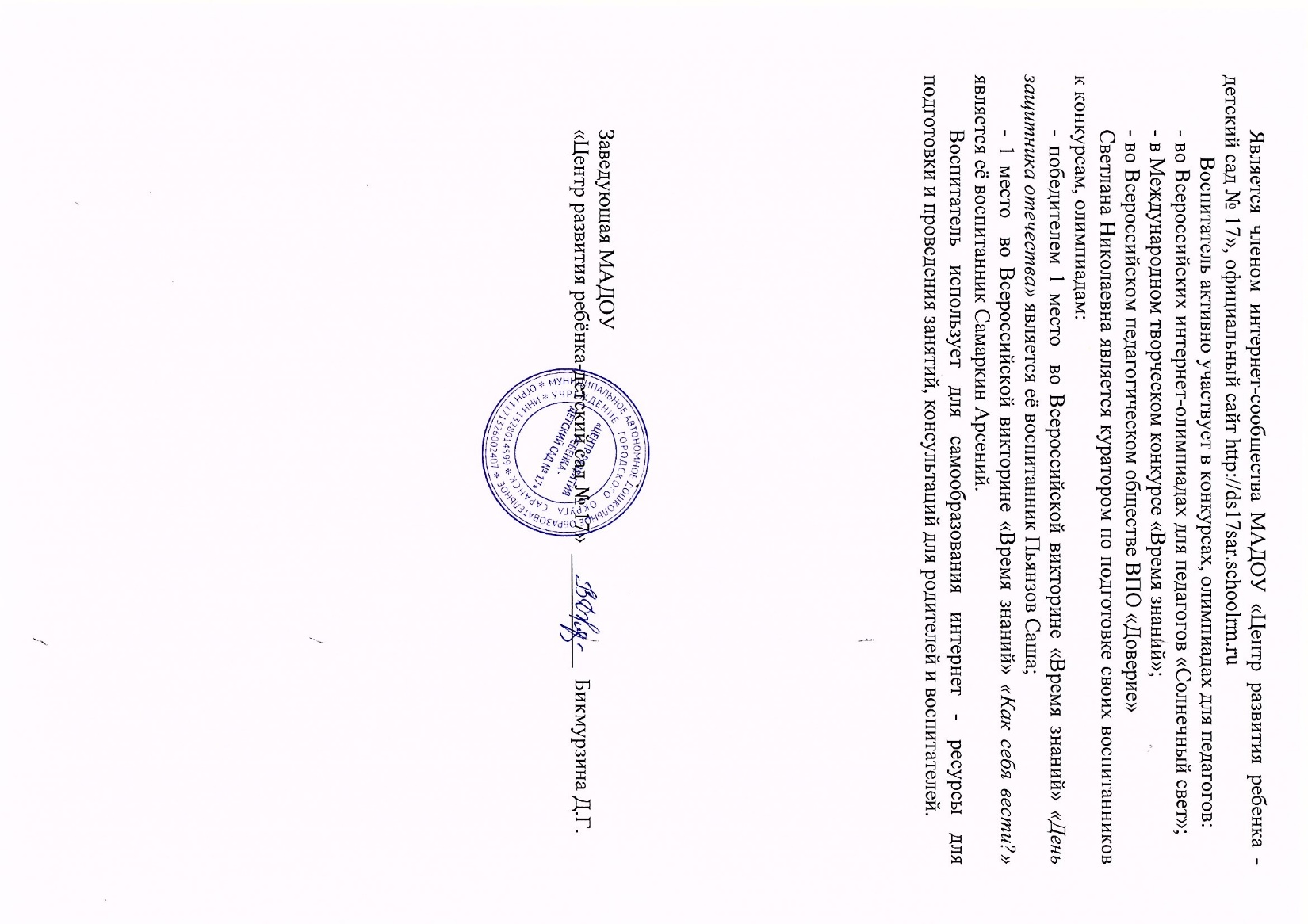 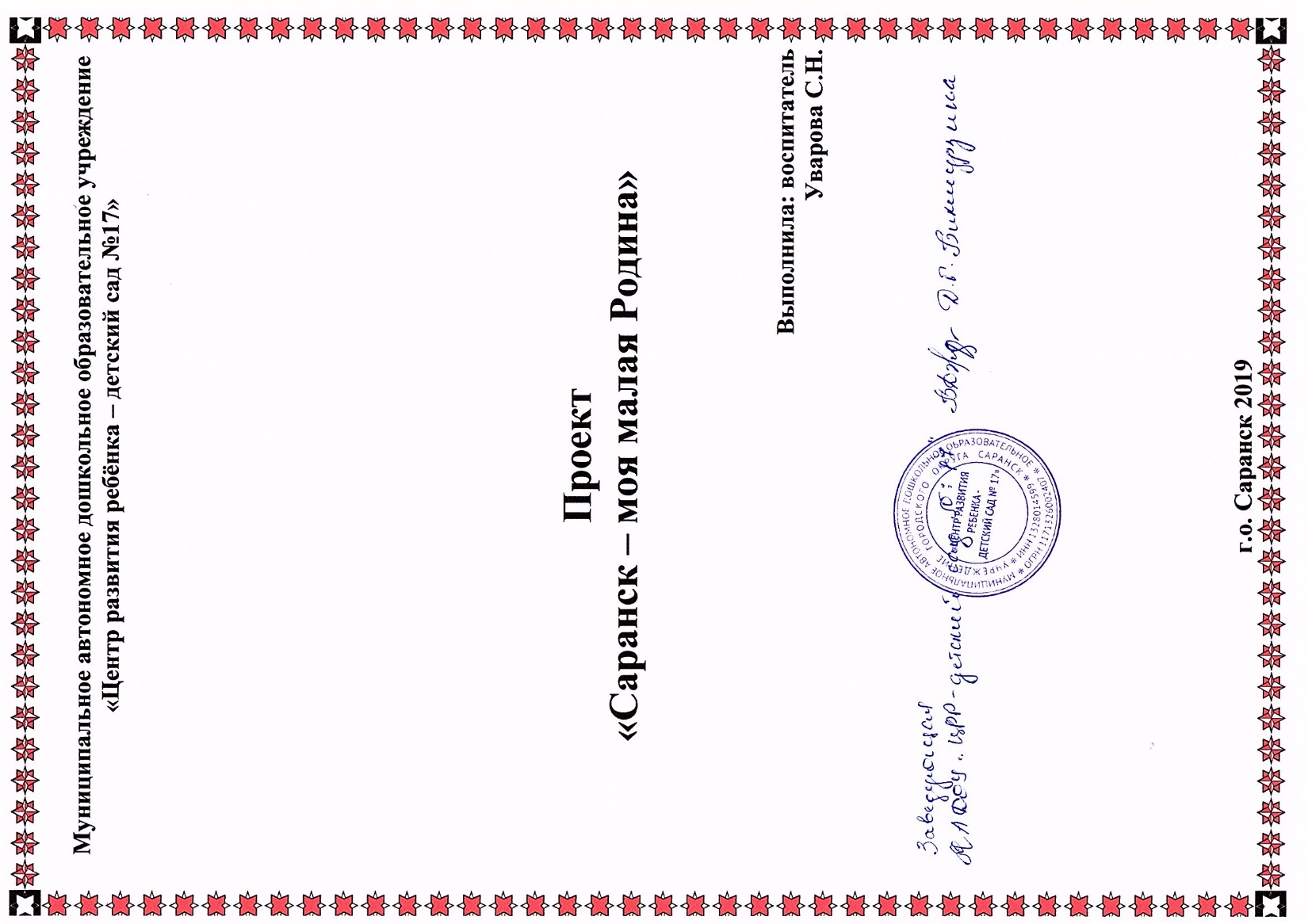 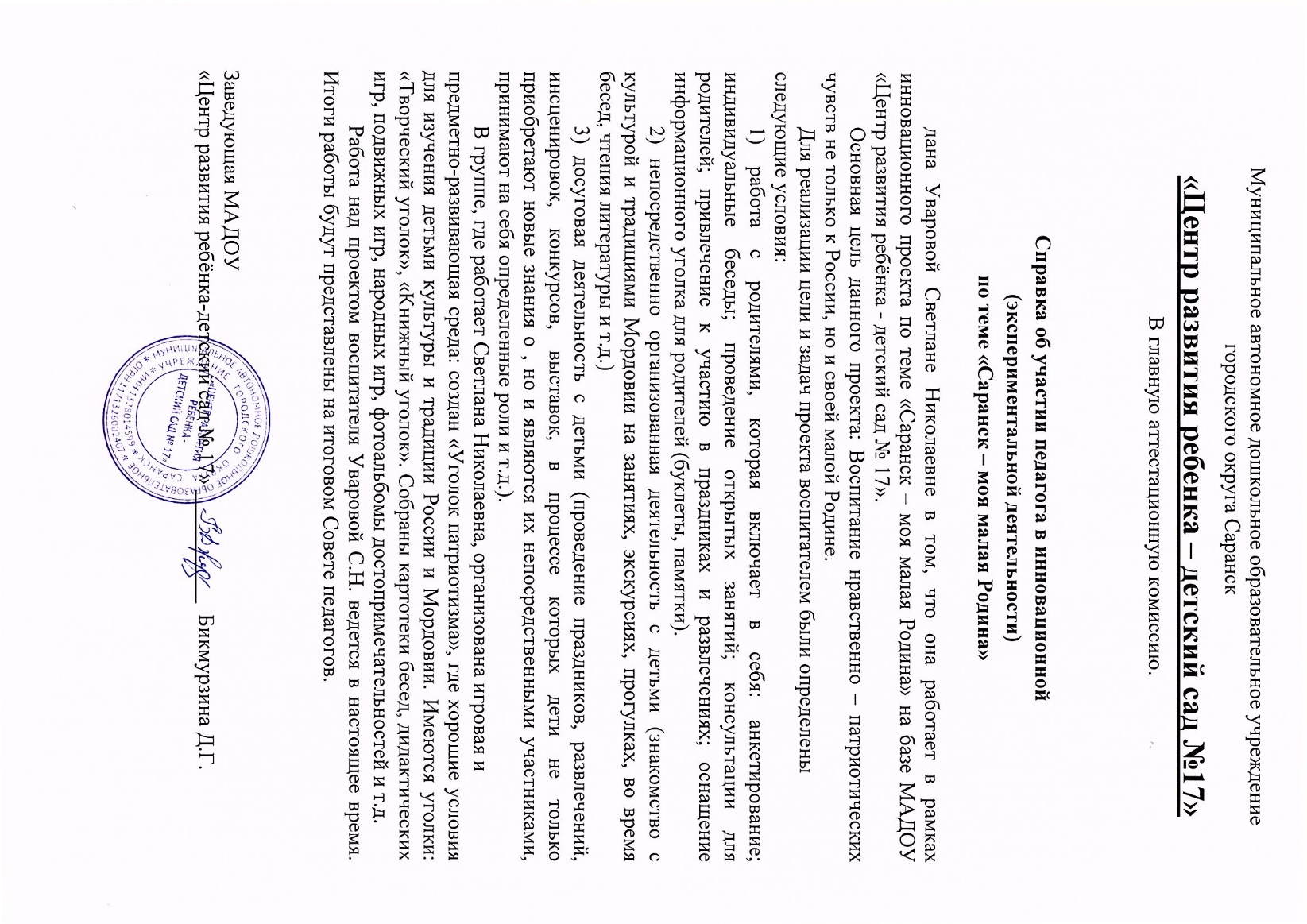 2. Наставничество
3. Наличие публикаций, включая интернет публикации
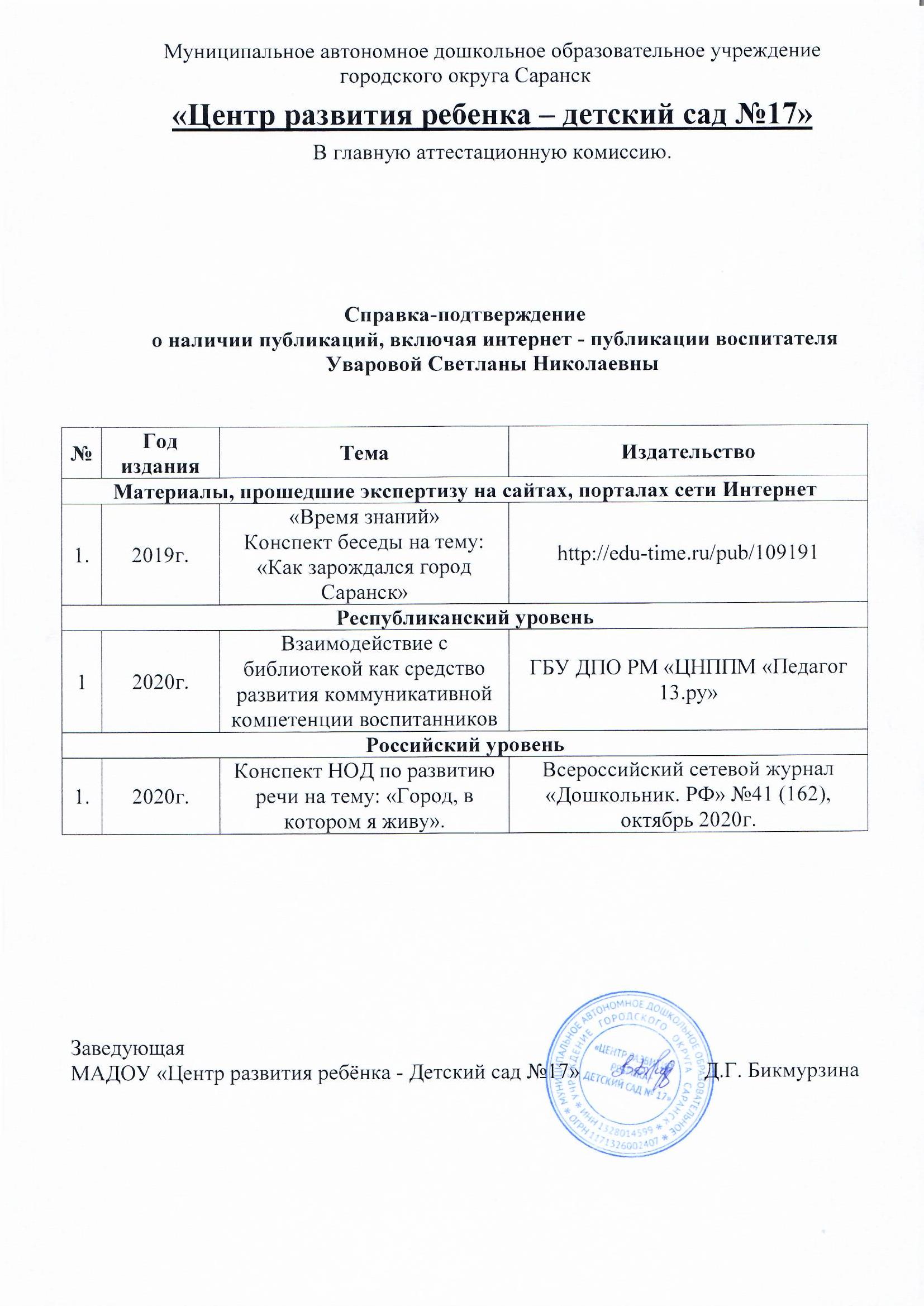 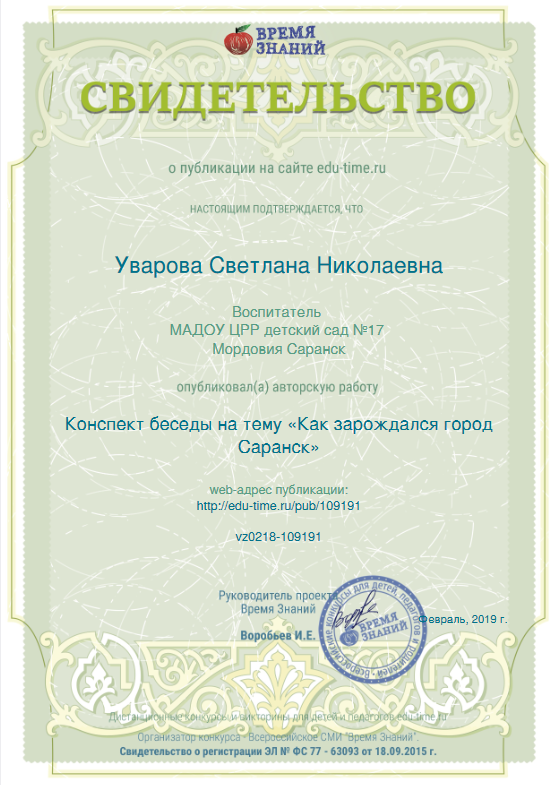 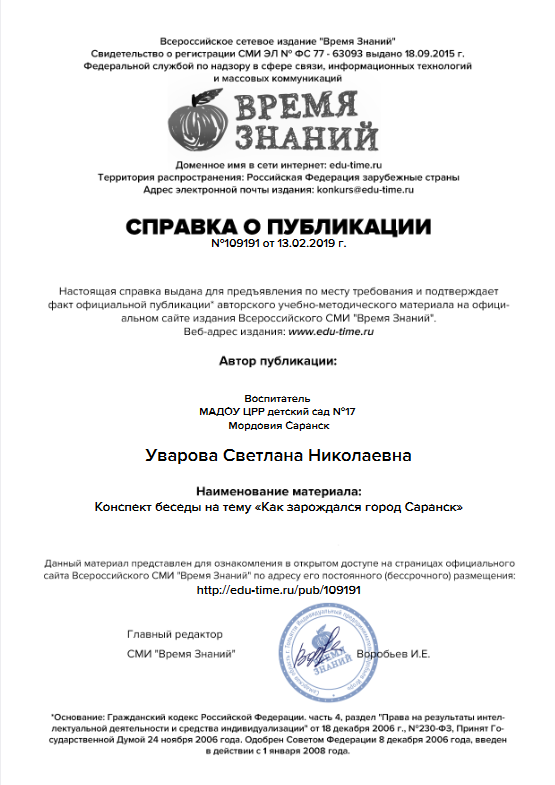 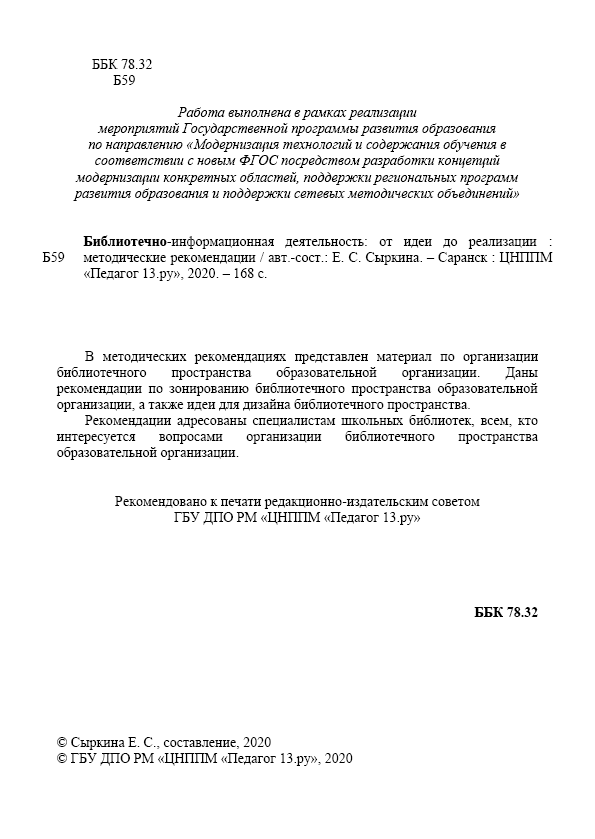 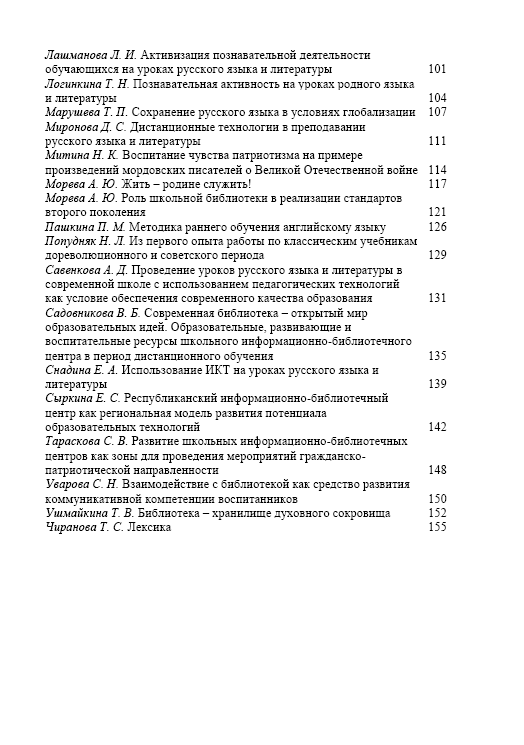 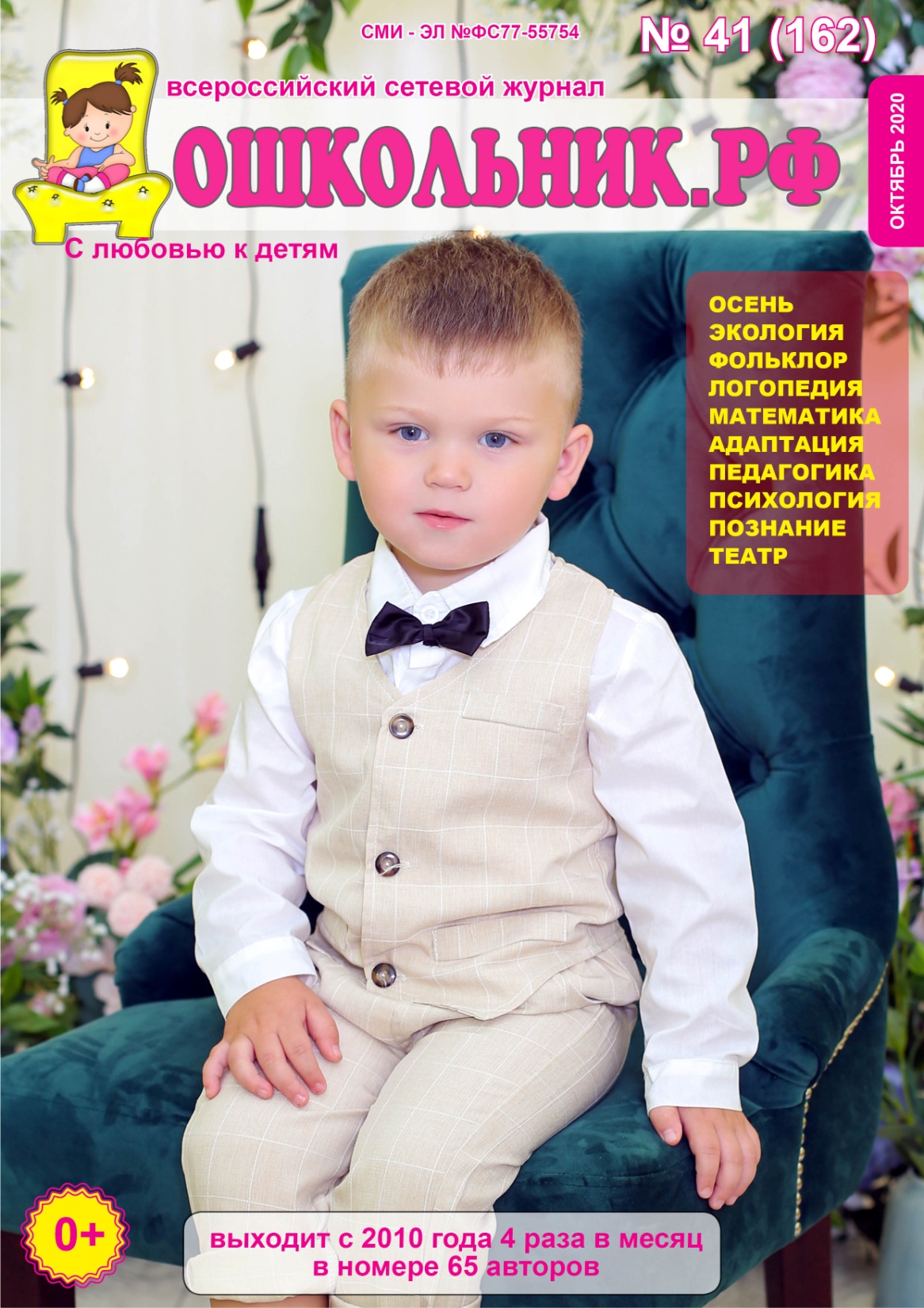 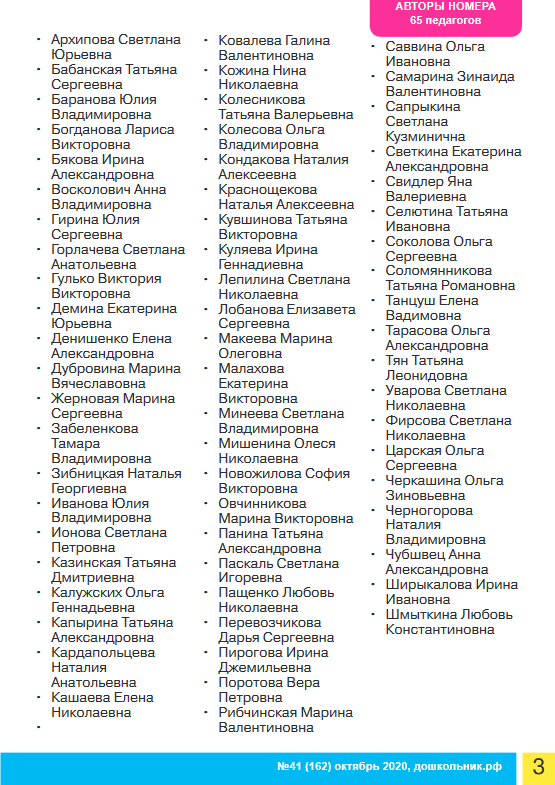 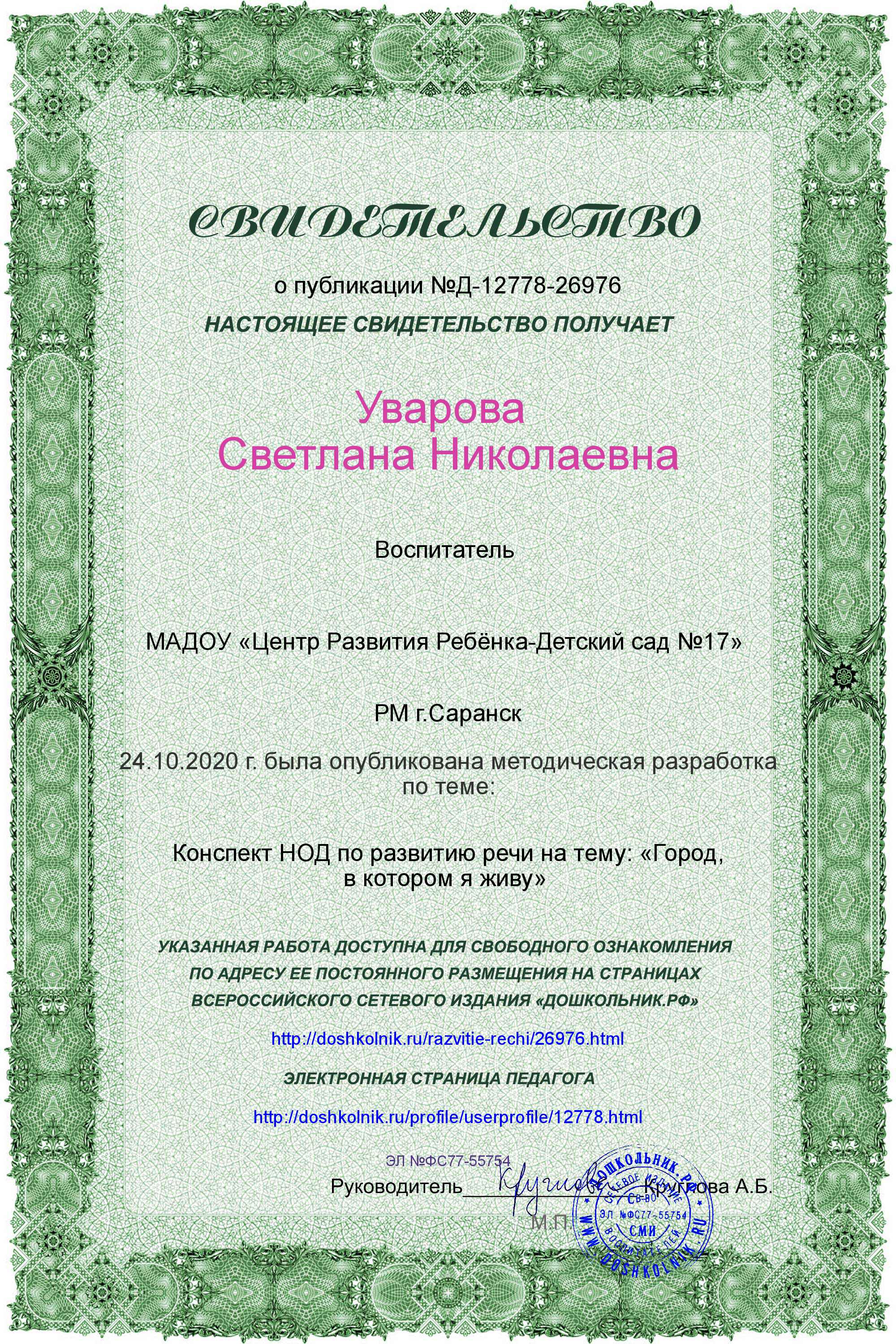 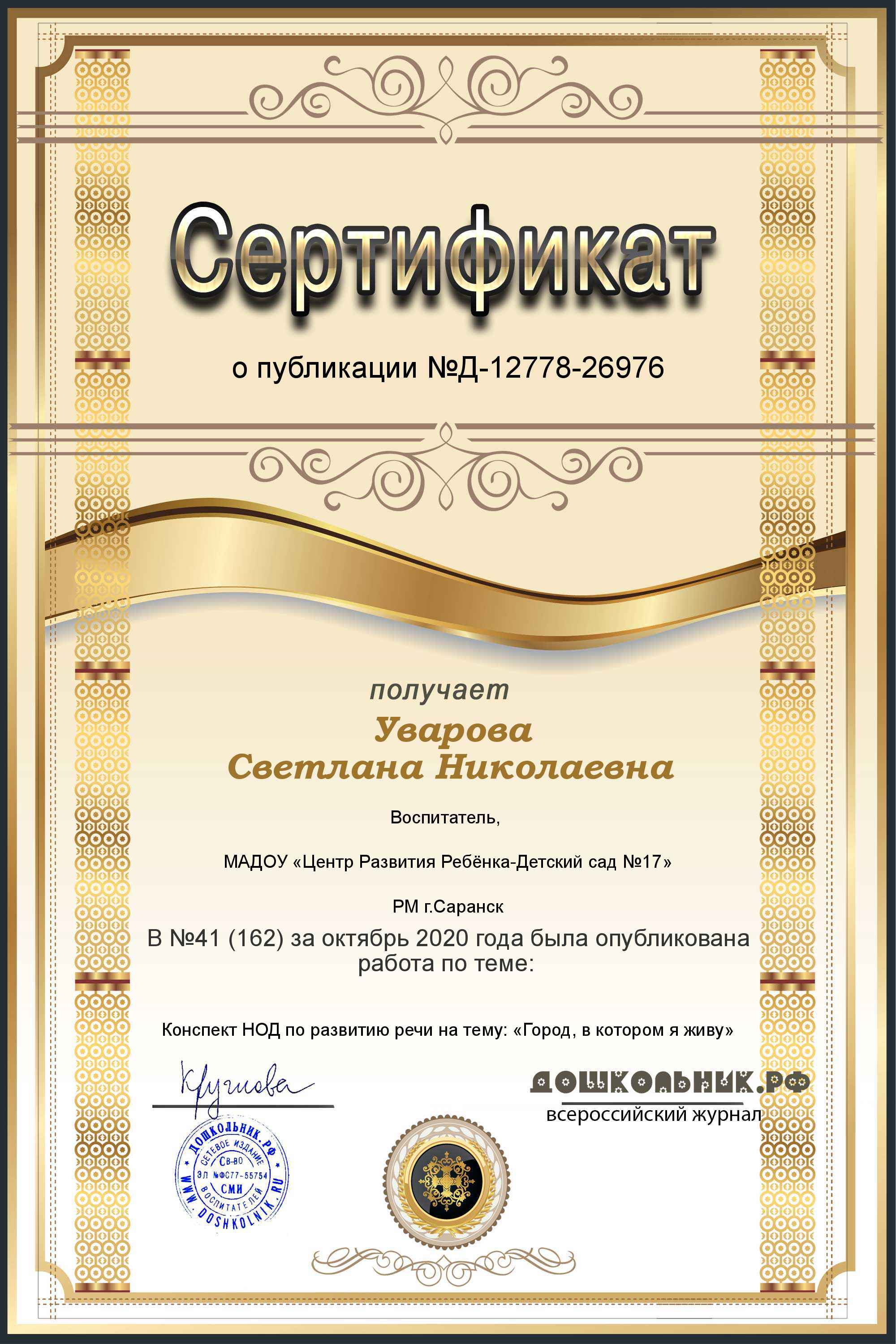 4. Результаты участия воспитанников в:- конкурсах;- выставках;- турнирах;- соревнованиях;- акциях;- фестивалях
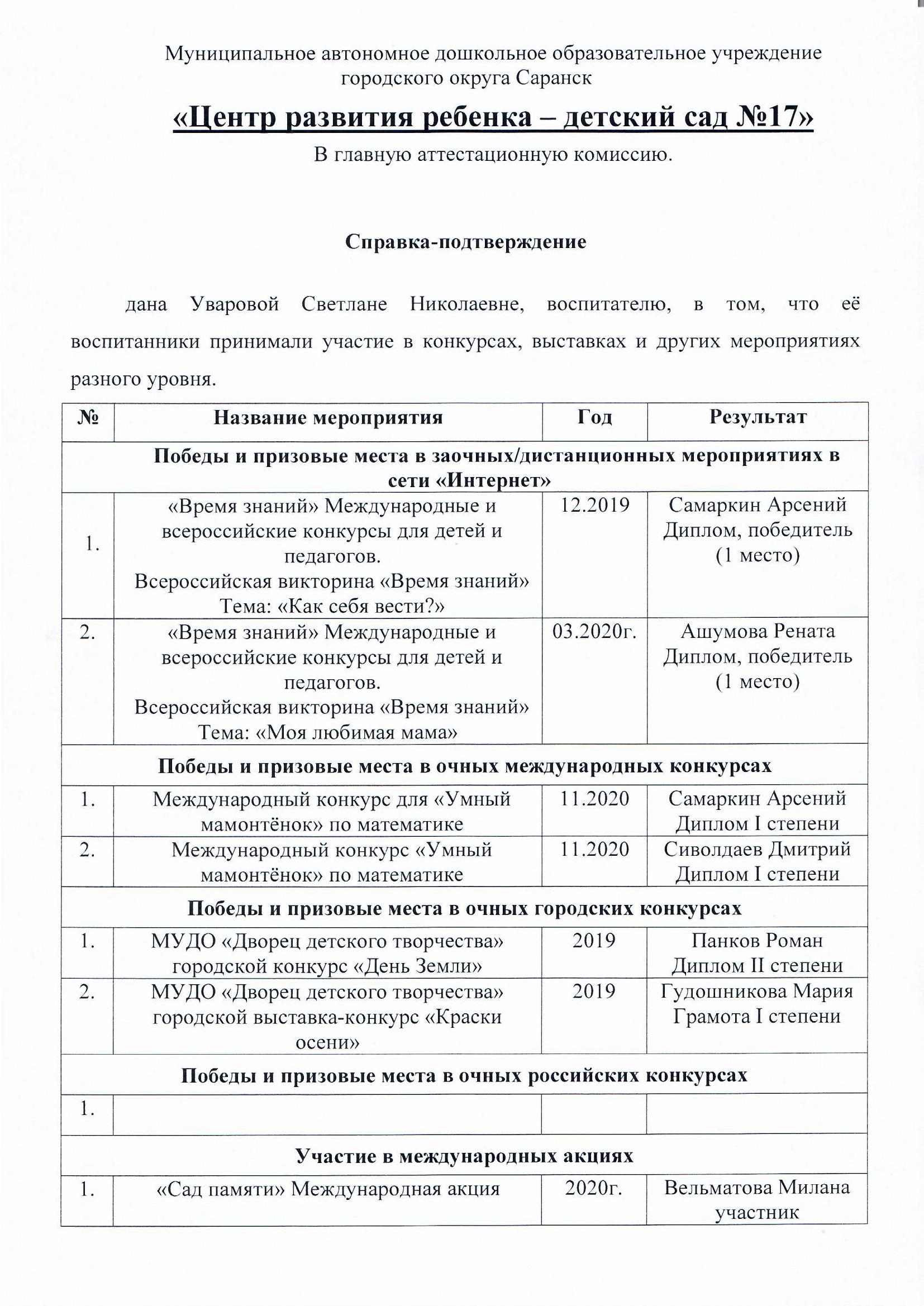 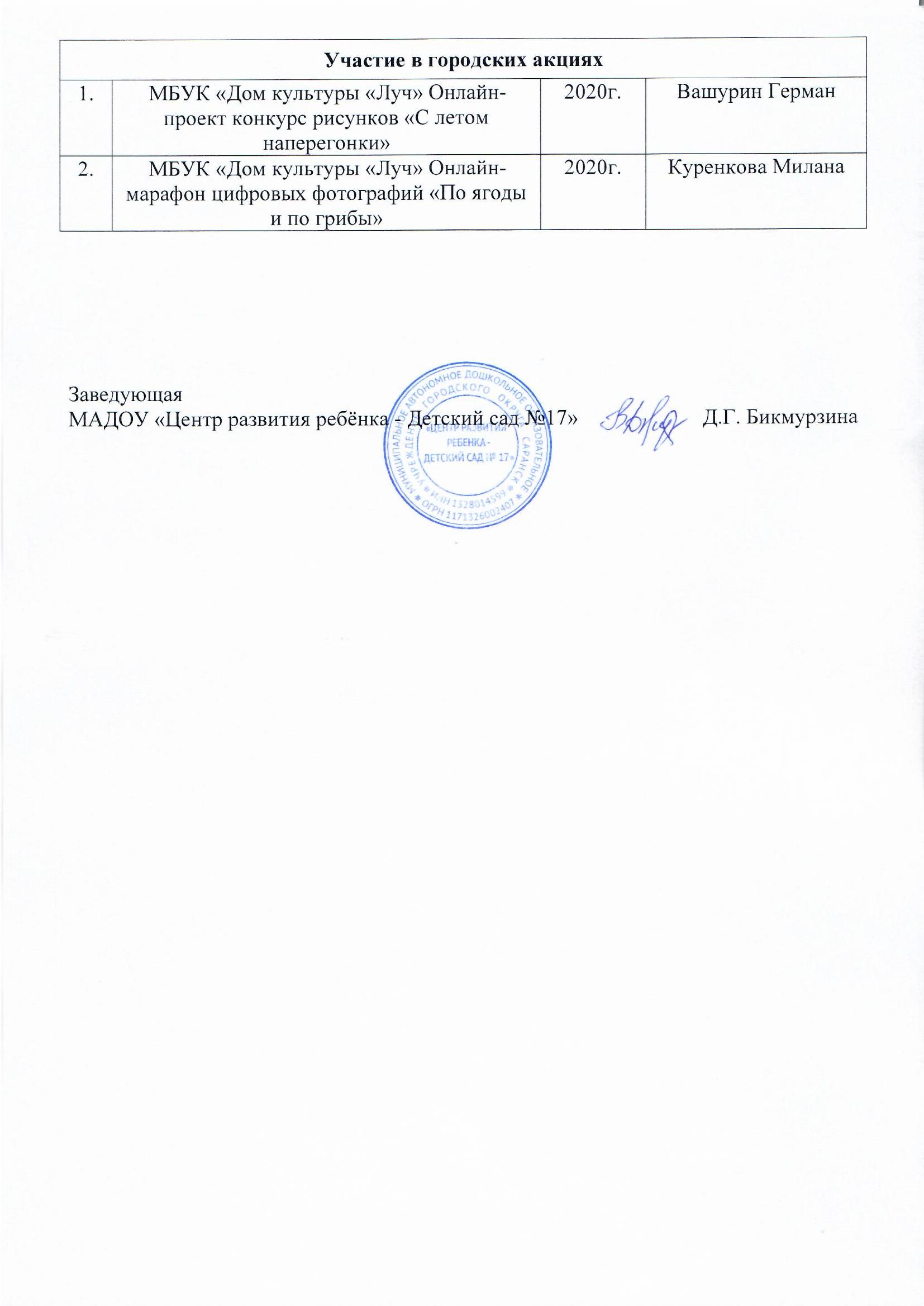 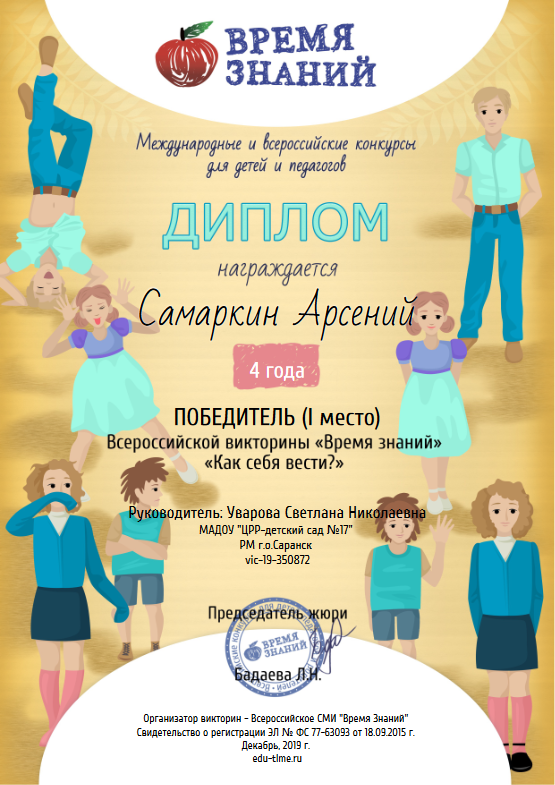 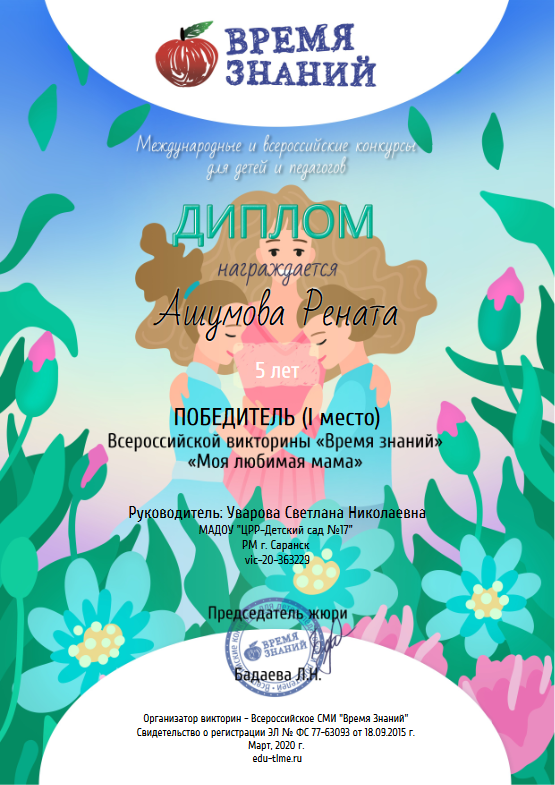 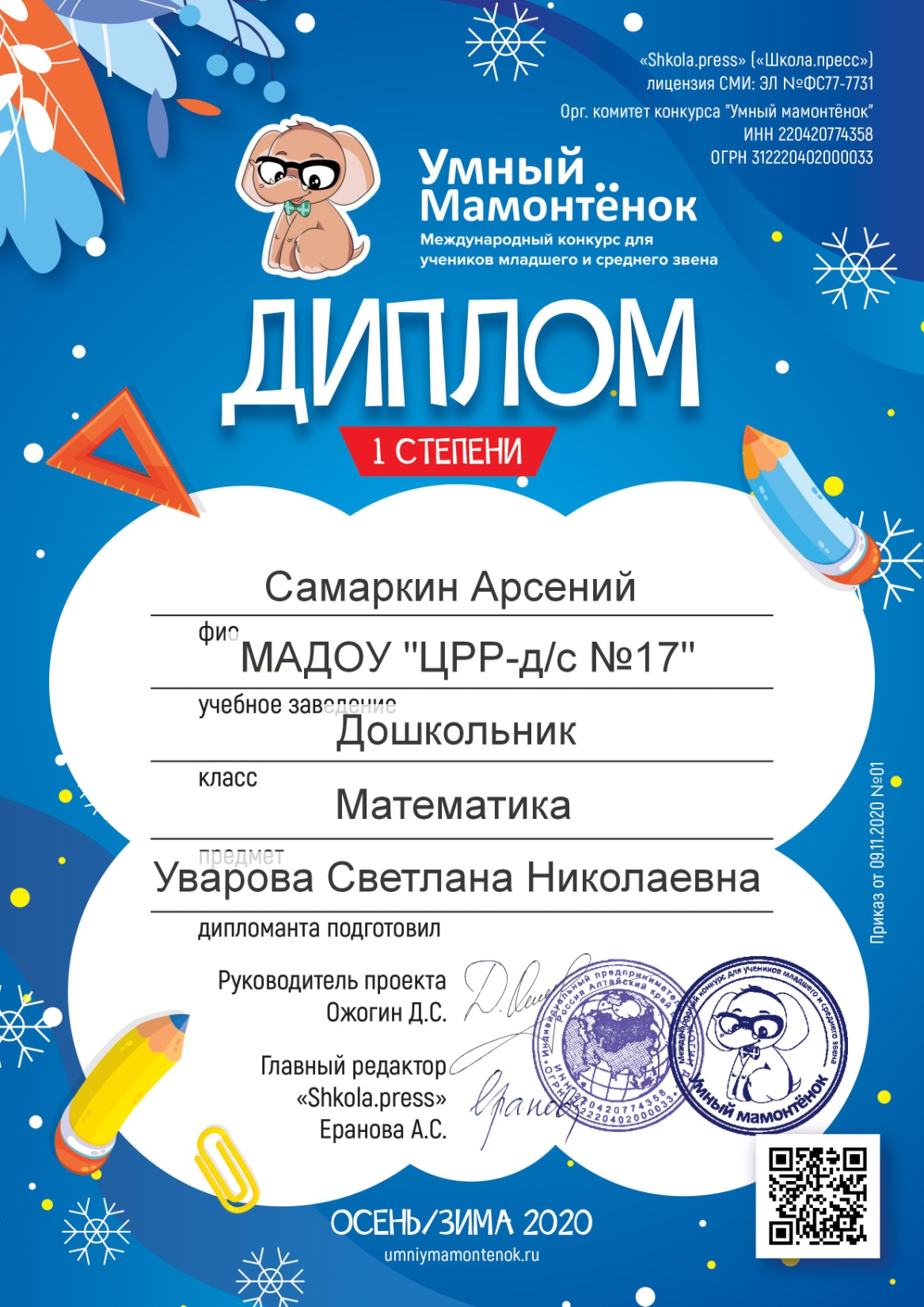 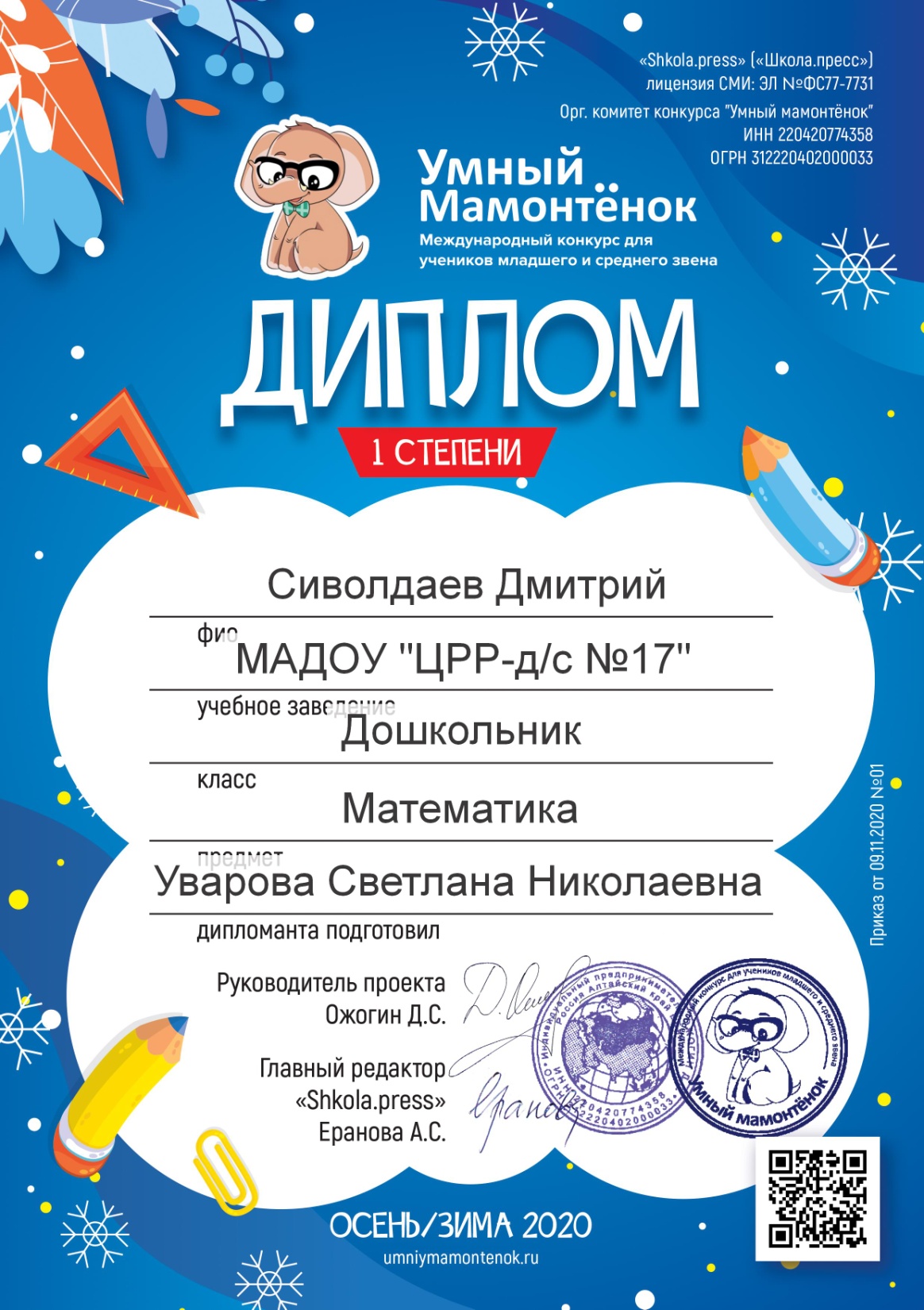 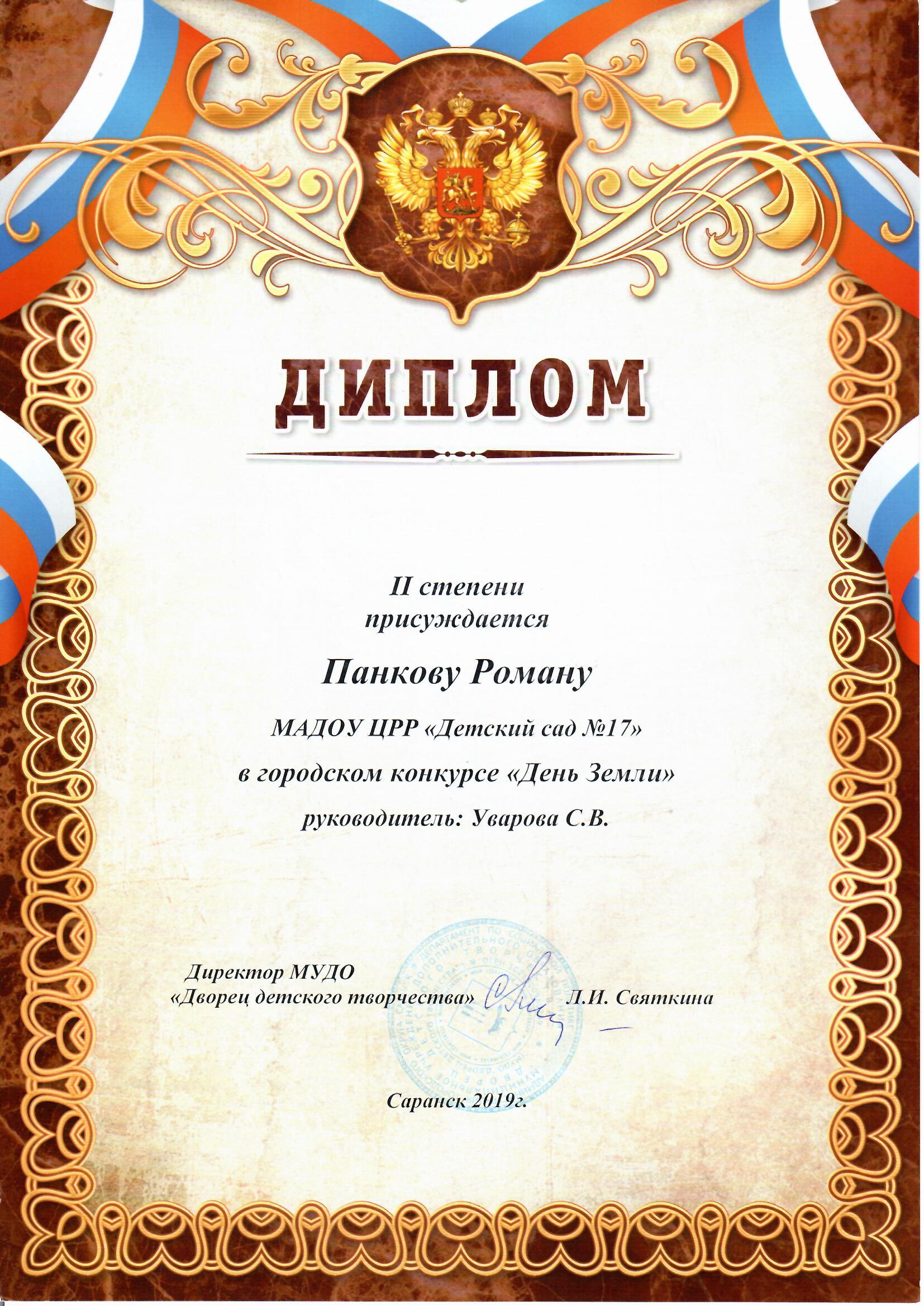 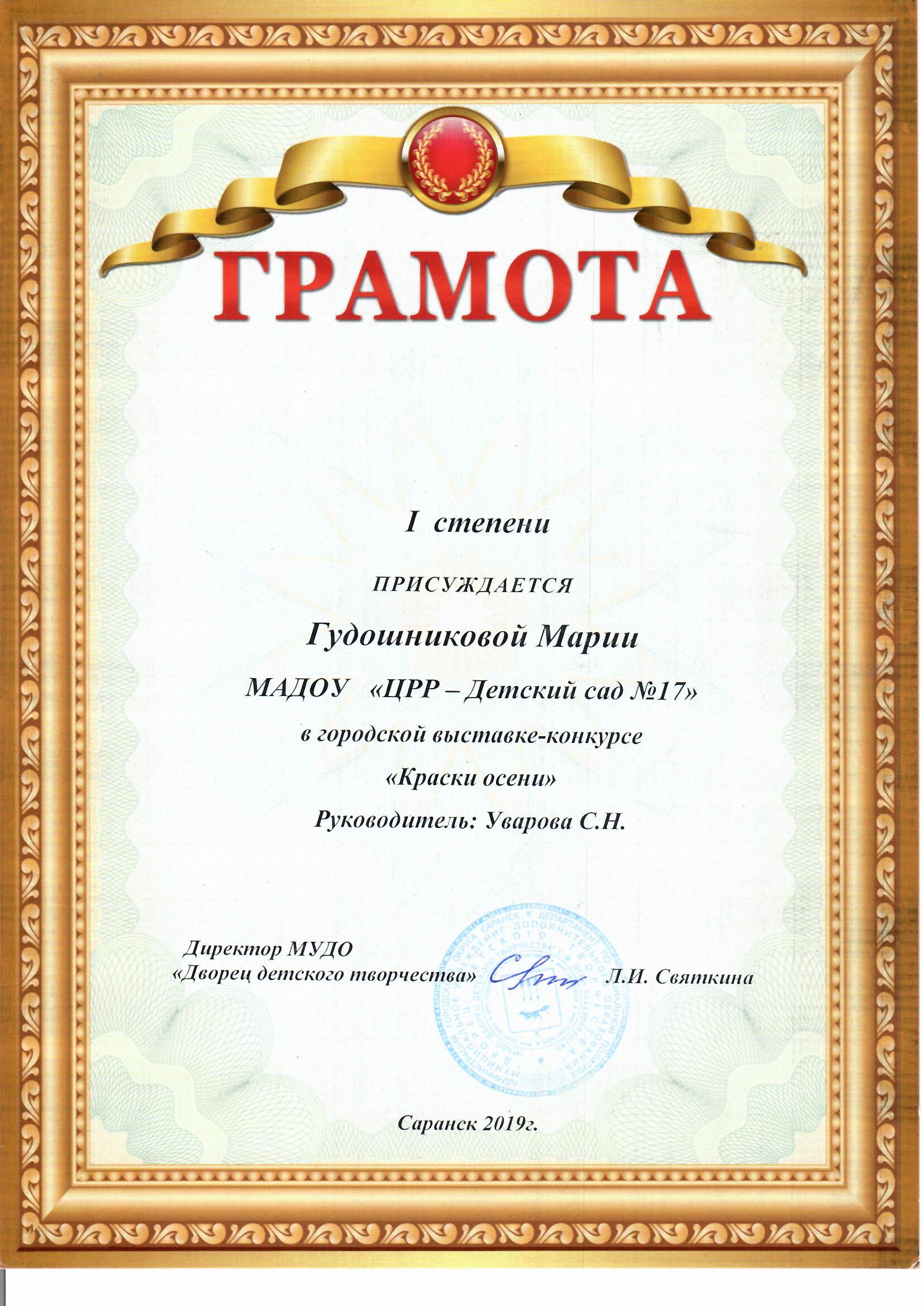 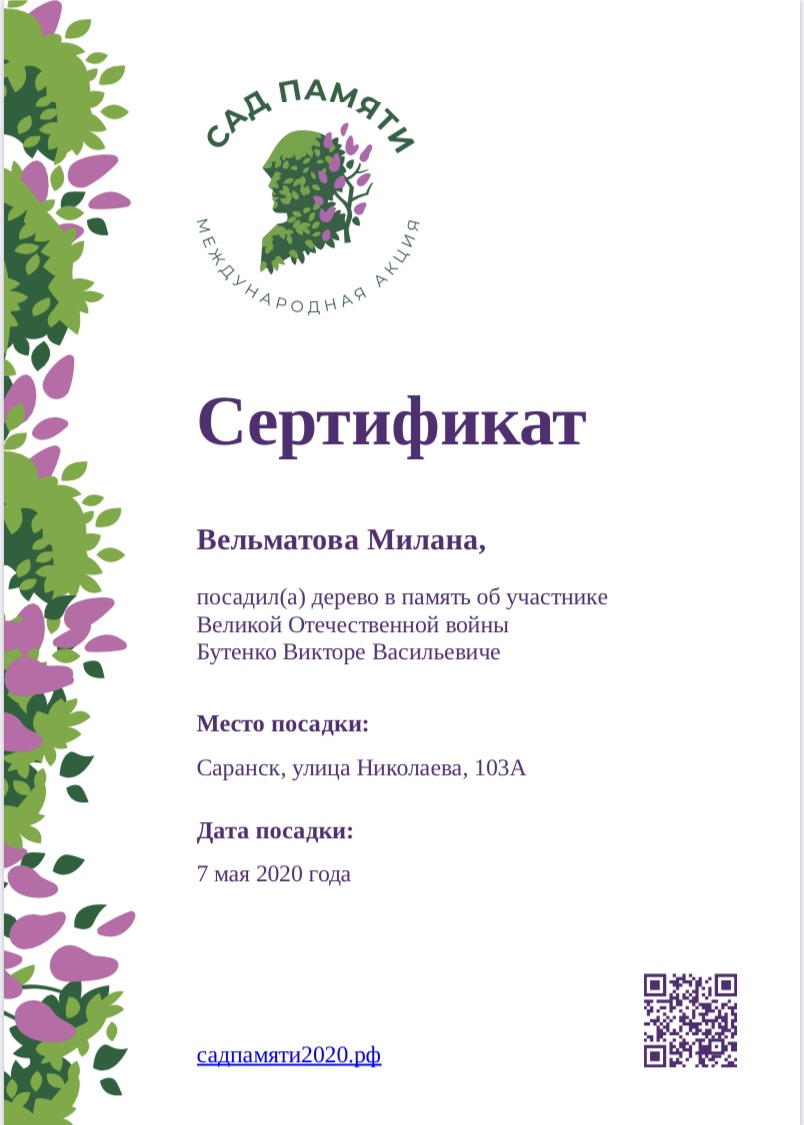 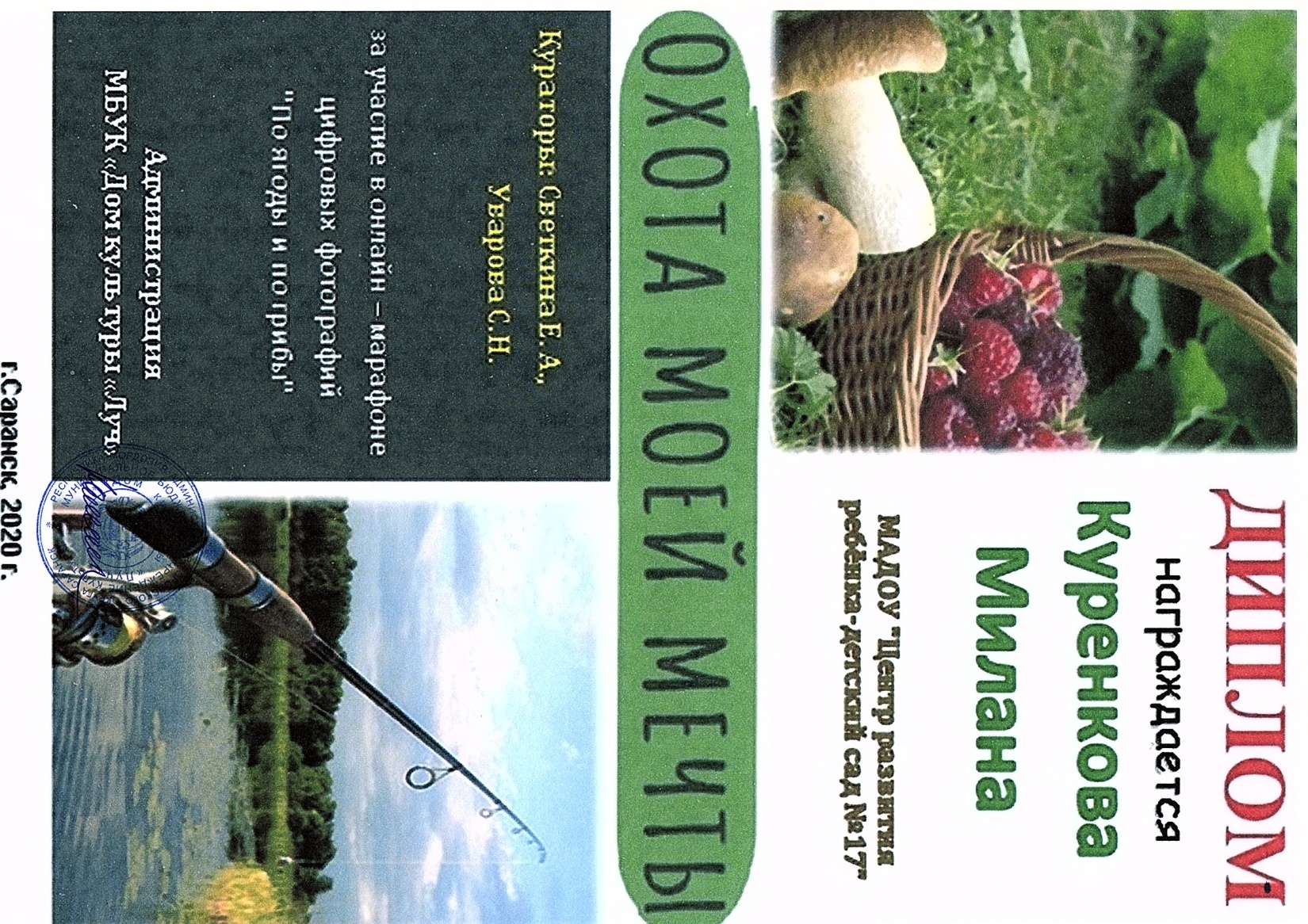 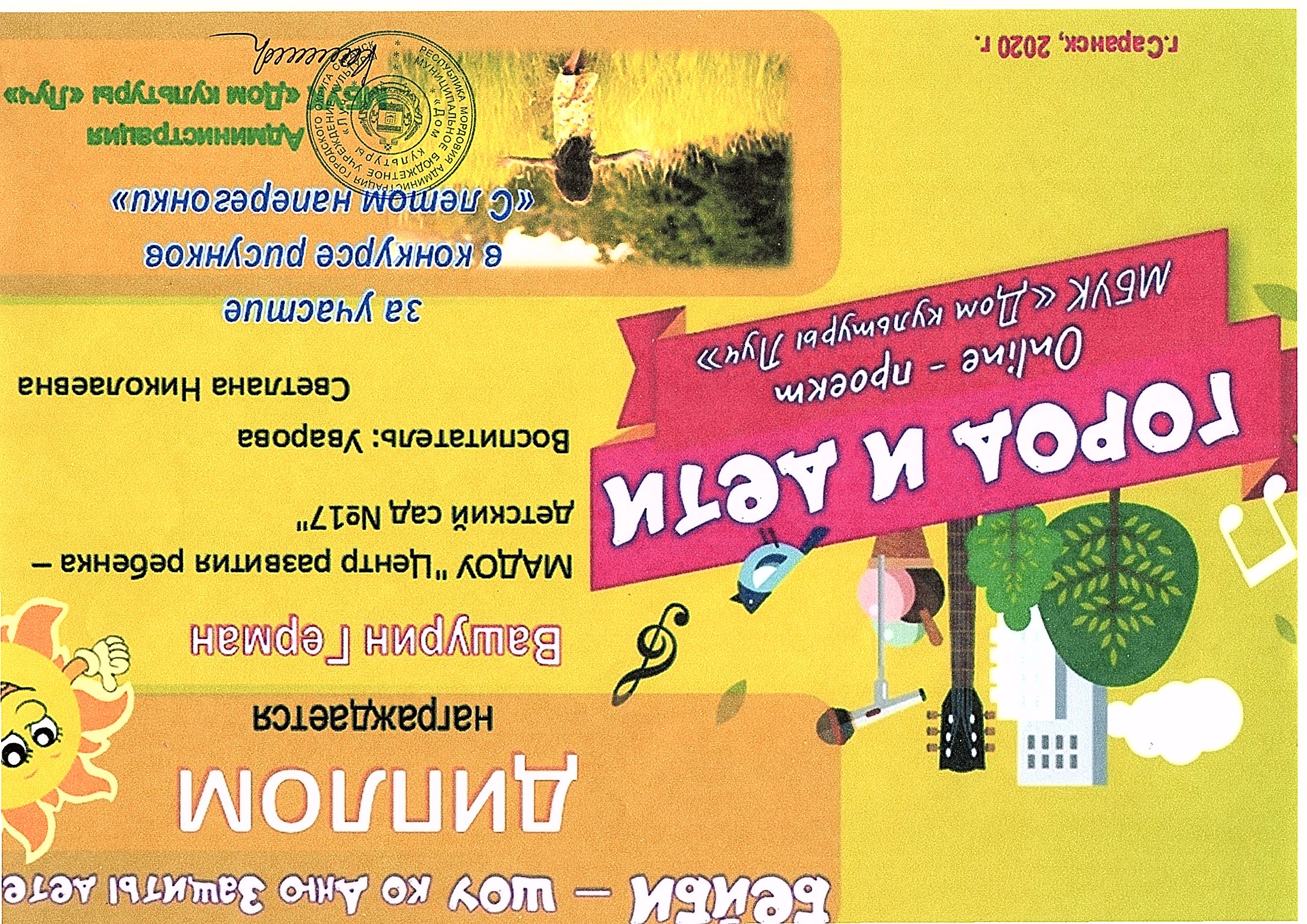 5. Наличие авторских программ, методических пособий
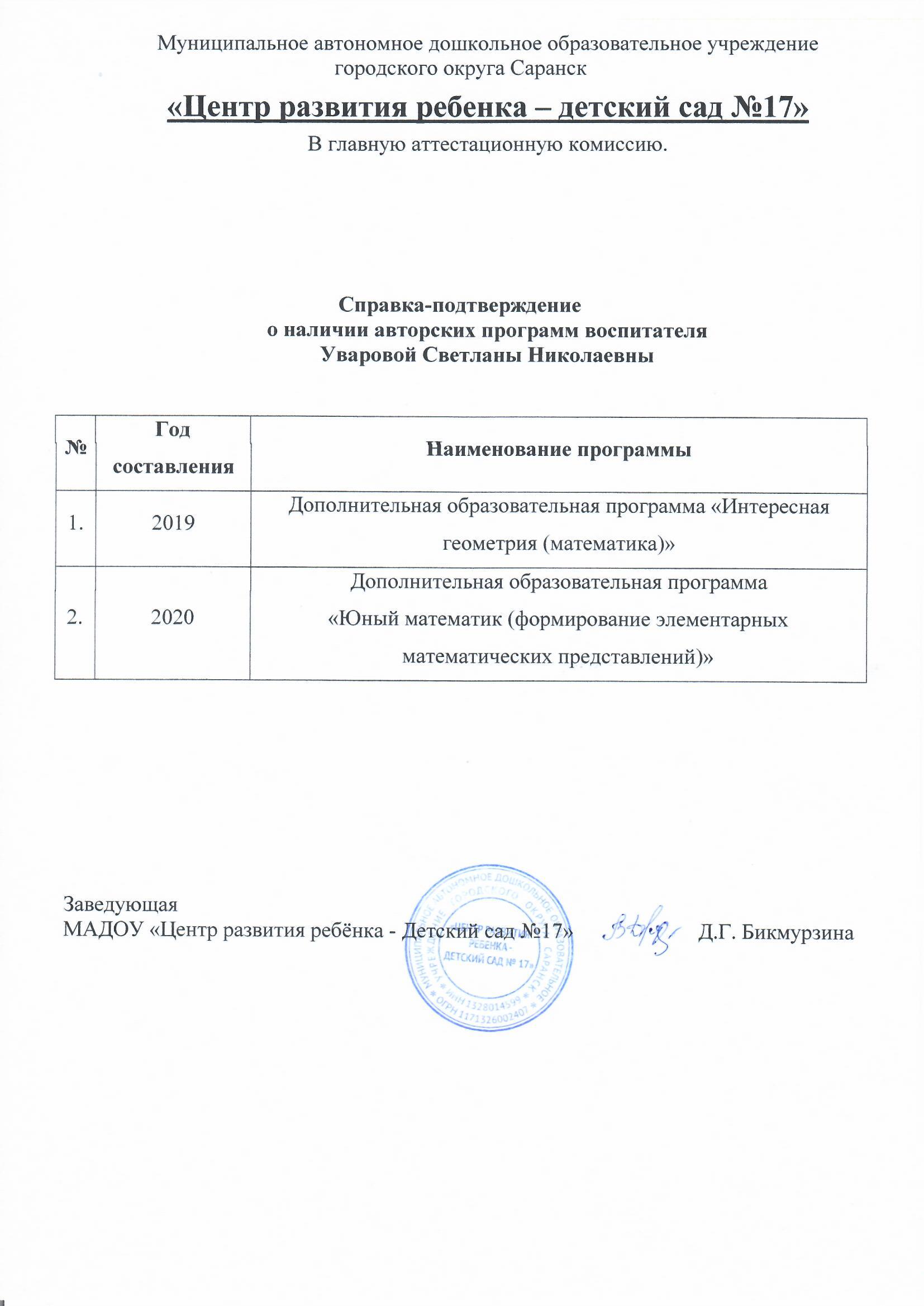 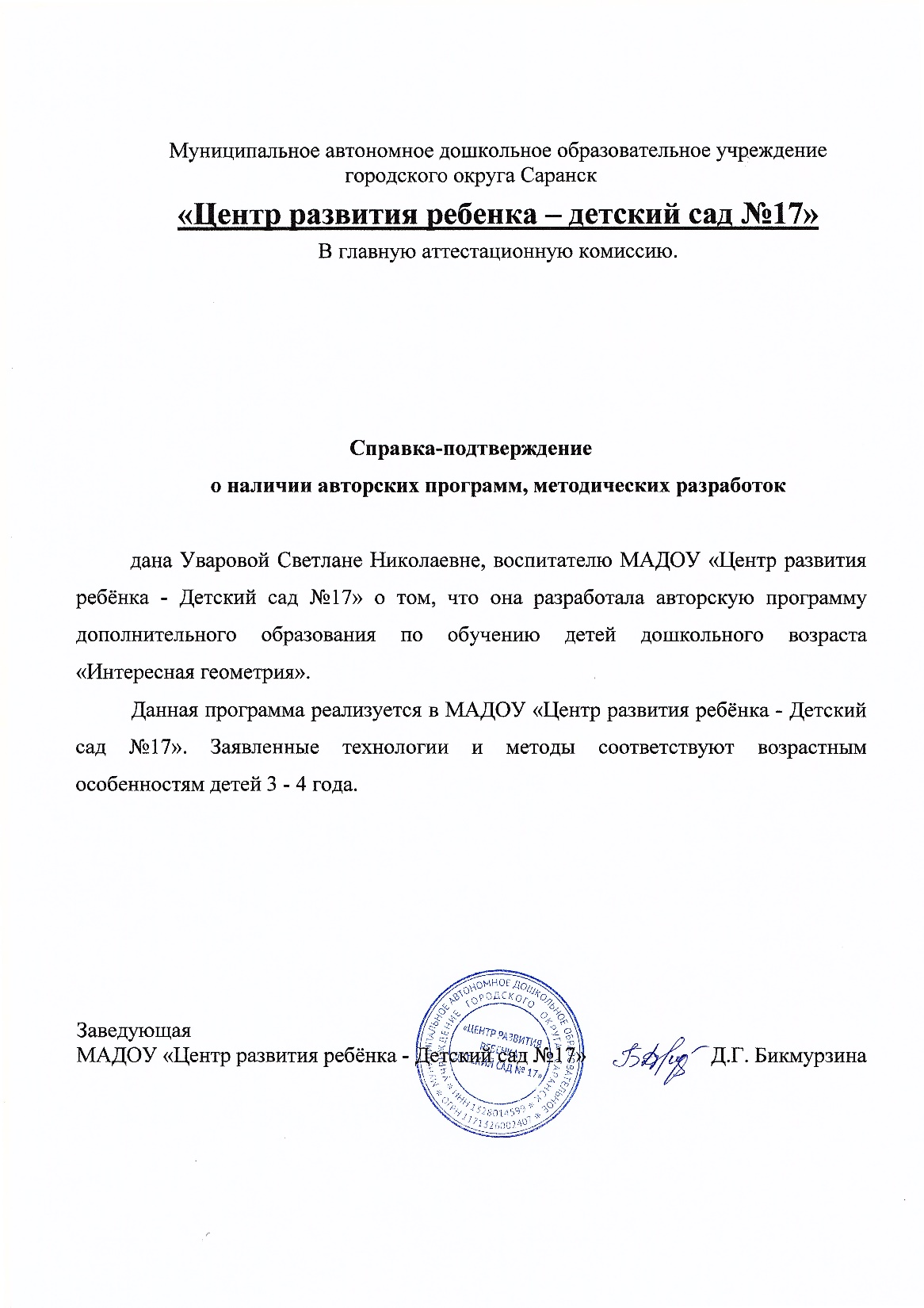 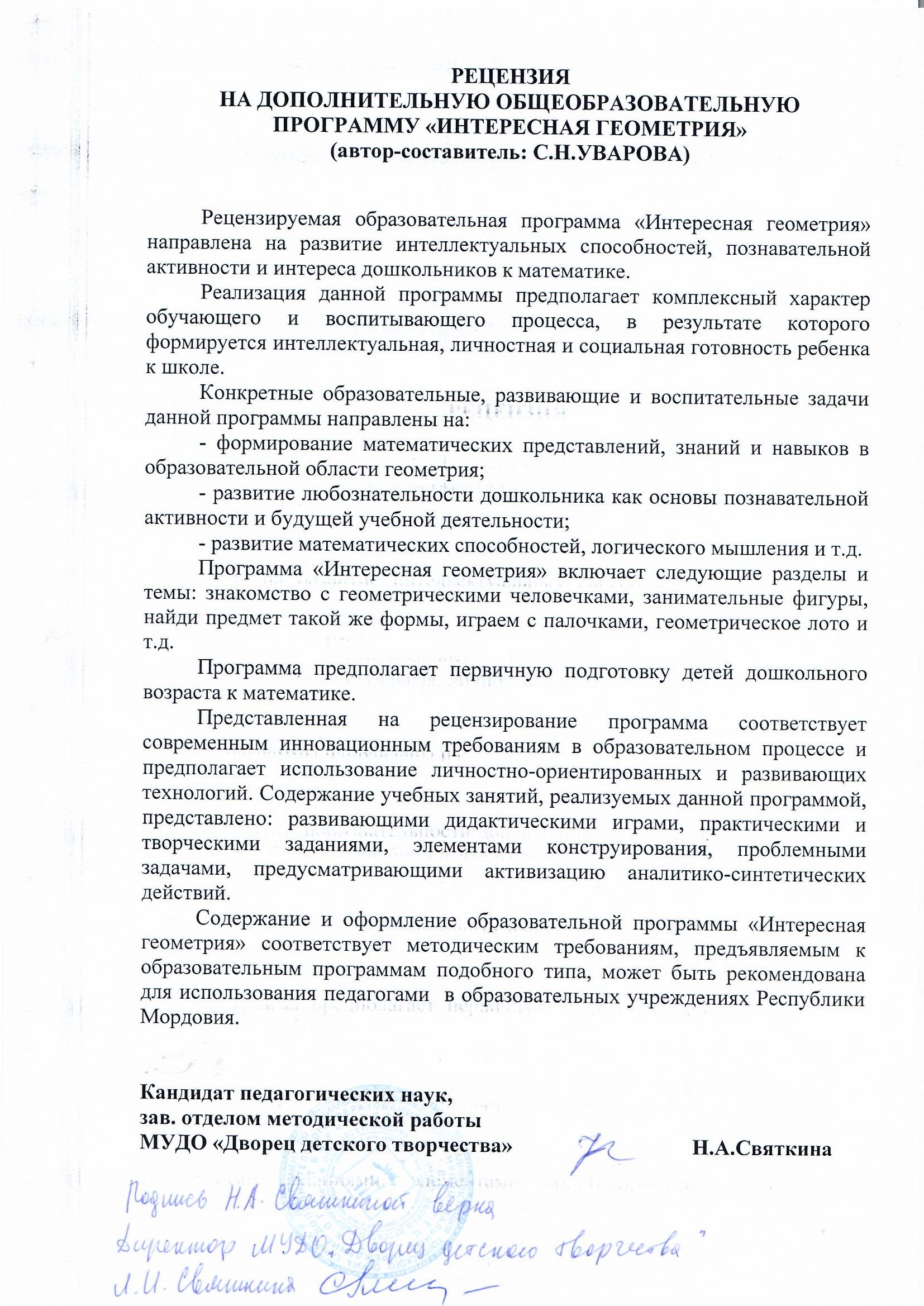 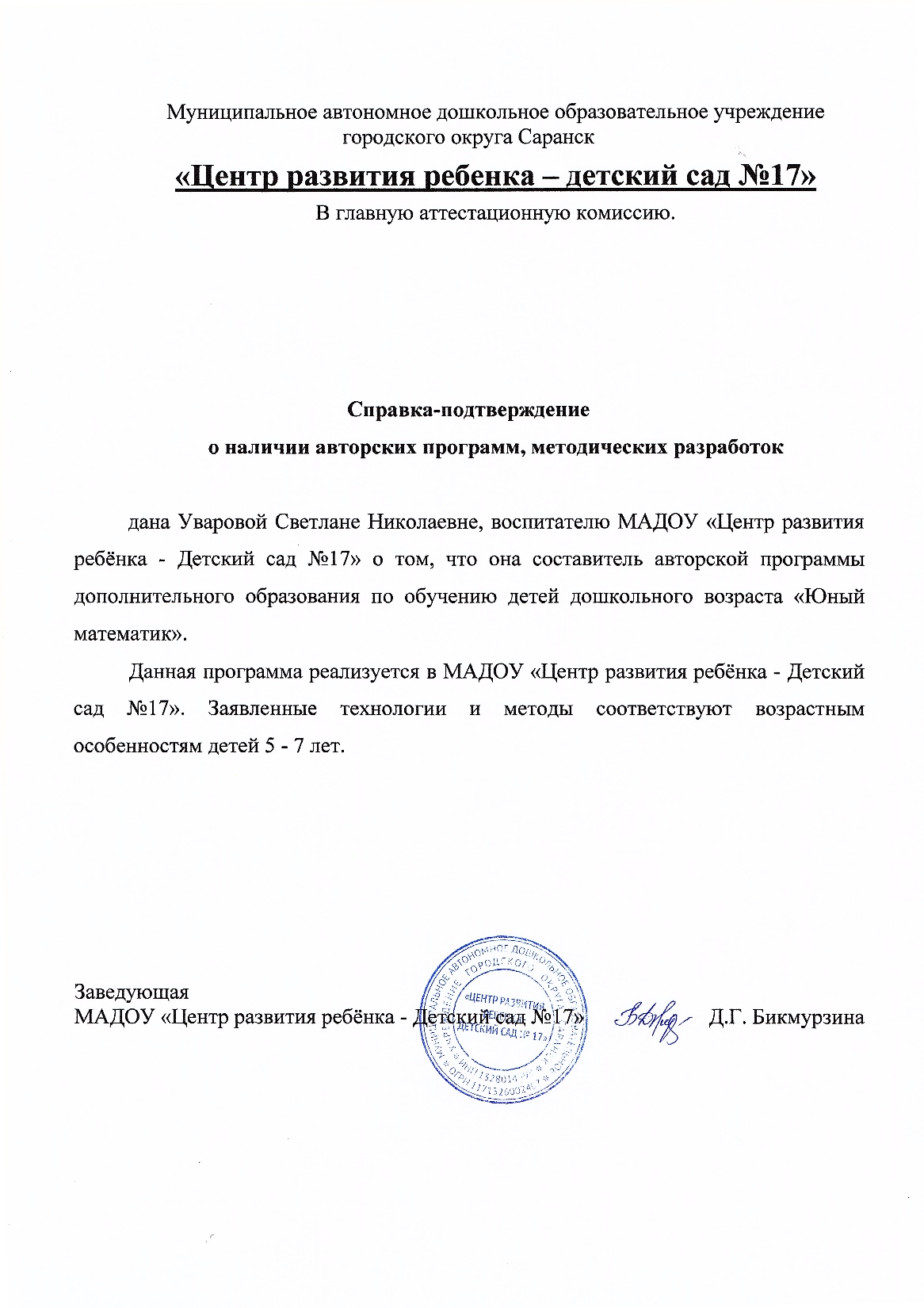 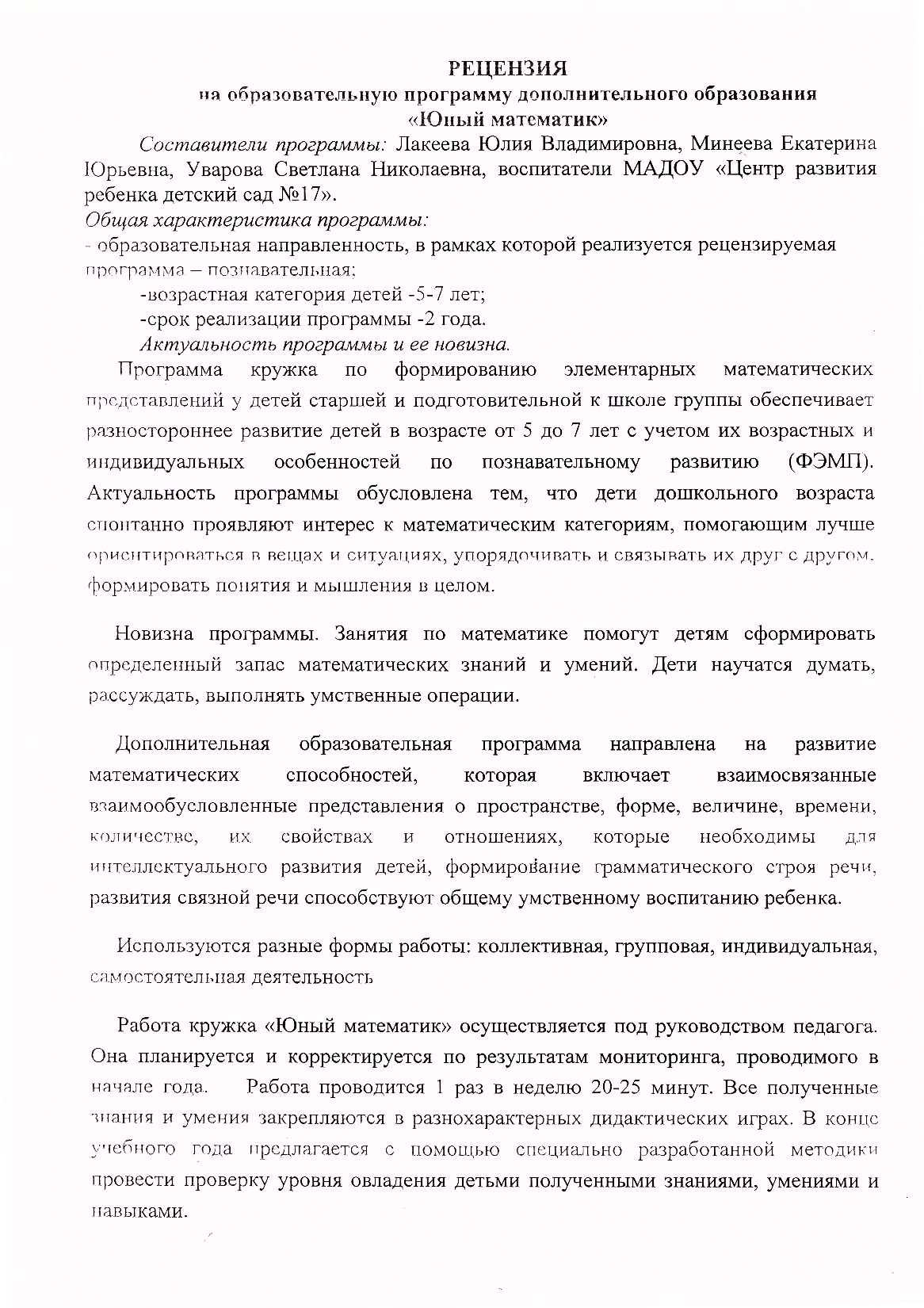 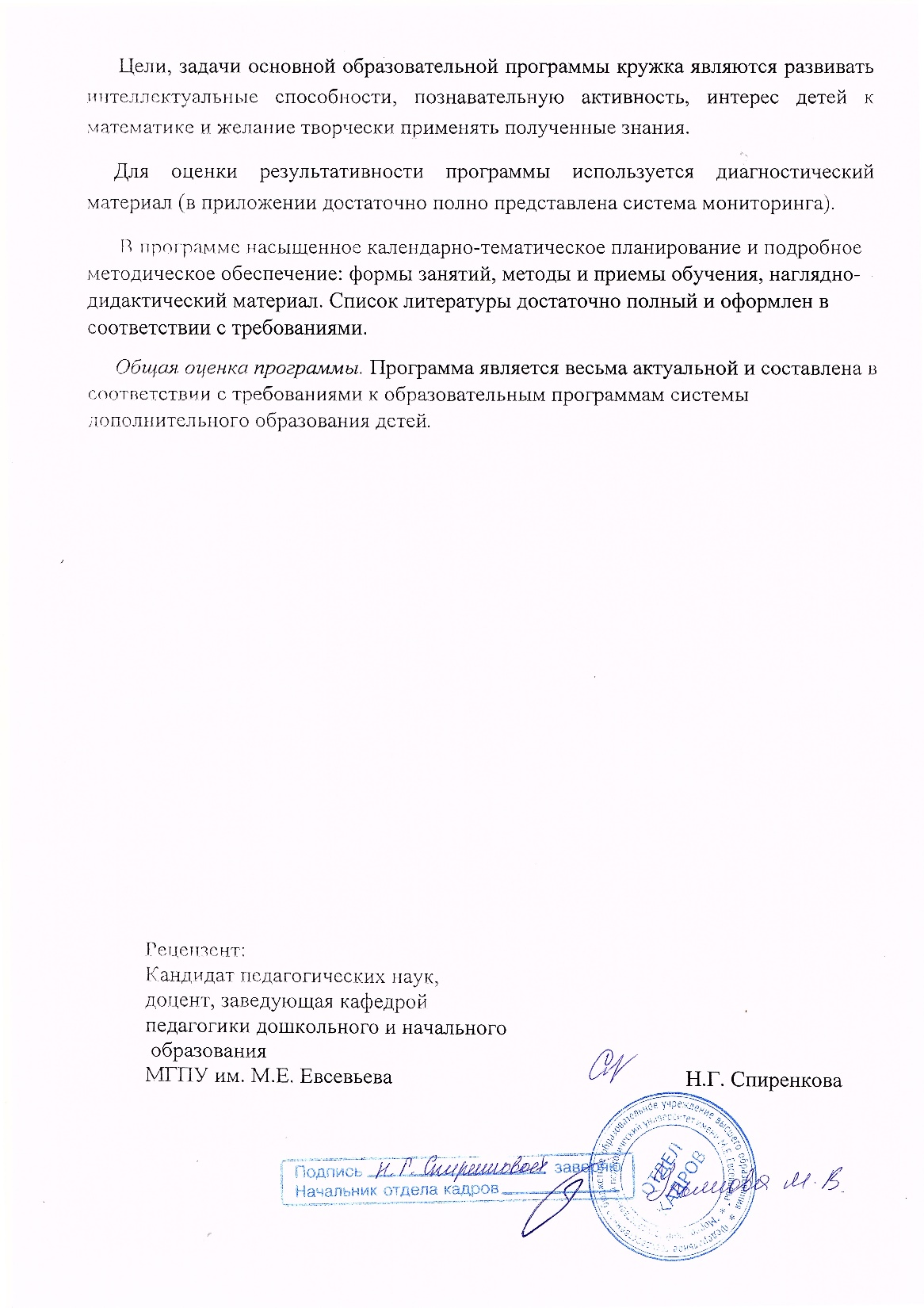 6. Выступления на заседаниях методических советов, научно-практических конференциях, педагогических чтениях, семинарах, секциях, форумах, радиопередачах (очно)
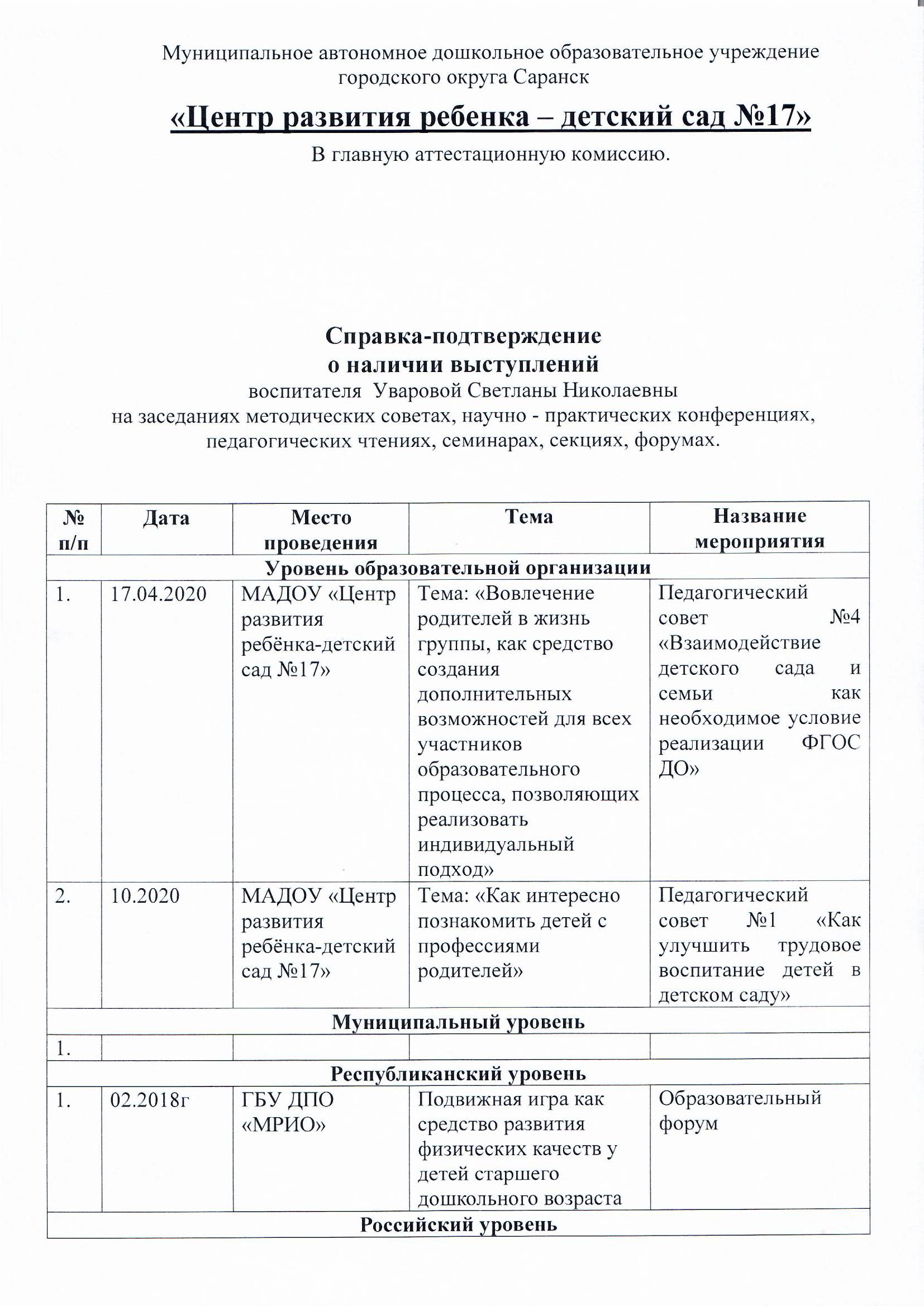 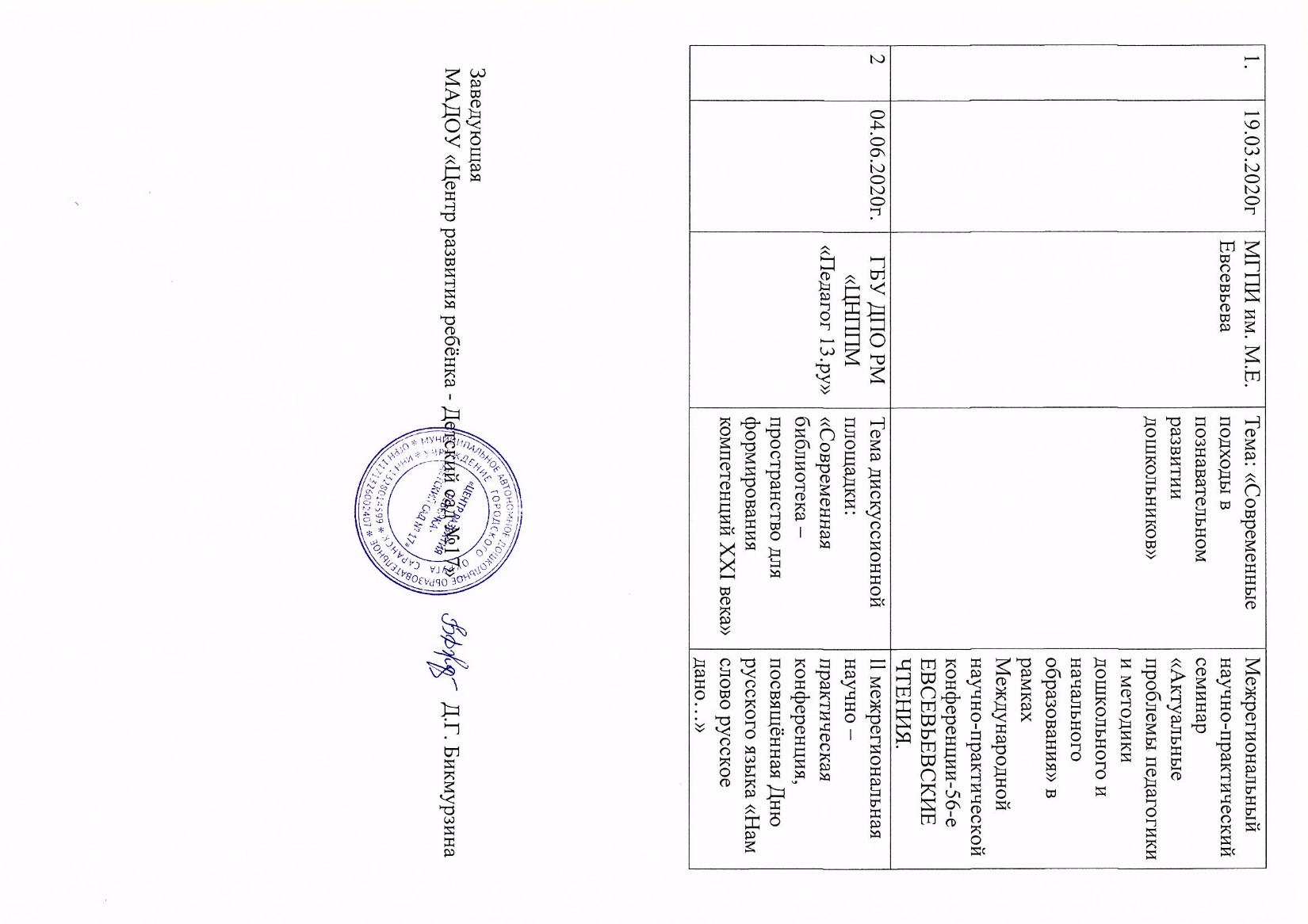 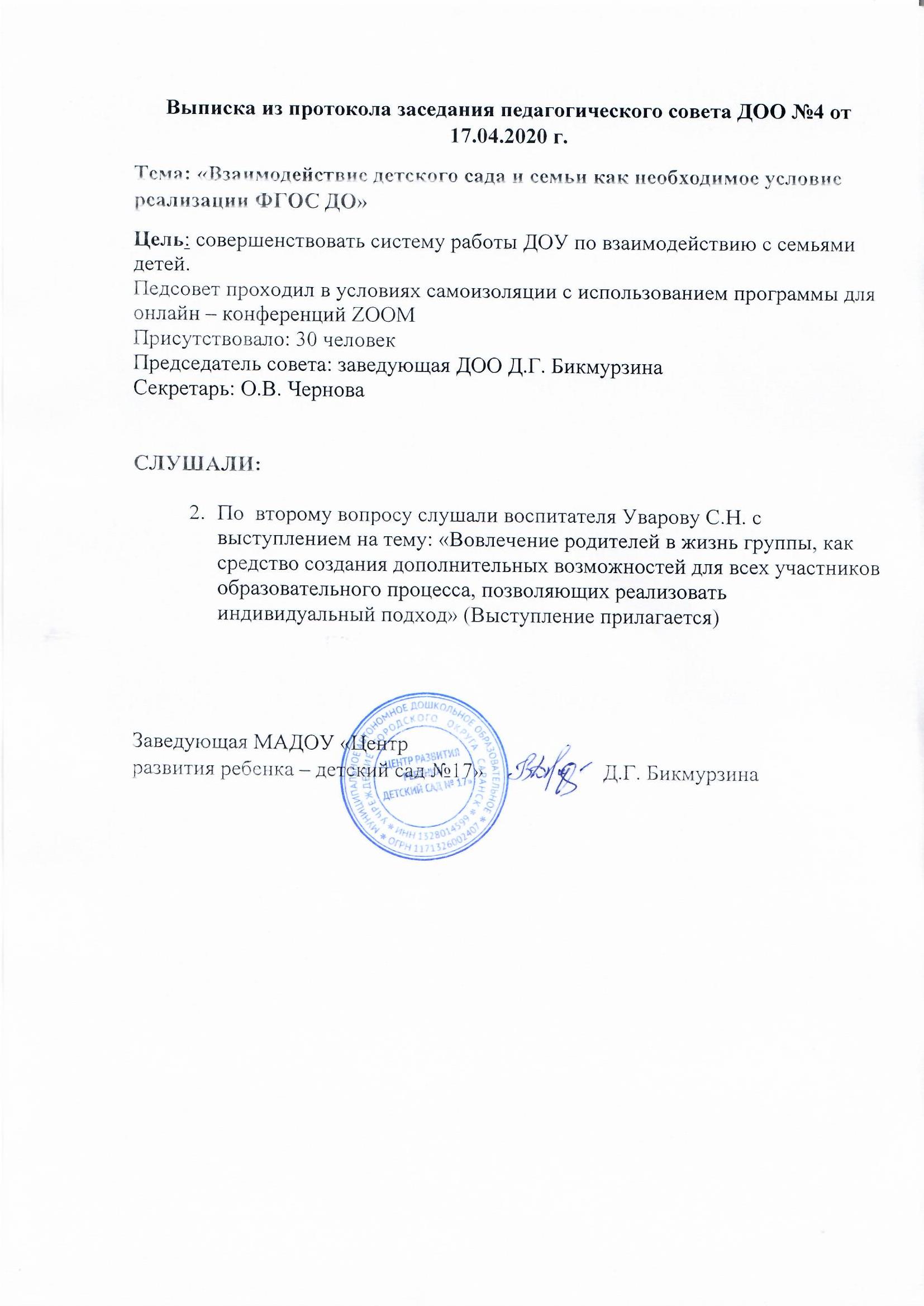 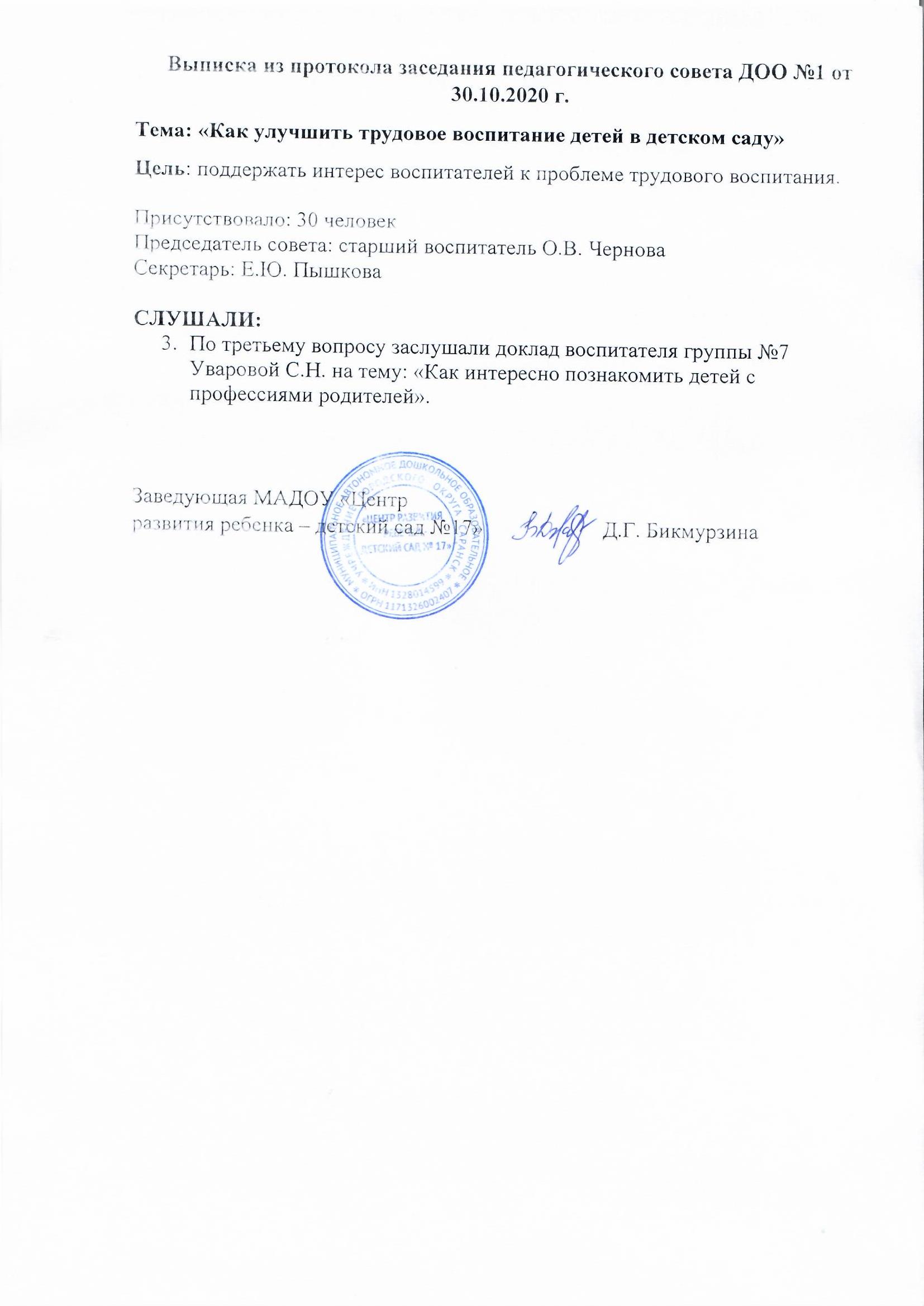 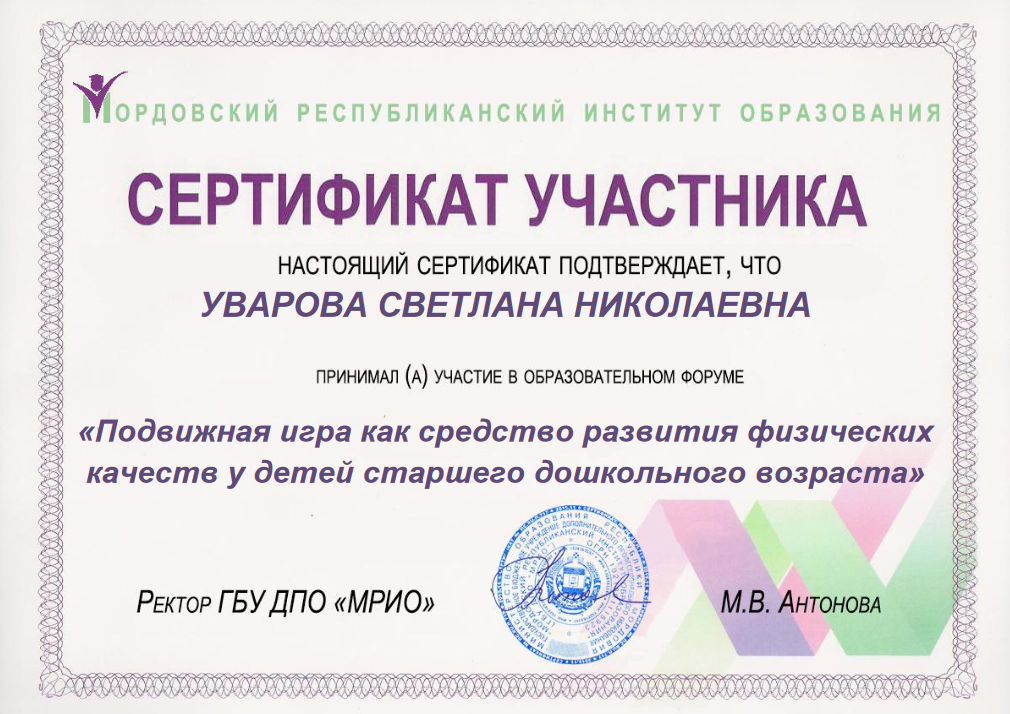 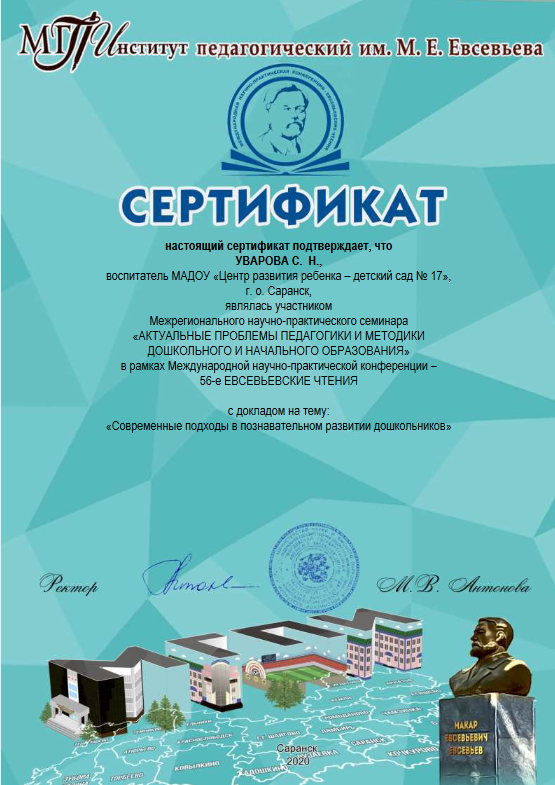 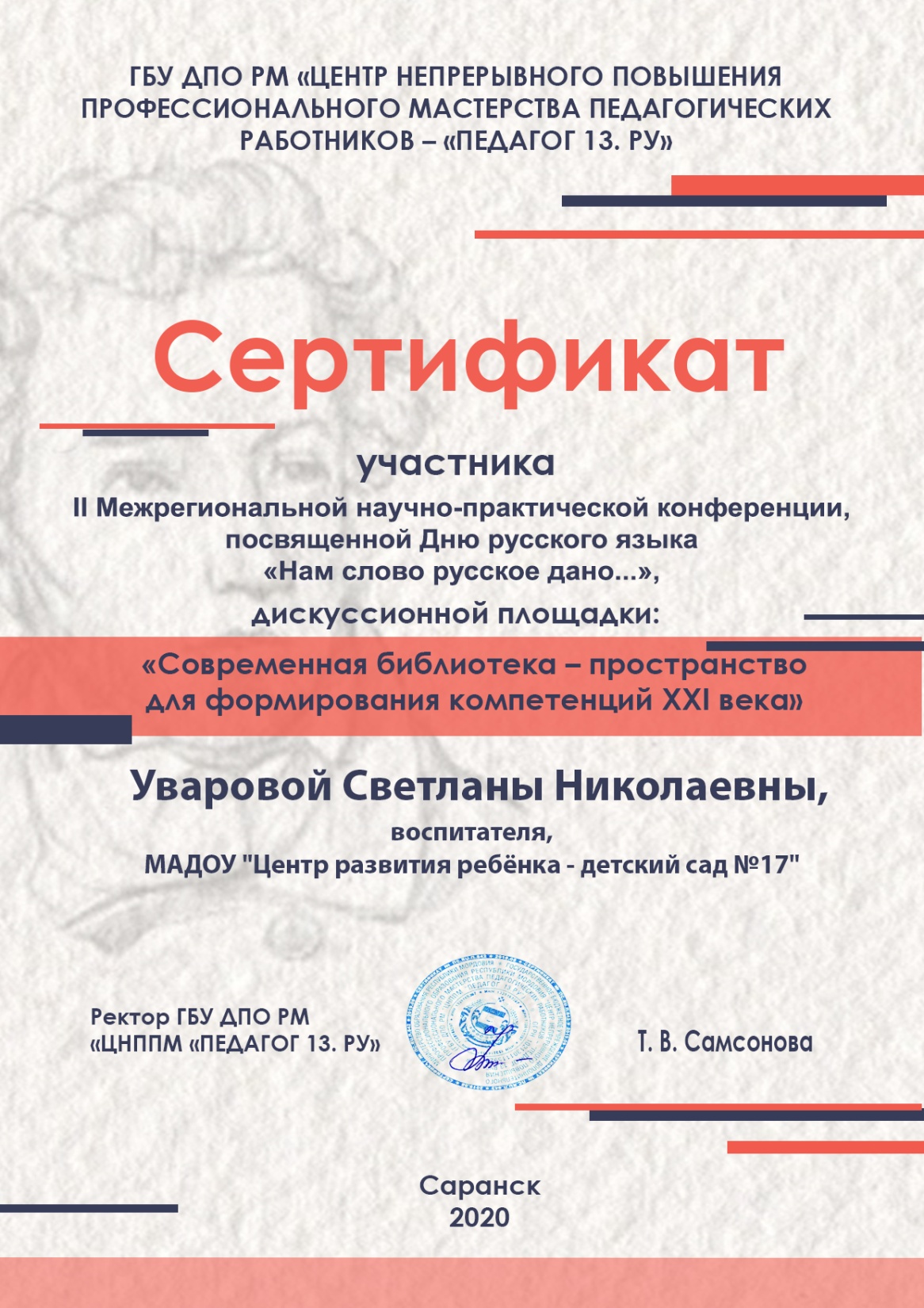 7. Проведение открытых занятий, мастер-классов, мероприятий
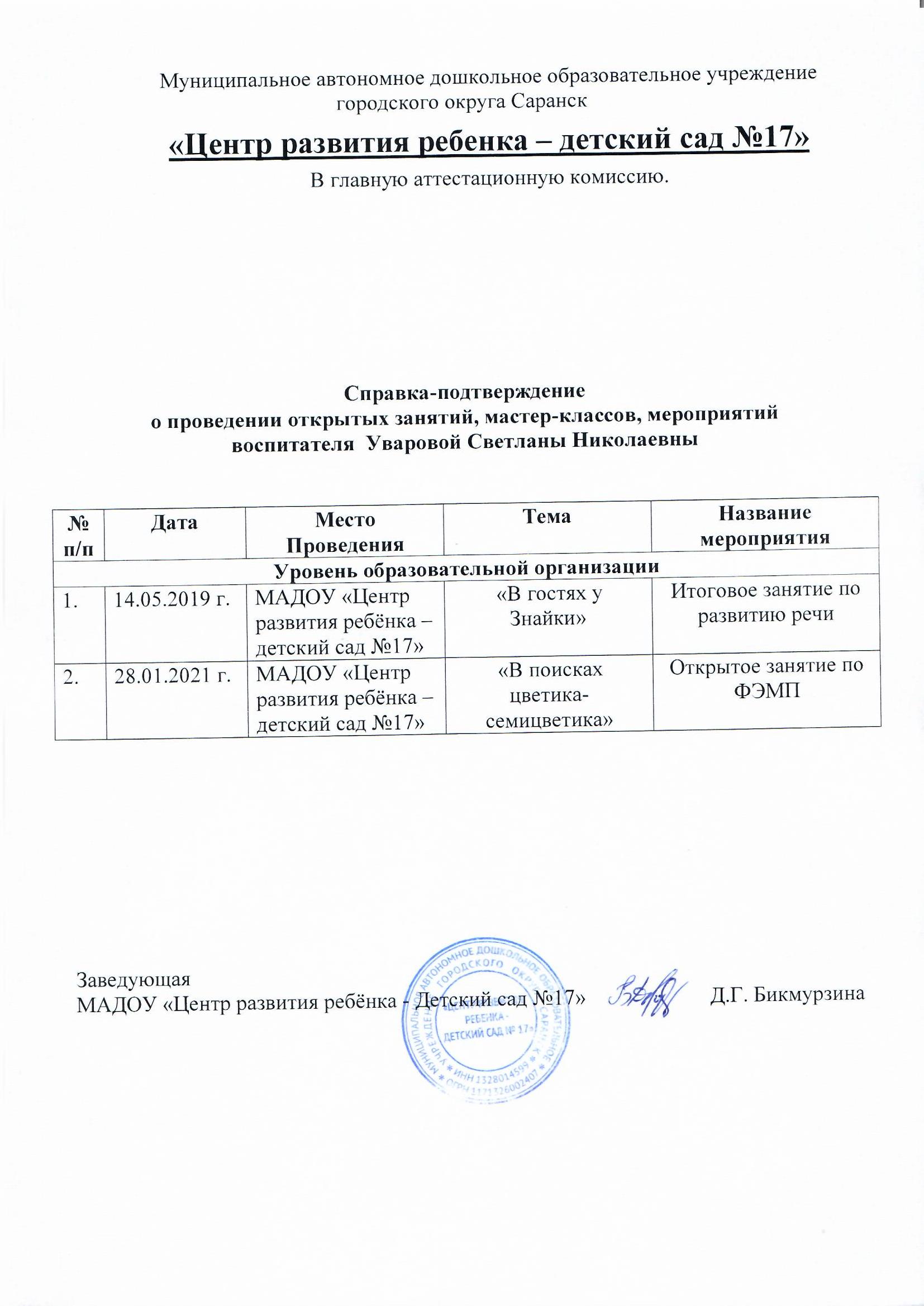 8. Экспертная деятельность
9. Общественно-педагогическая активность педагога: участие в комиссиях, педагогических сообществах, в жюри конкурсов
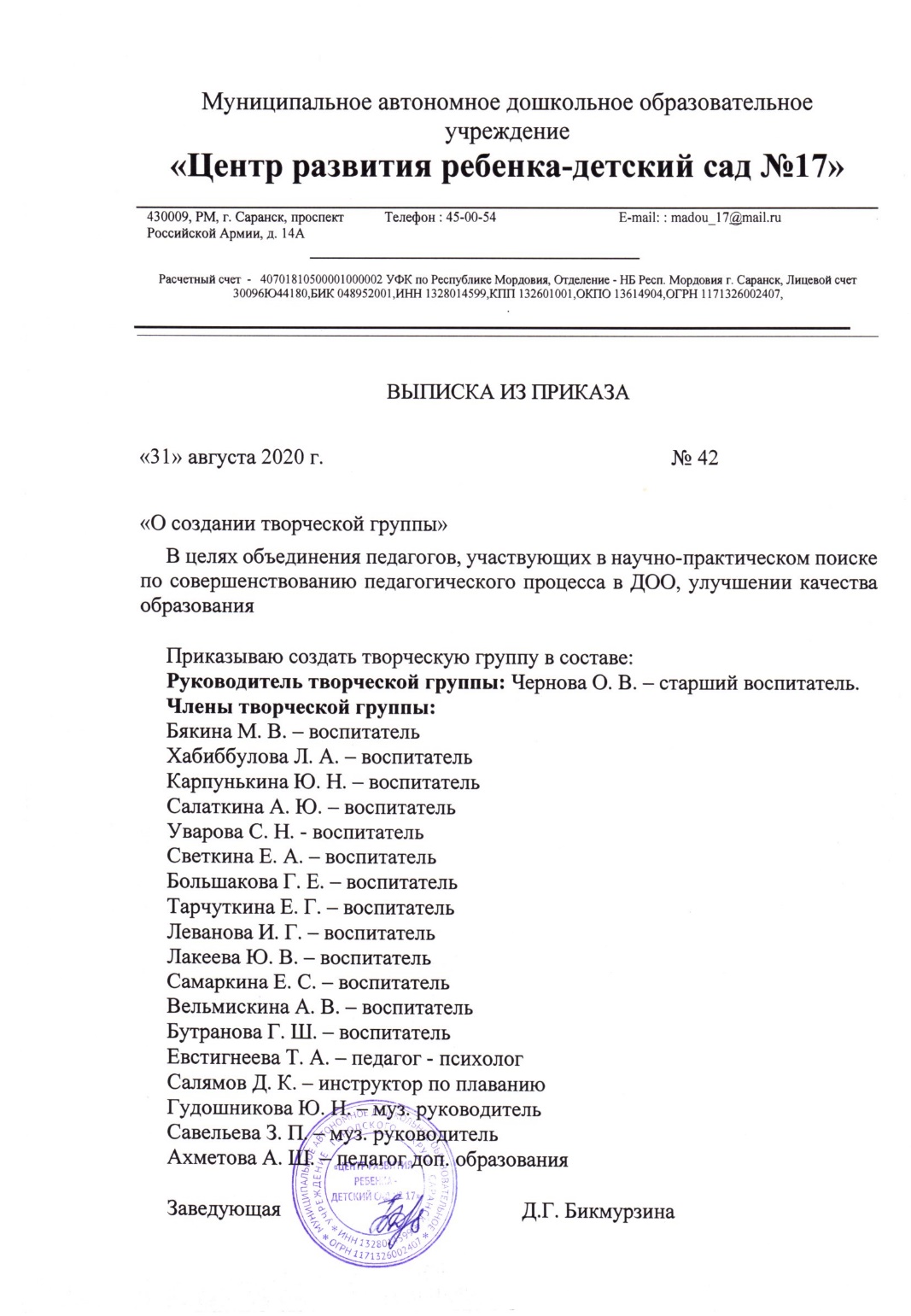 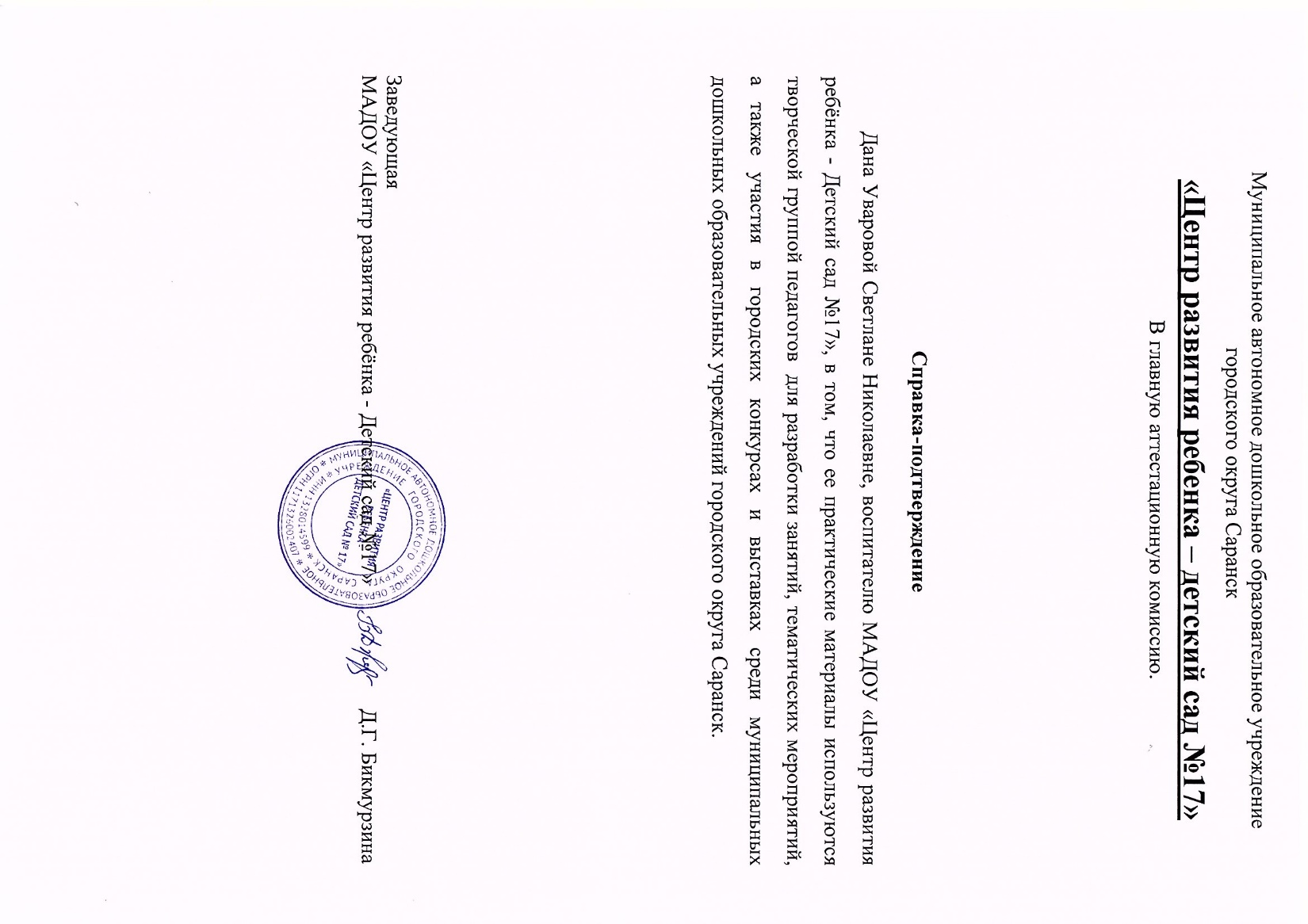 10. Позитивные результаты работы с воспитанниками
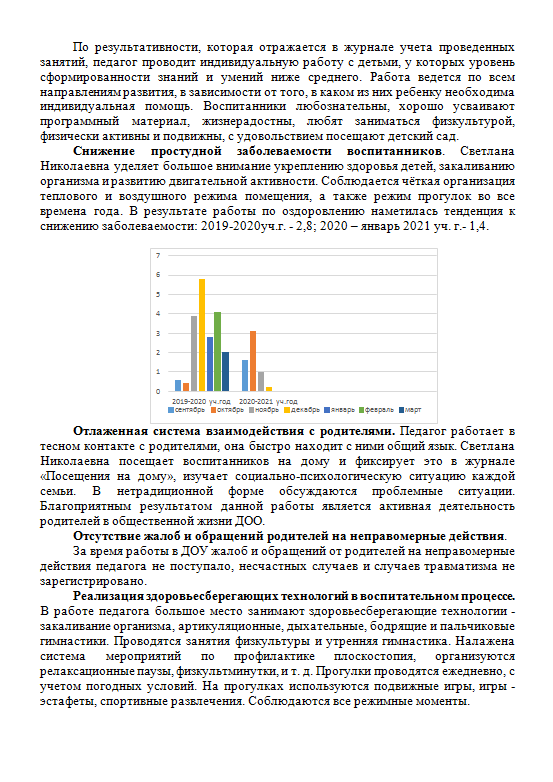 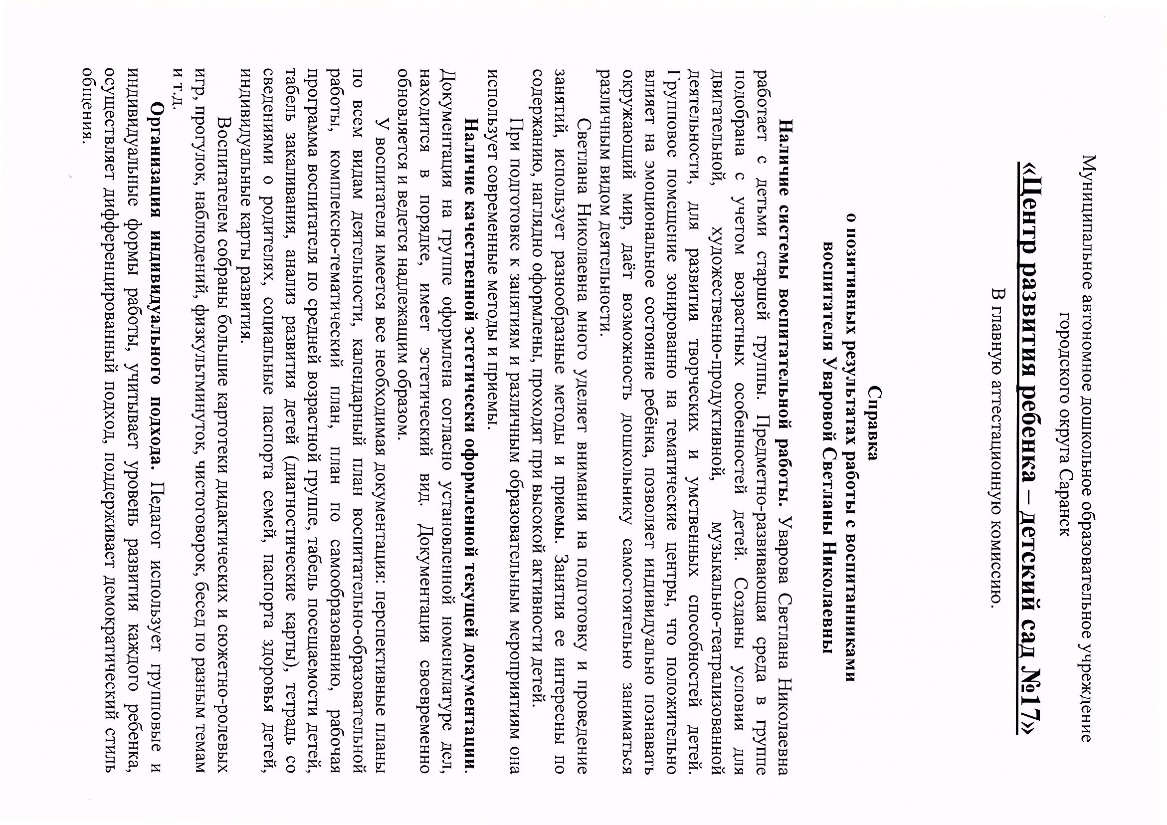 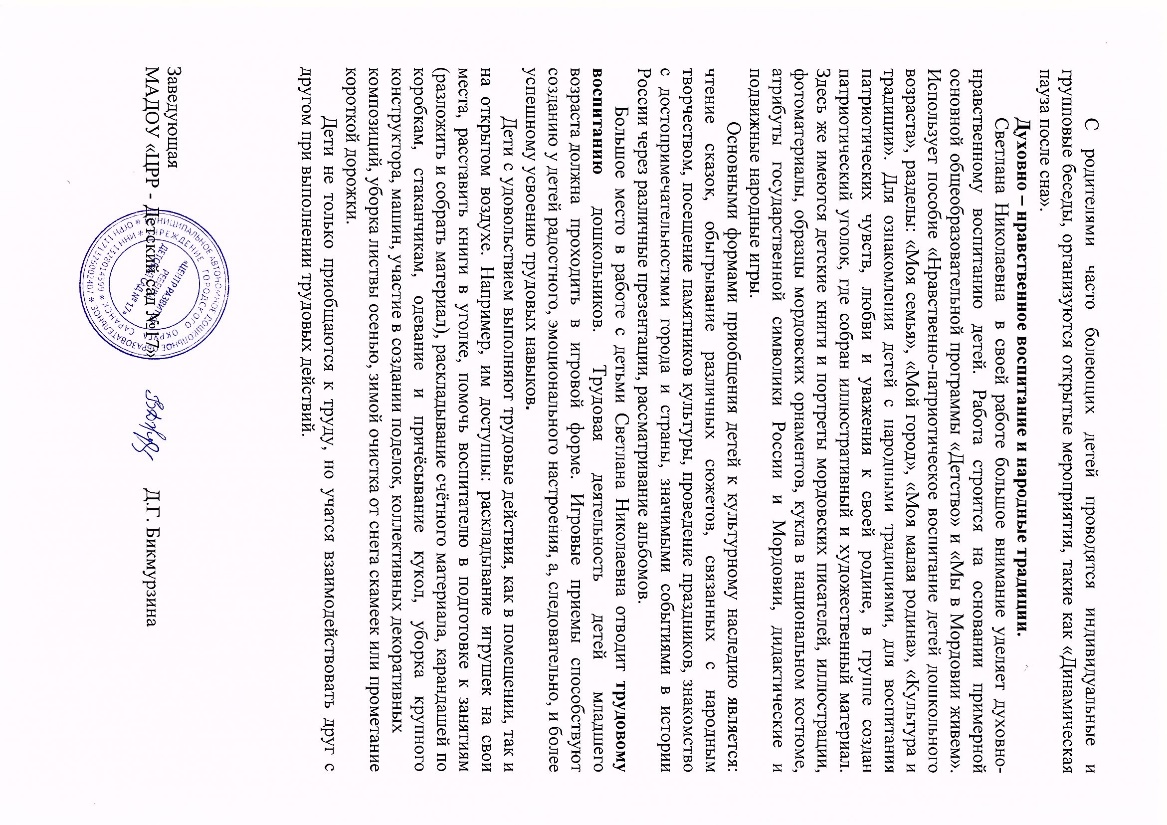 11. Качество взаимодействия с родителями
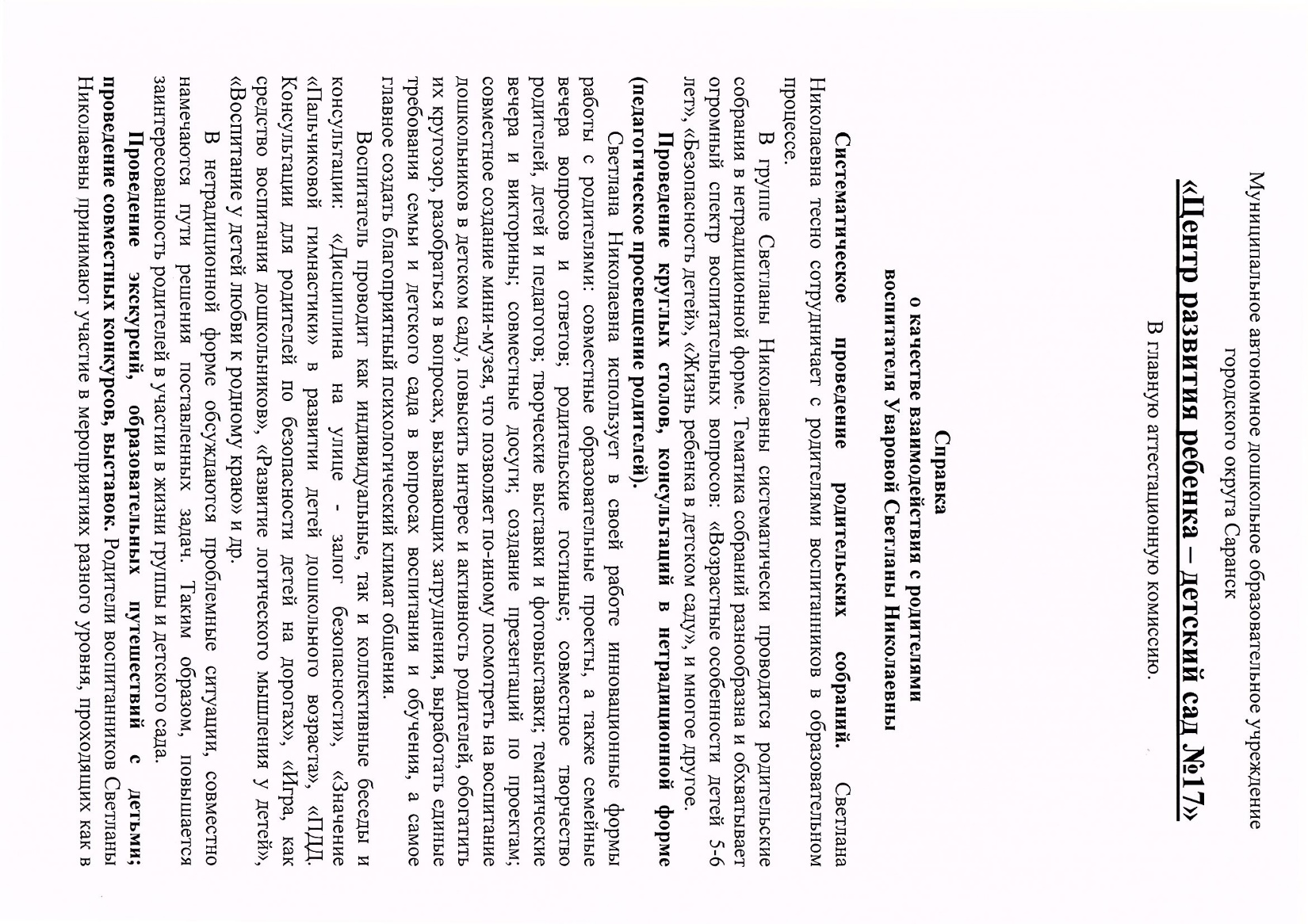 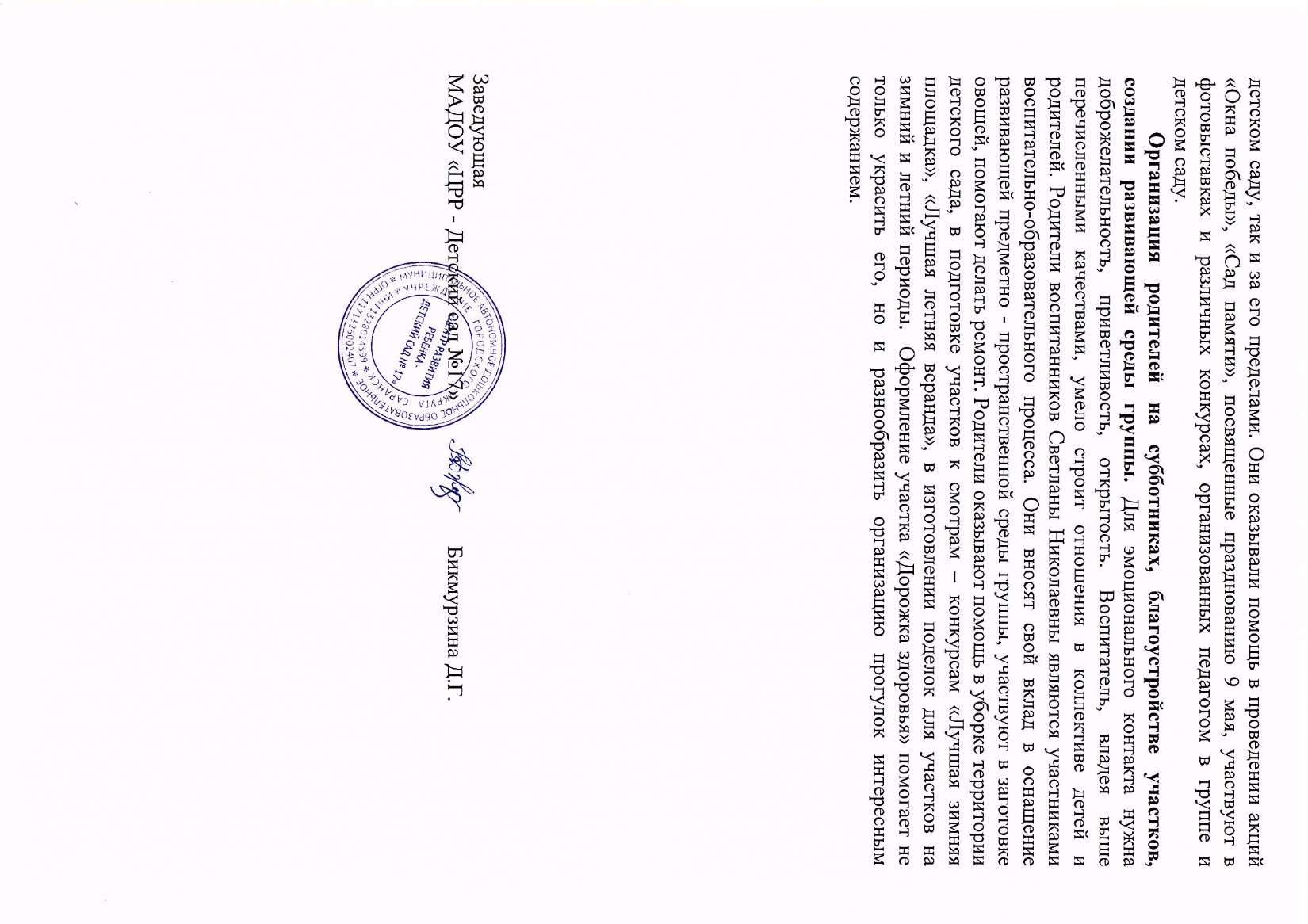 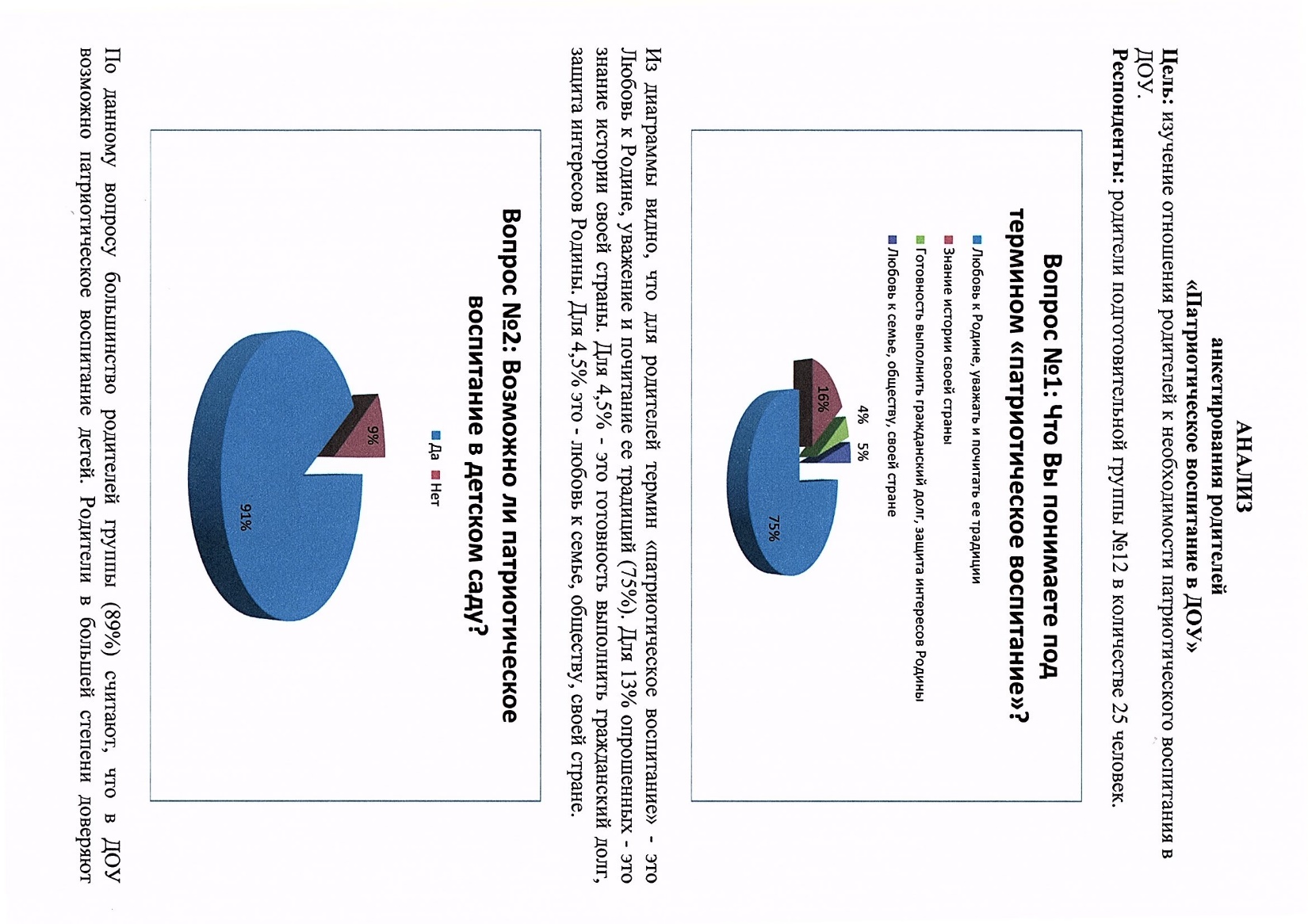 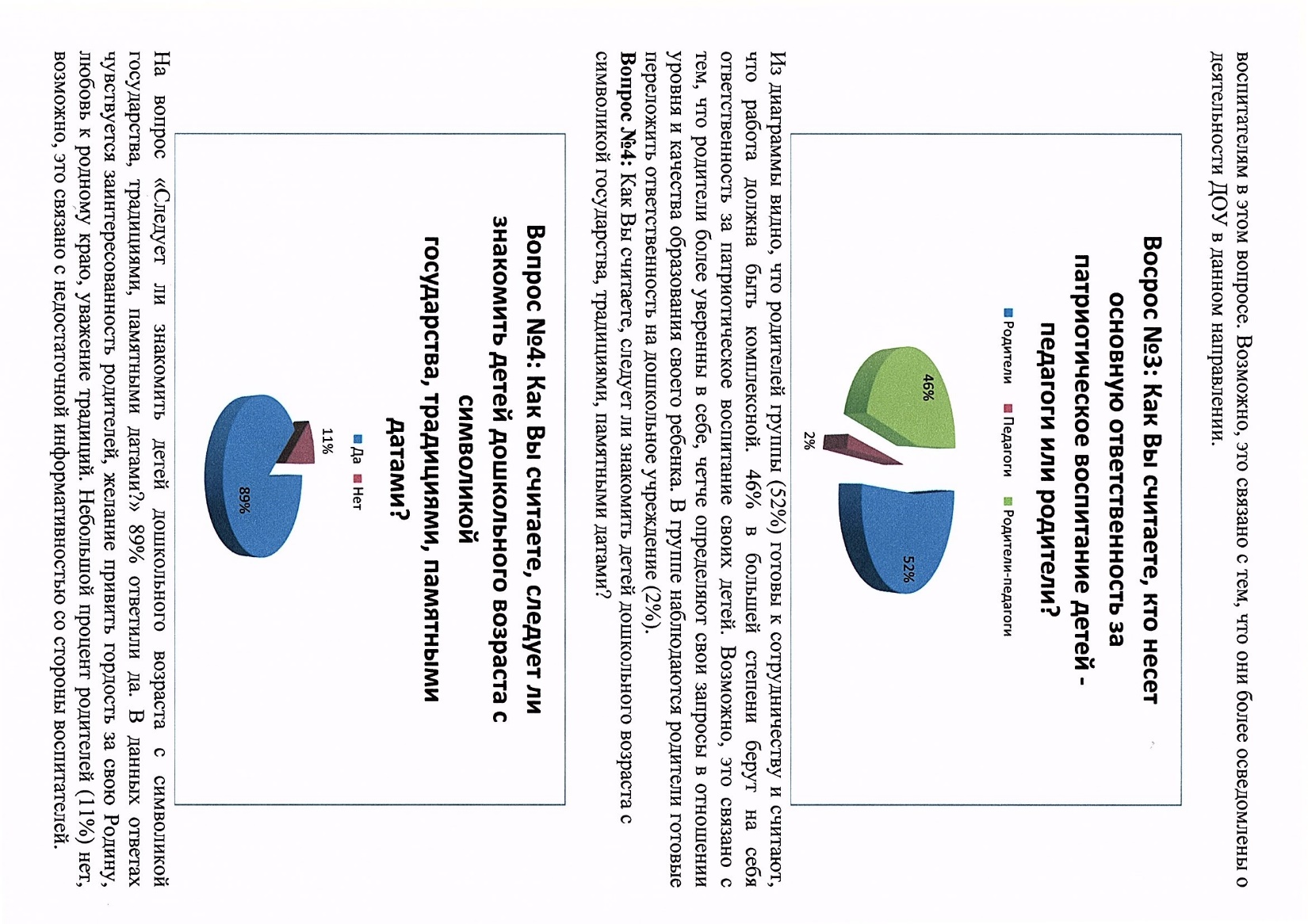 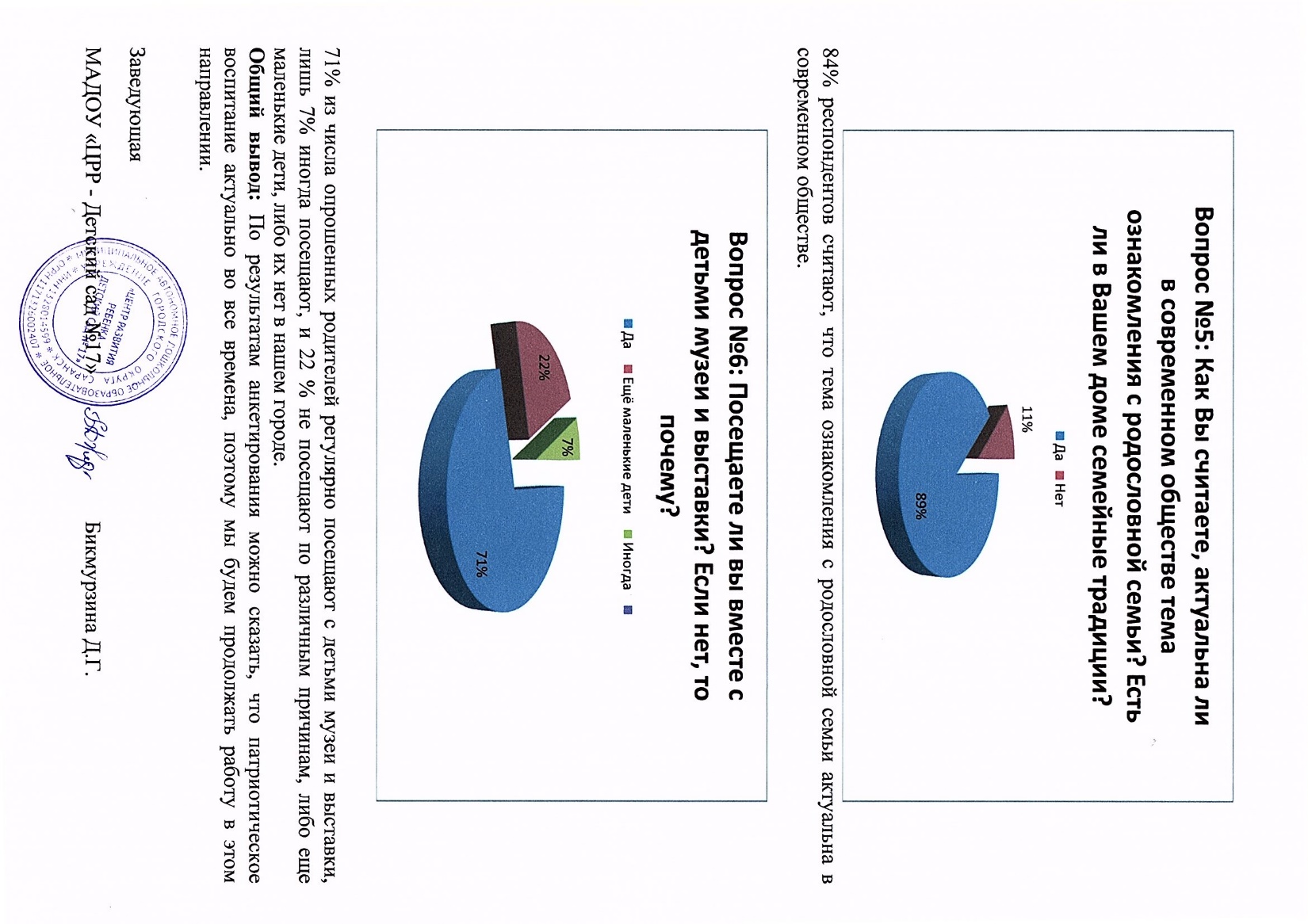 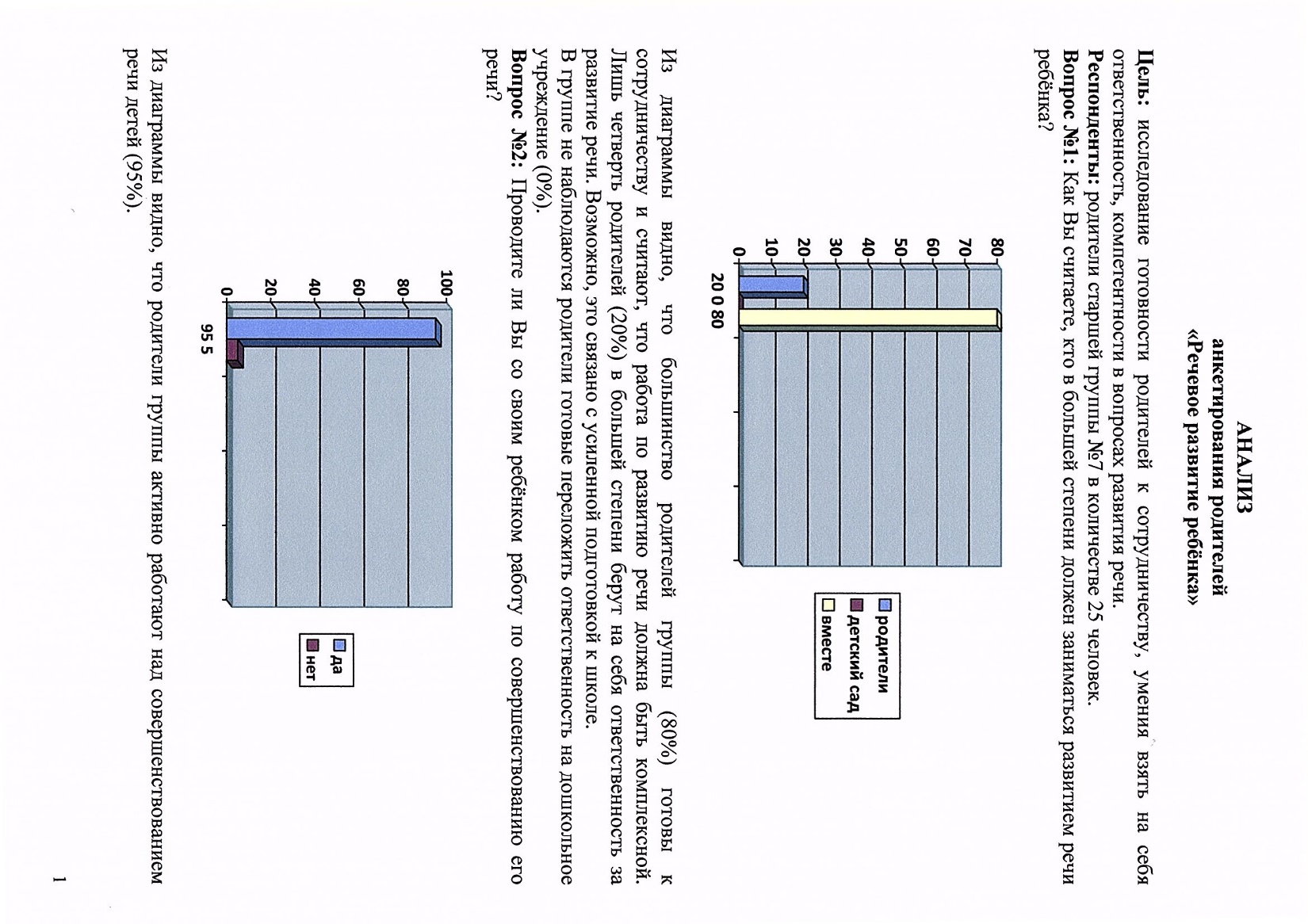 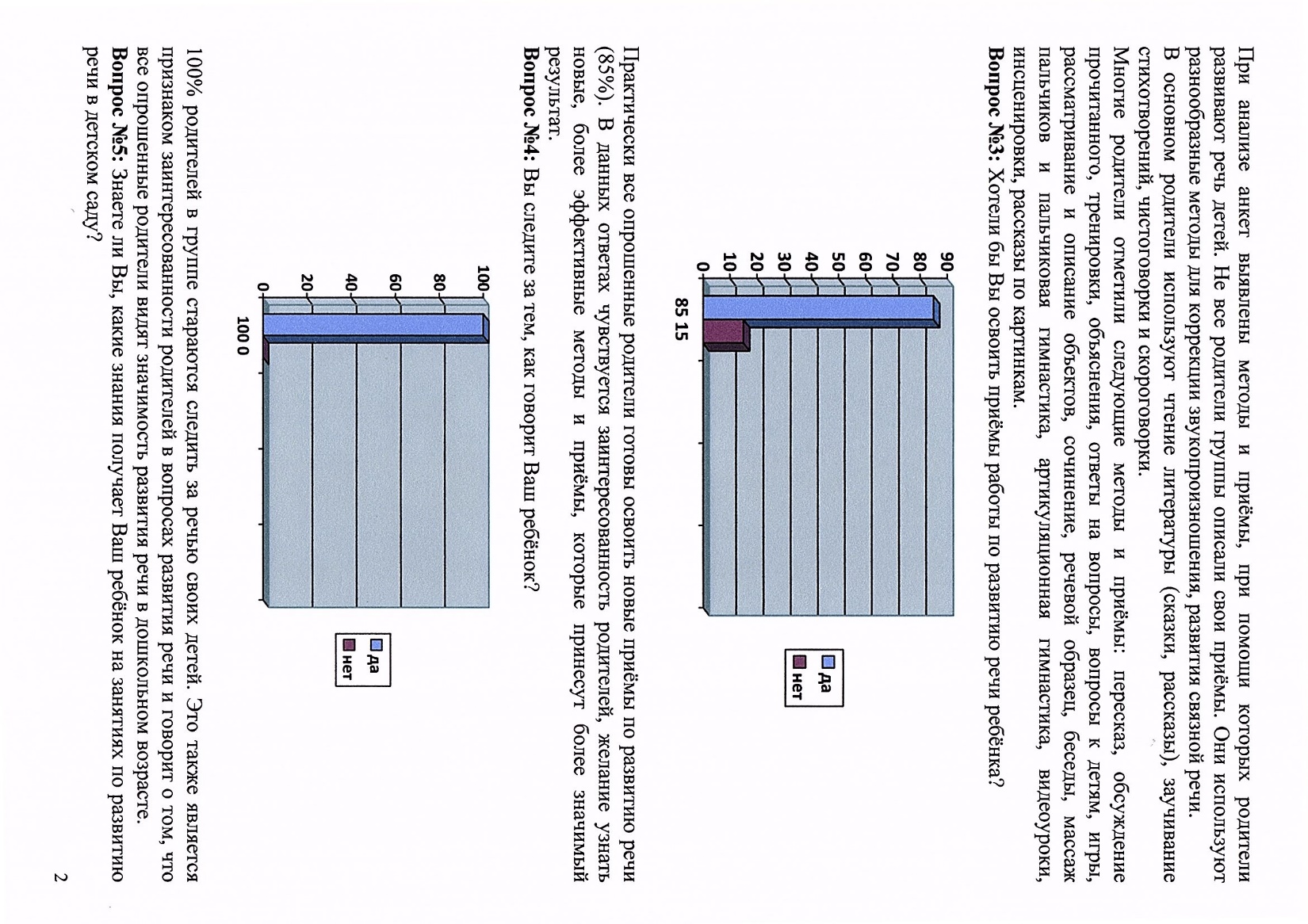 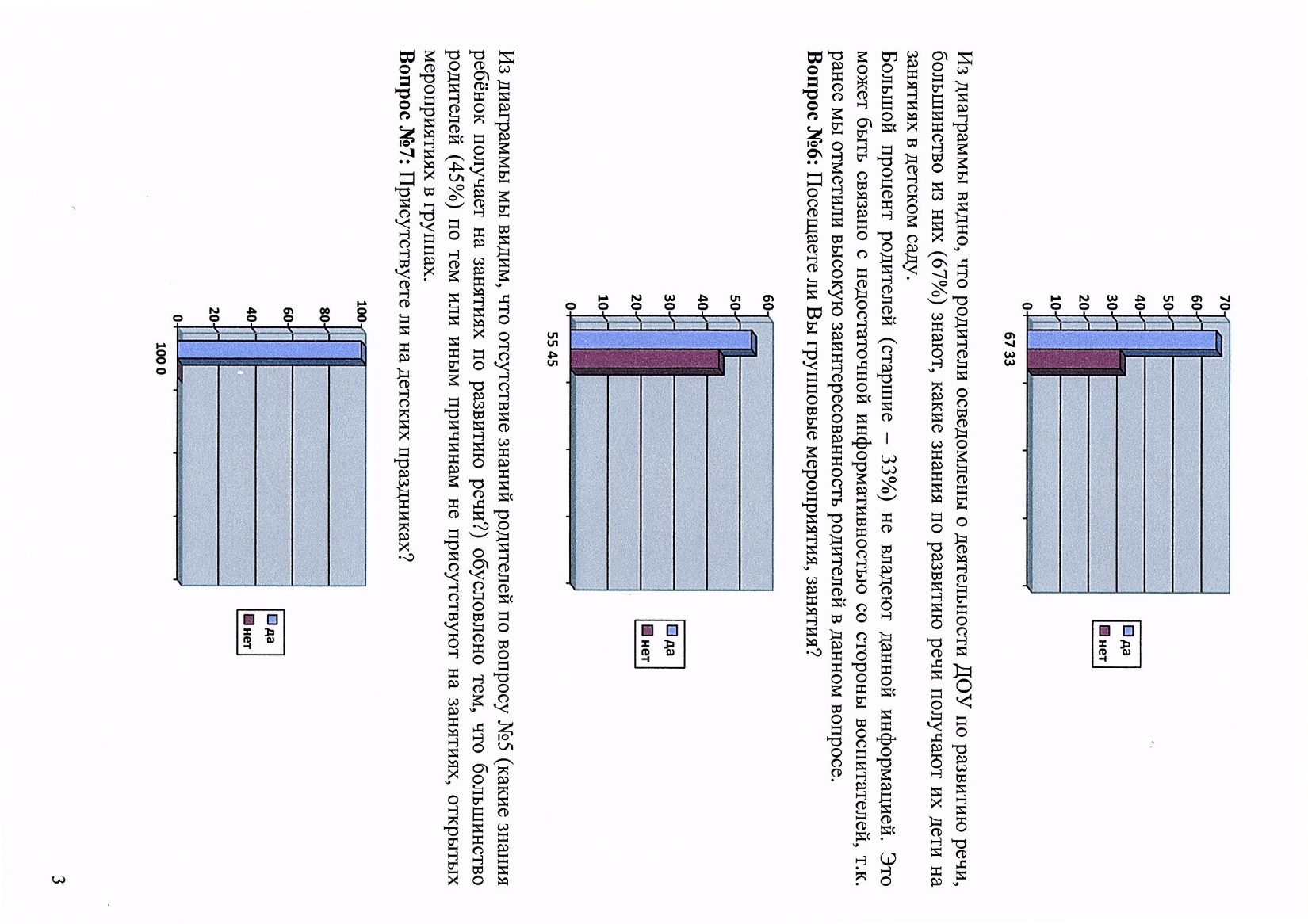 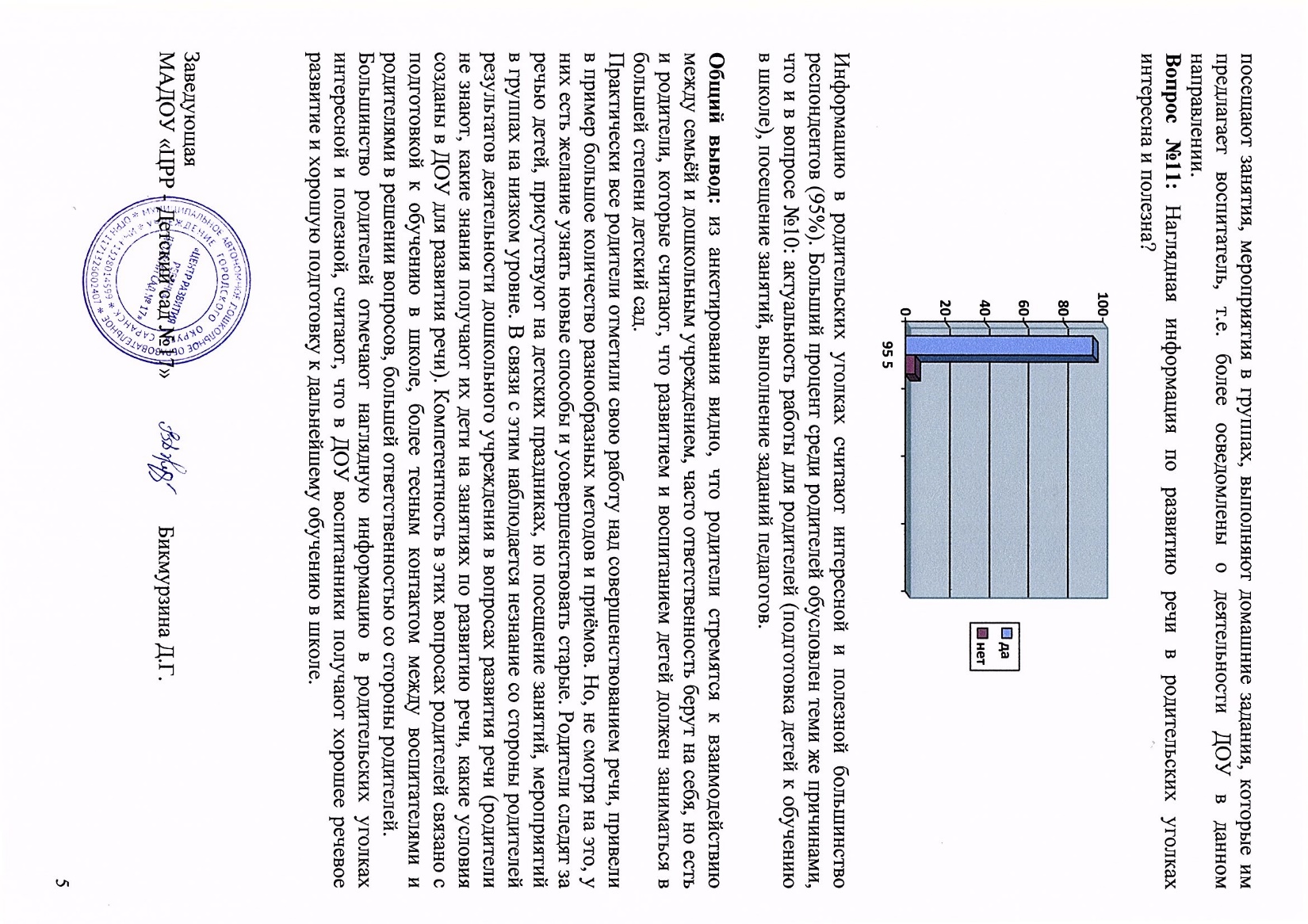 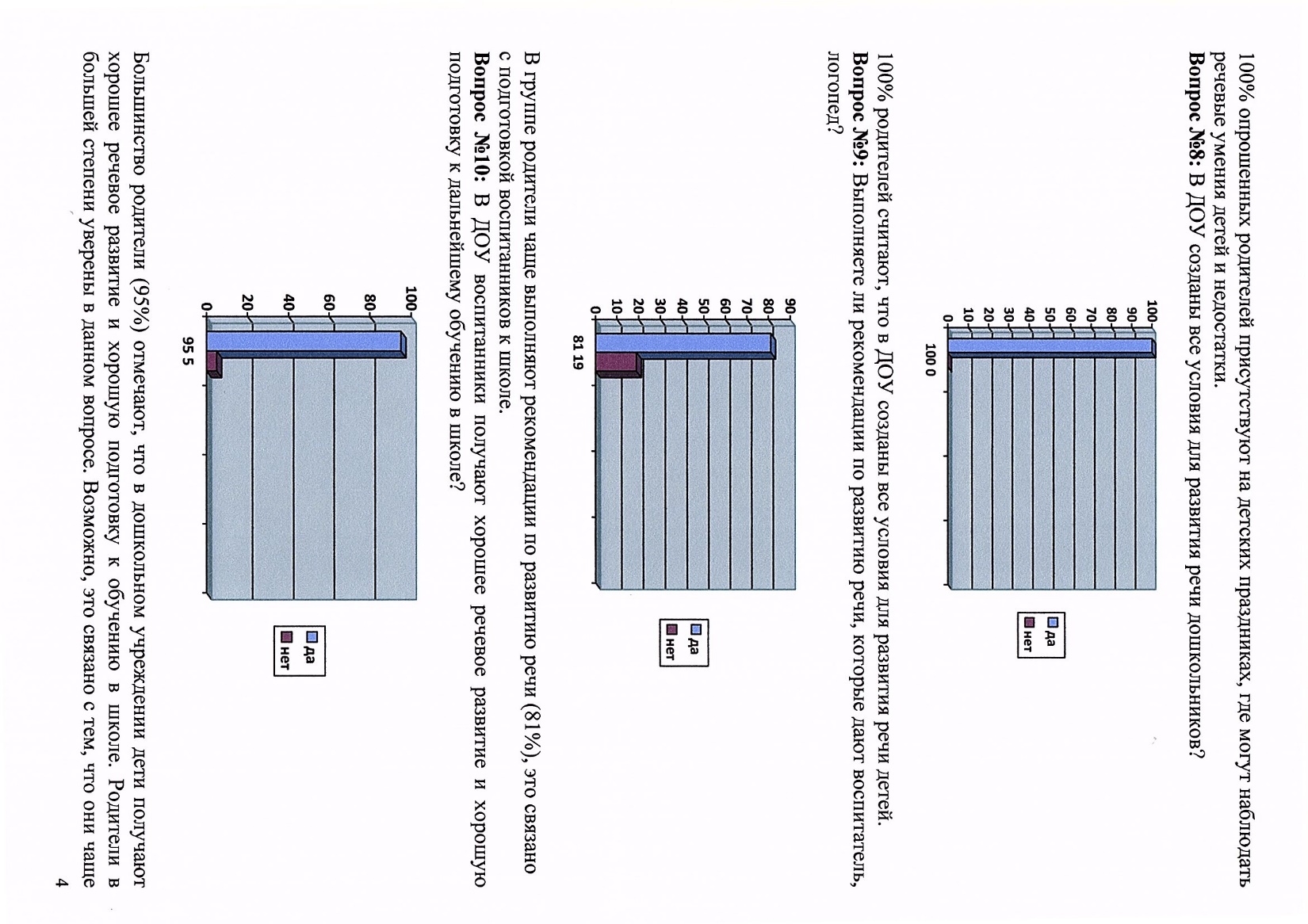 12. Работа с детьми из социально-неблагополучных семей
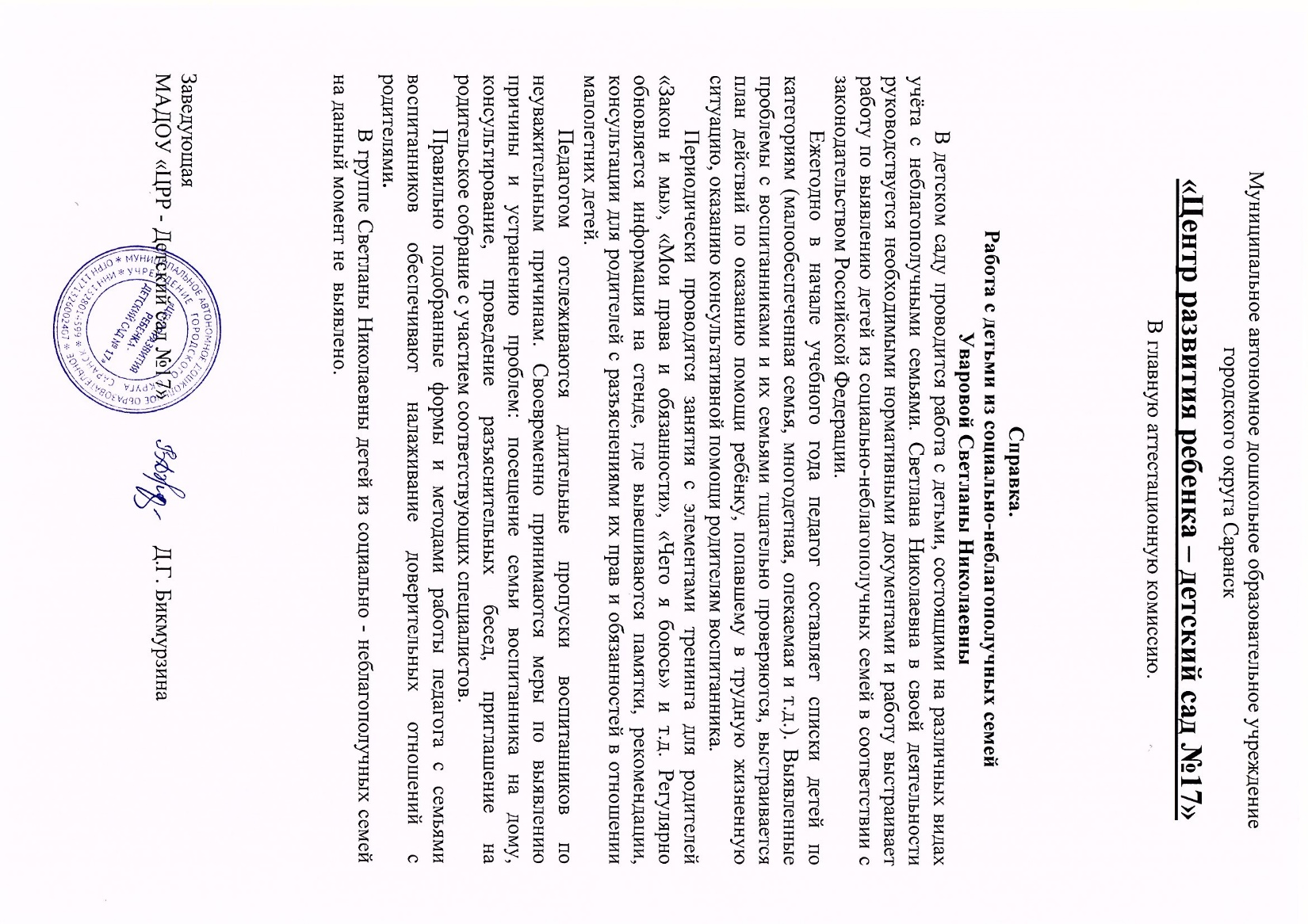 13. Участие педагога в профессиональных конкурсах
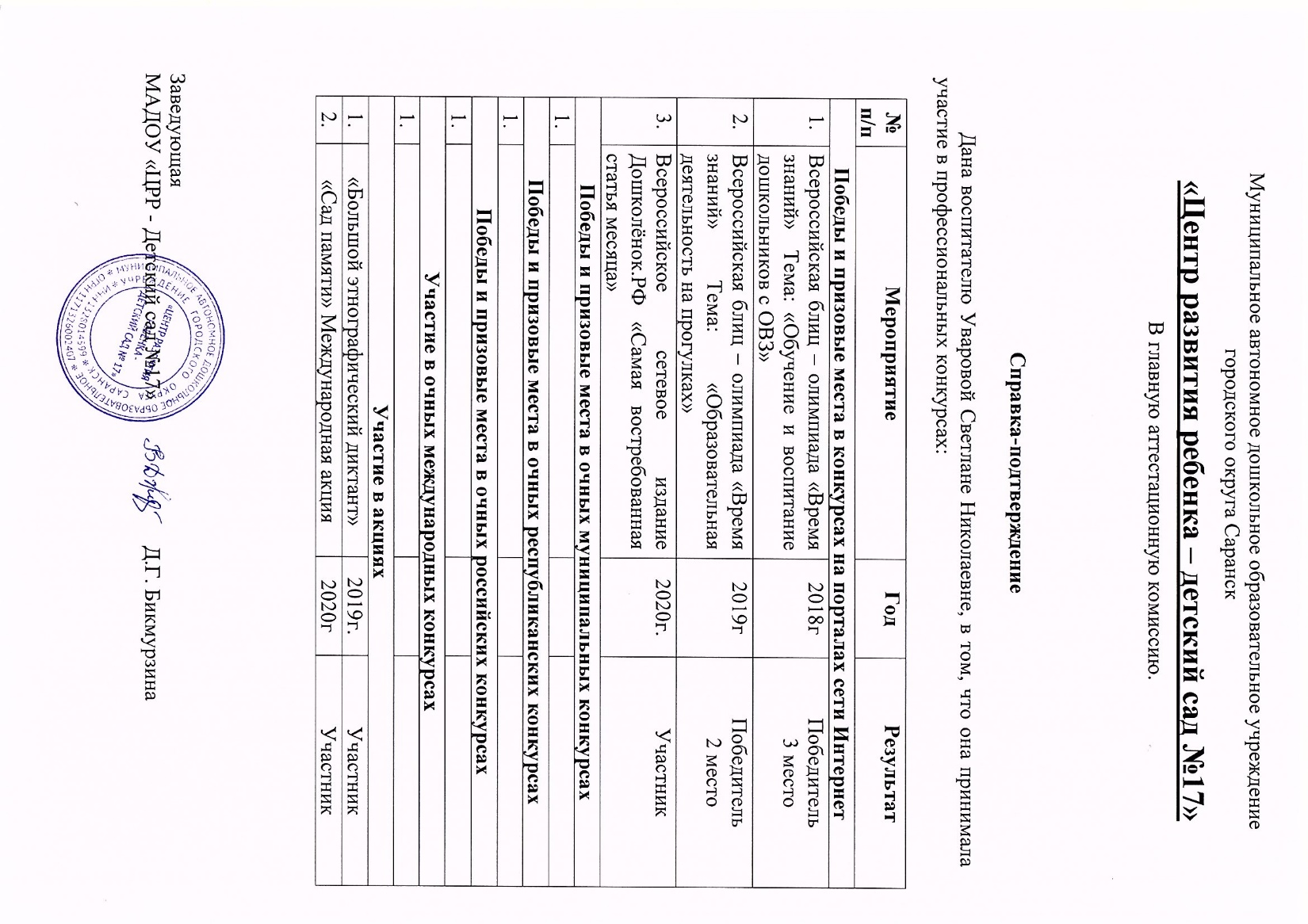 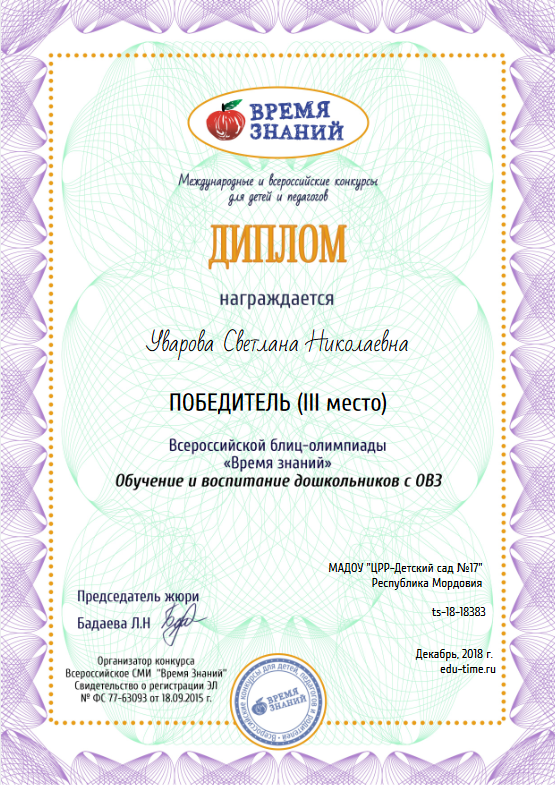 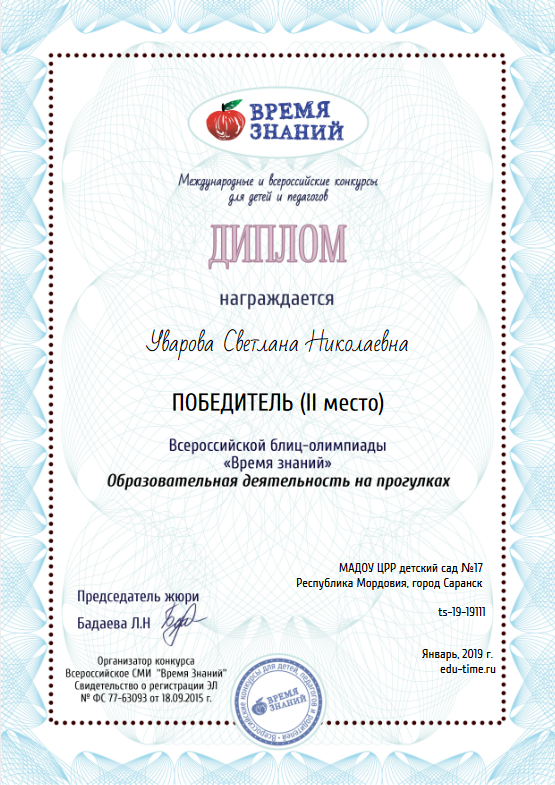 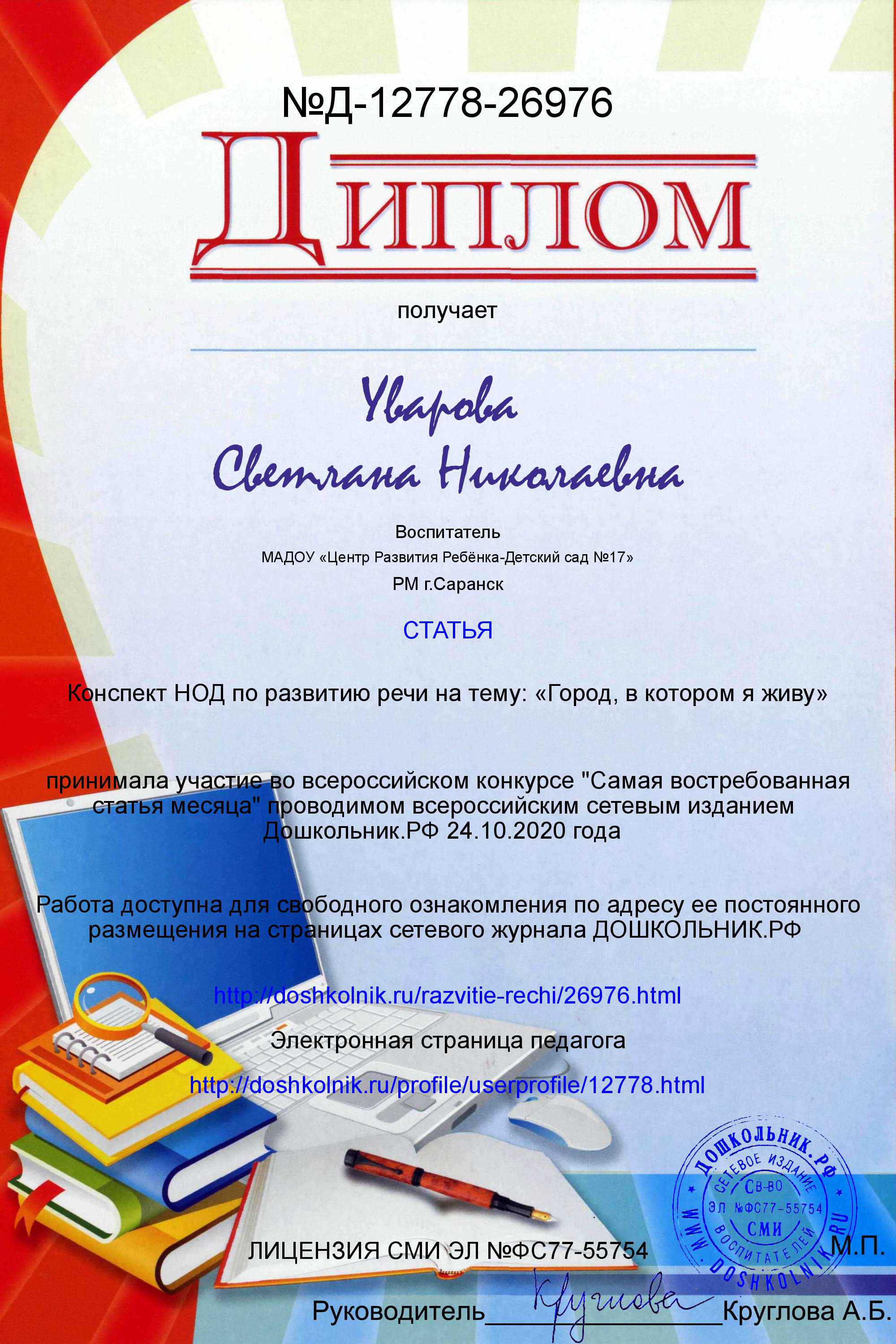 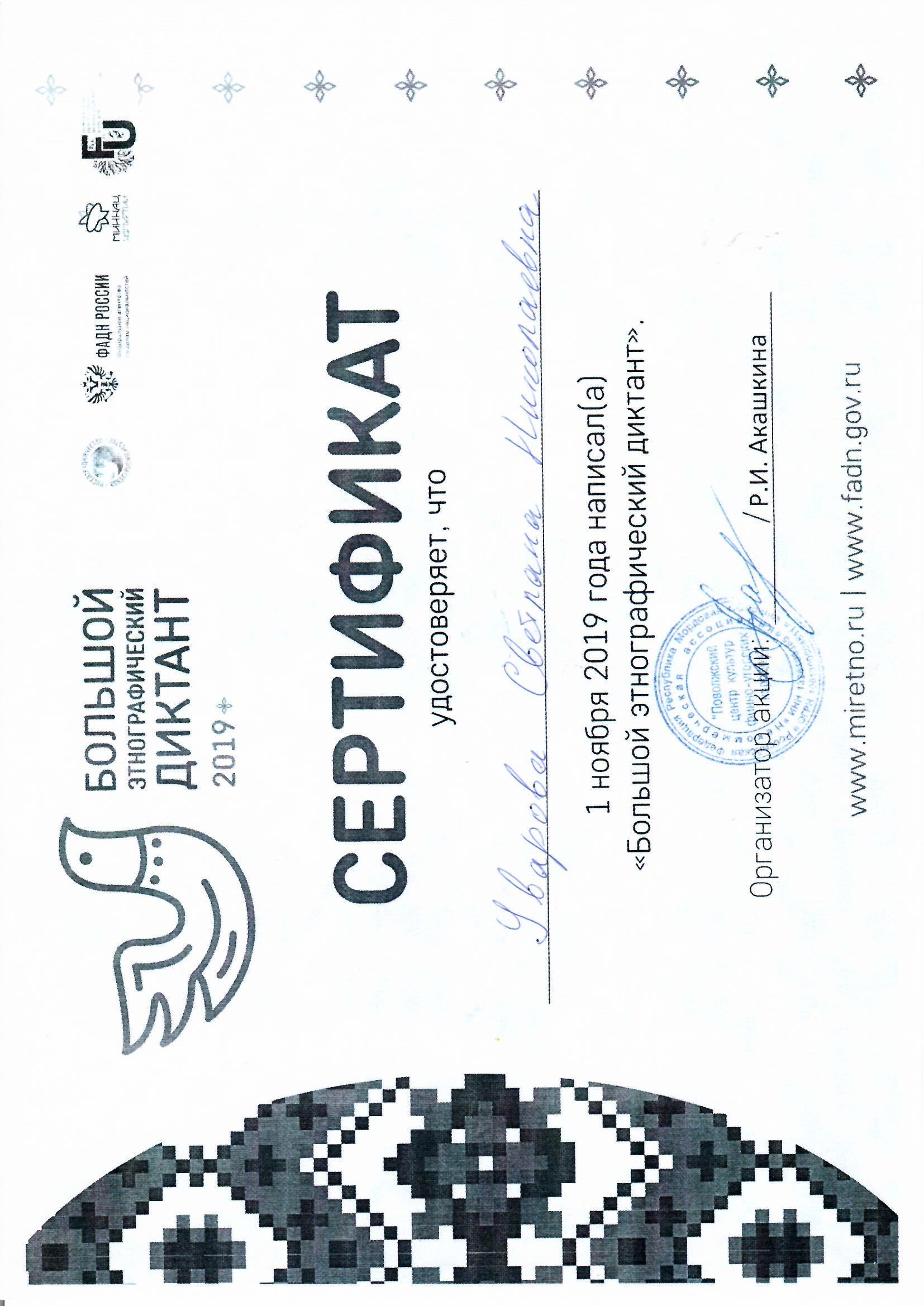 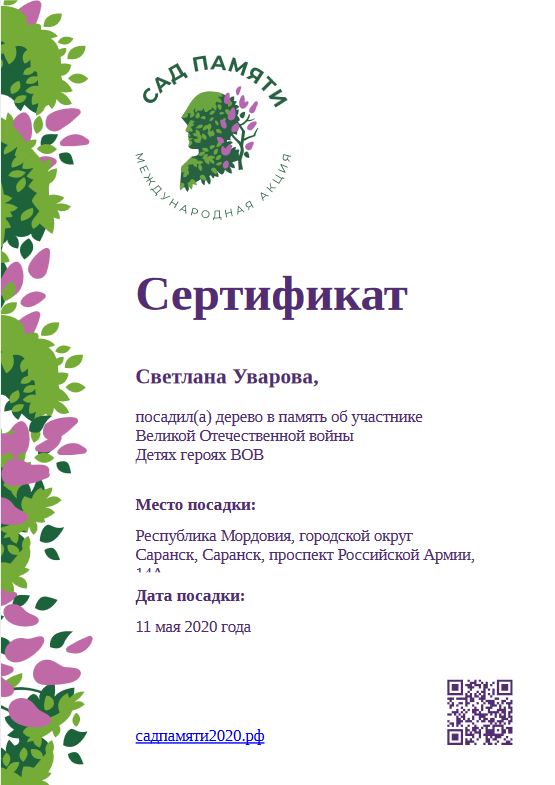 14. Награды и поощрения педагога в межаттестационный период
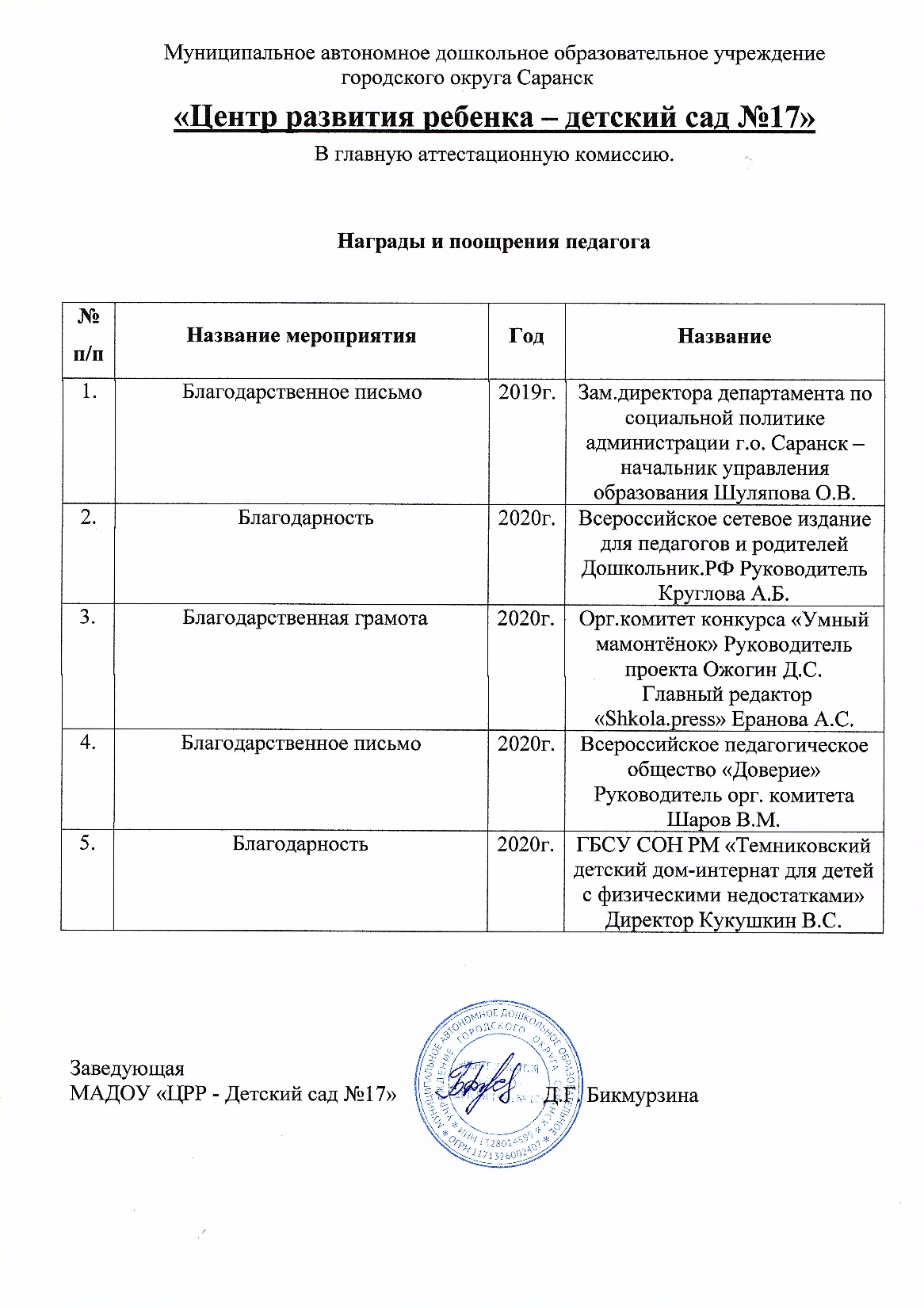 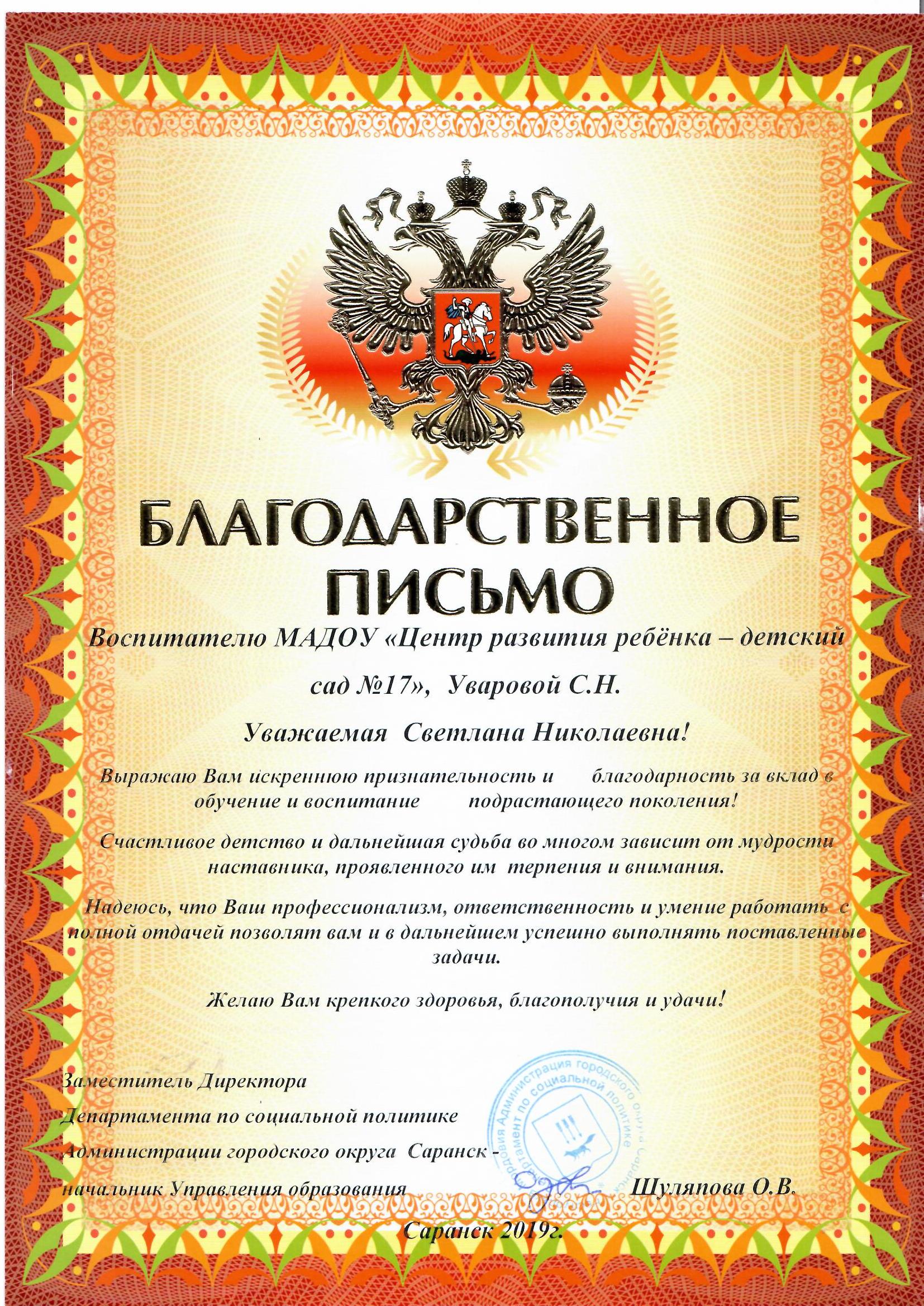 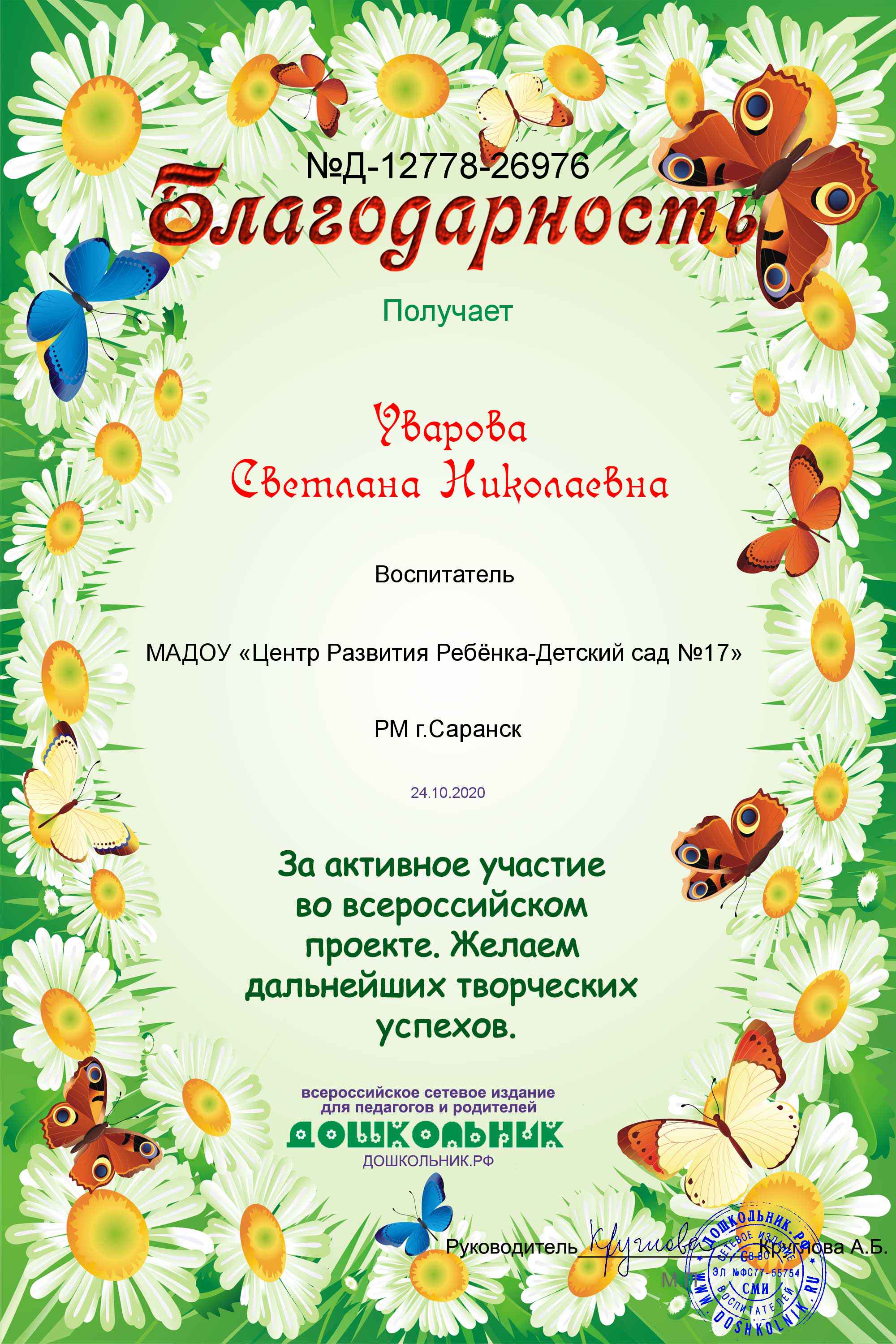 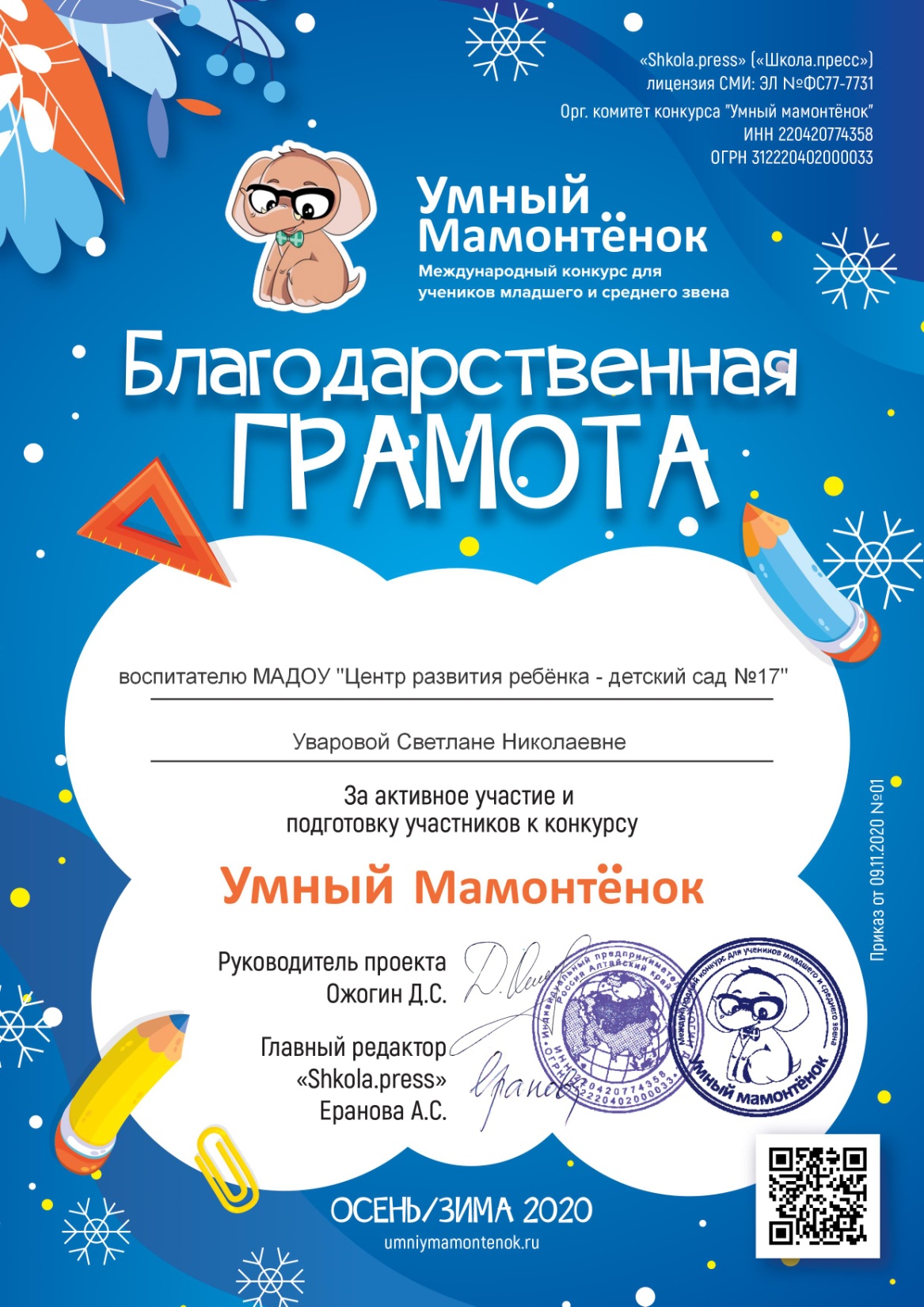 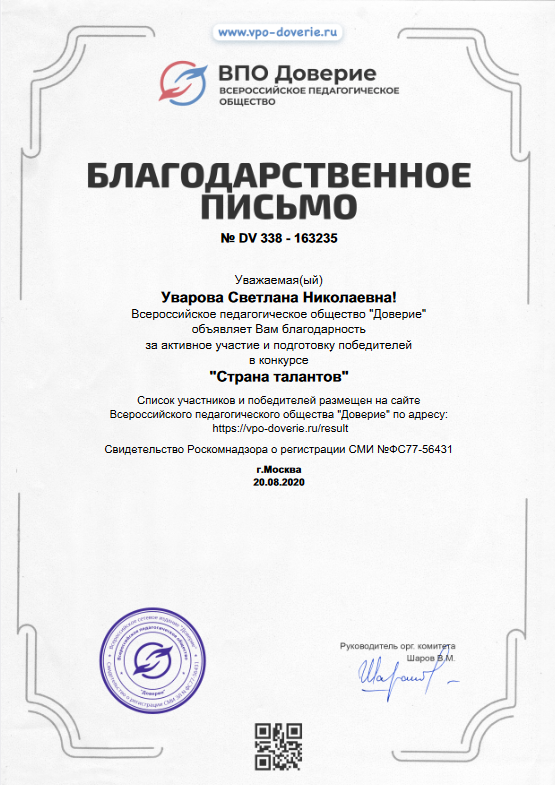 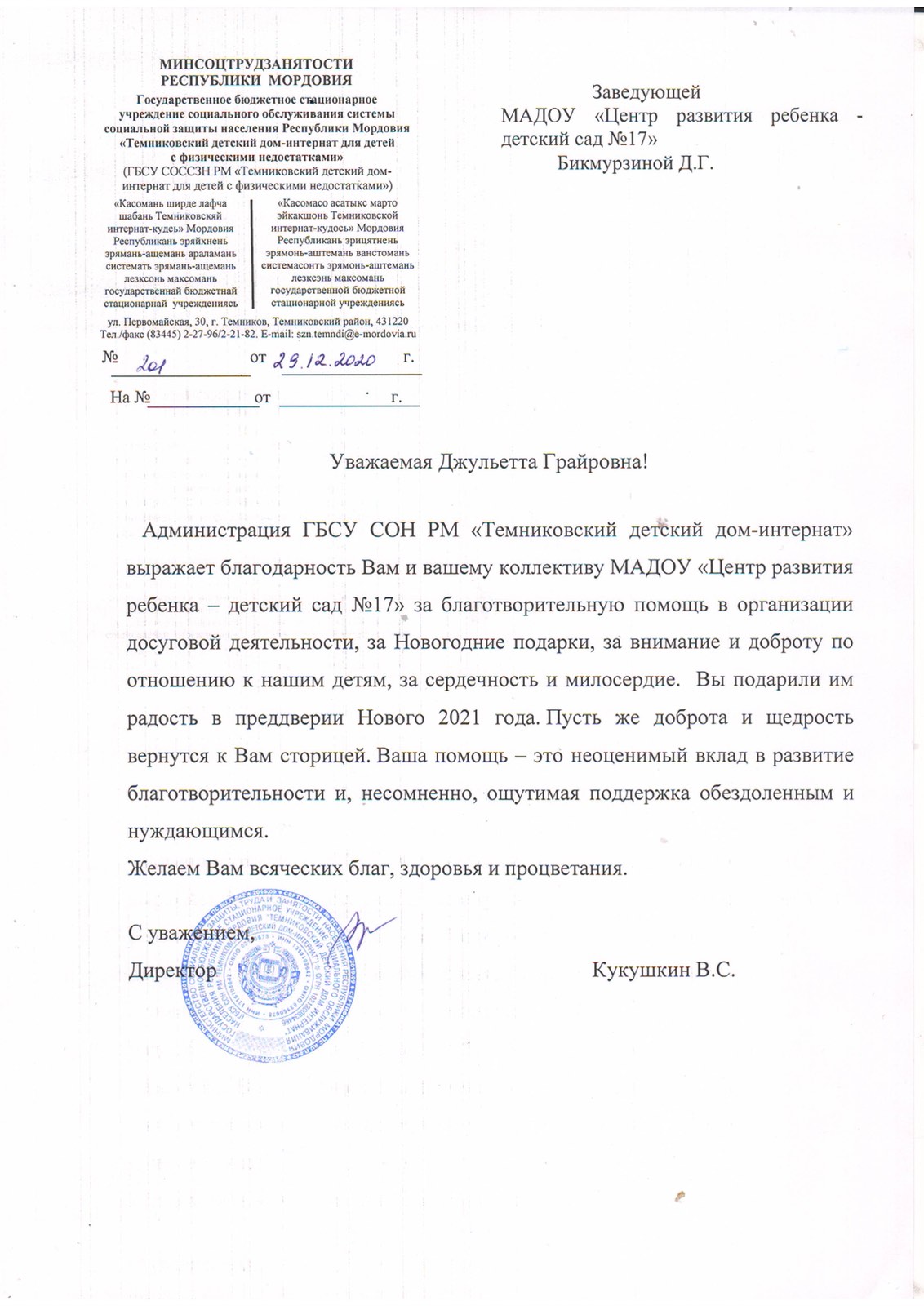 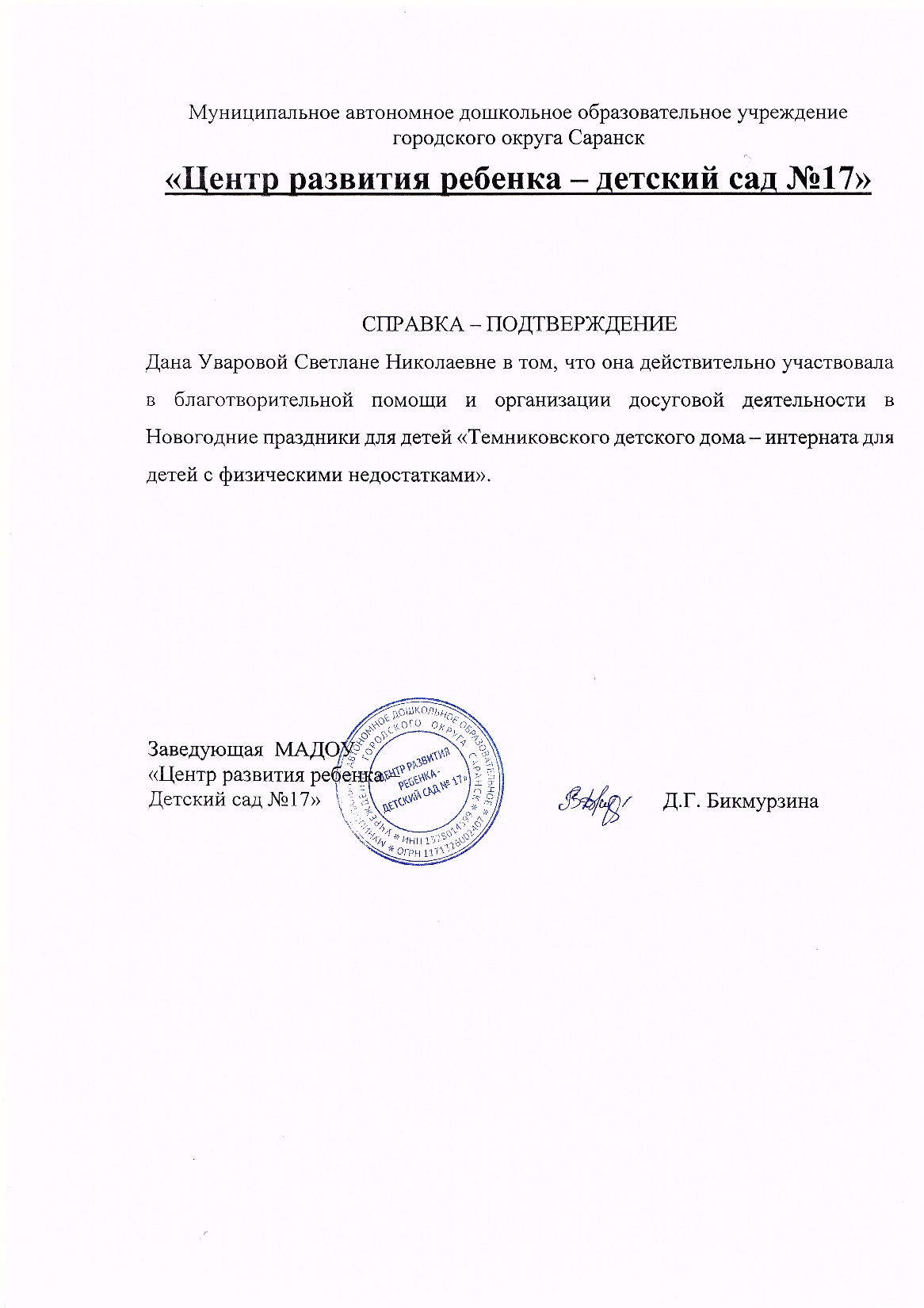 Спасибо за внимание!